HDI CleverInvestBasisrente
SchulungspräsentationJanuar 2023
Warum Basisrente?Alle Vorteile auf einen Blick.
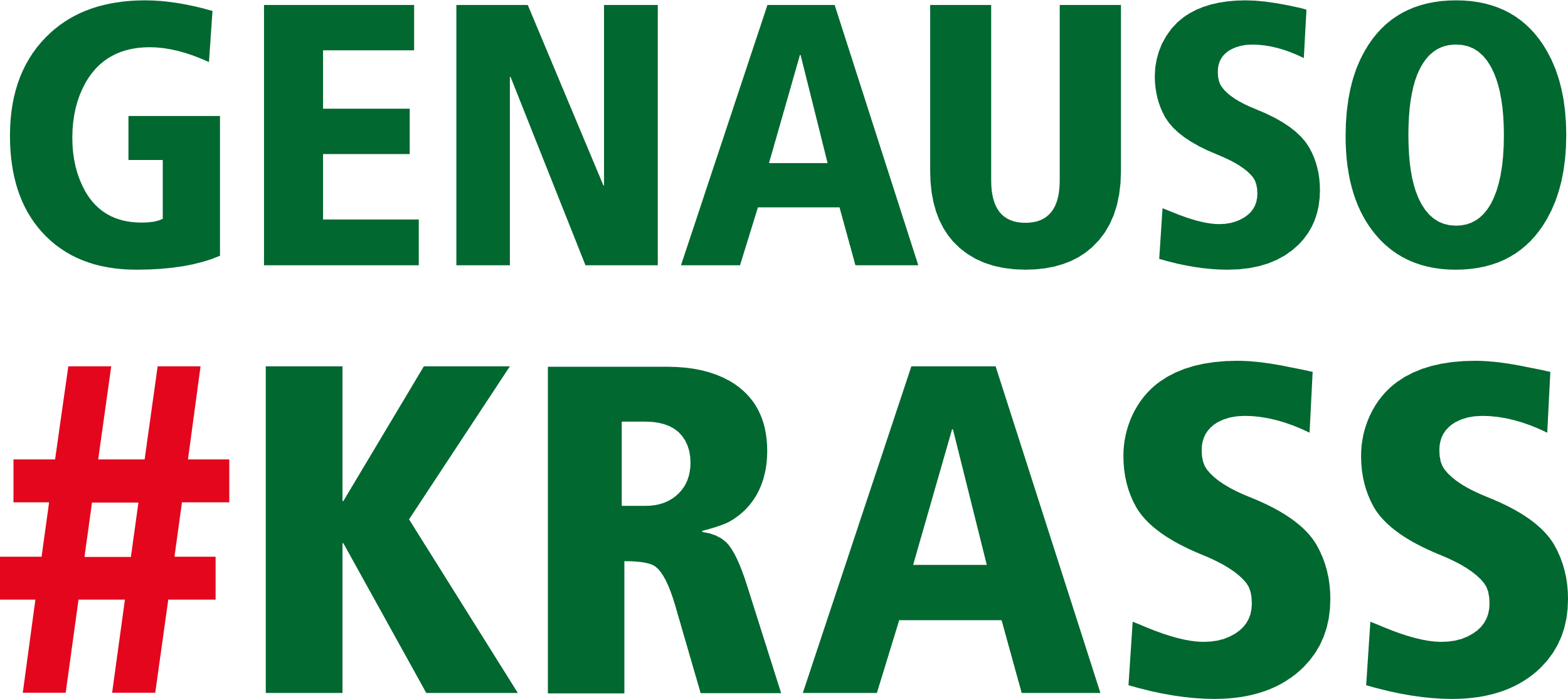 Steuervorteile
Volle steuerliche Abzugsfähigkeit
Steuerfreier Aufbau der Altersvorsorge
Rente unterliegt der Einkommensteuer, die im Rentenalter i.d.R. geringer ist als in der Erwerbsphase
Flexibilität 
Geringer Mindestbeitrag mit Möglichkeit für flexible Zuzahlungen
Rentenbeginn bereits ab 62; Hinausschieben möglich 
Zuzahlungen bis kurz vor Rentenbeginn möglich
Sicherheit 
Ab Rentenbeginn lebenslange und garantierte Leistungen
Rentenleistungen an anspruchsberechtigte Hinterbliebene im Todesfall
Insolvenz und Hartz IV*-geschützter Aufbau der Altersversorgung
*Die Hartz IV-Regelungen wurden zum 01.01.2023 durch das neue Bürgergeld in modifizierter Form abgelöst.
HDI CleverInvest Basisrente | Schulungs-Unterlage | Januar 2023
2
CleverInvest Basisrente – die clevere Form der Altersvorsorge für folgende Haupt-Zielgruppen.
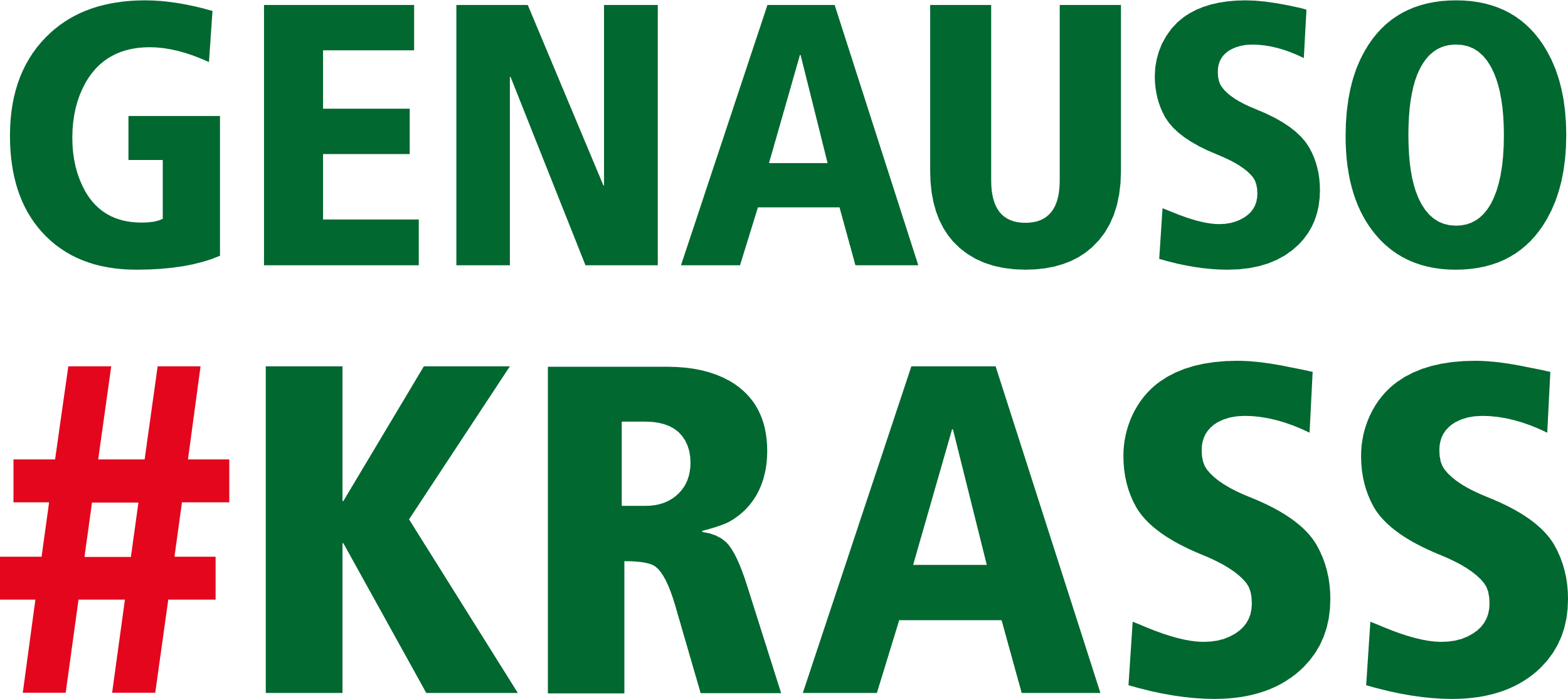 Gut verdienende Arbeitnehmer.
Weniger Steuern heute, mehr Rente morgen
Steuerlich begünstigte Absicherung der Arbeitskraft (Berufsunfähigkeit)
Selbständige und Freiberufler.
Steuerlich begünstigter und geschützter Aufbau der Altersversorgung
Begünstigte Absicherung der Arbeits-kraft und der engsten Familie
HDI CleverInvest Basisrente | Schulungs-Unterlage | Januar 2023
3
Rahmenbedingungen für die Basisversorgung.
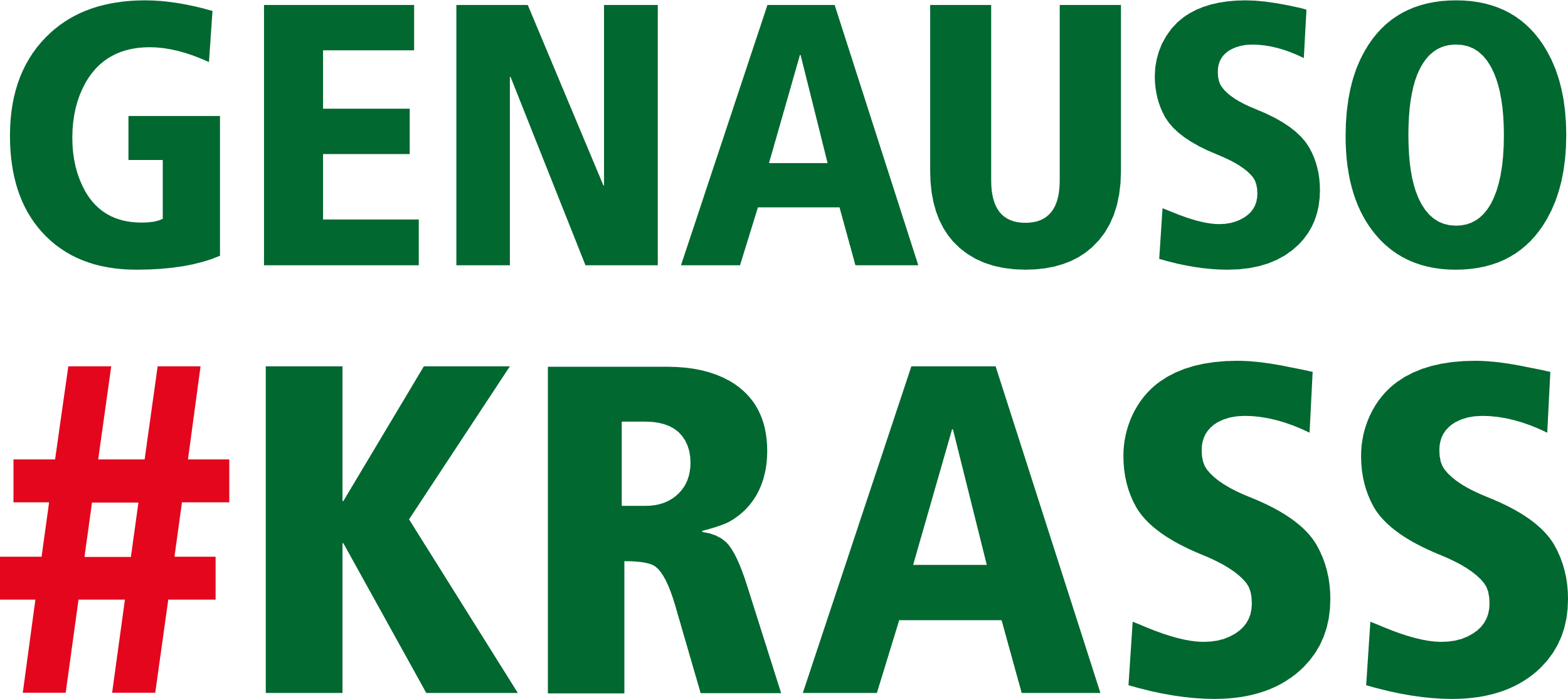 Gesetzliche Voraussetzungen für die Basisversorgung.
Auszahlung als Rente abdem 62. Lebensjahr möglich



Fortführung der Lebensqualität im Alter
Keine Kapitalauszahlung, keine Entnahmen



Langfristige Sicherung des Lebensstandards
Nicht veräußerbar, vererbbar, beleihbar oder übertragbar



Insolvenz- und Hartz IV*-sicher
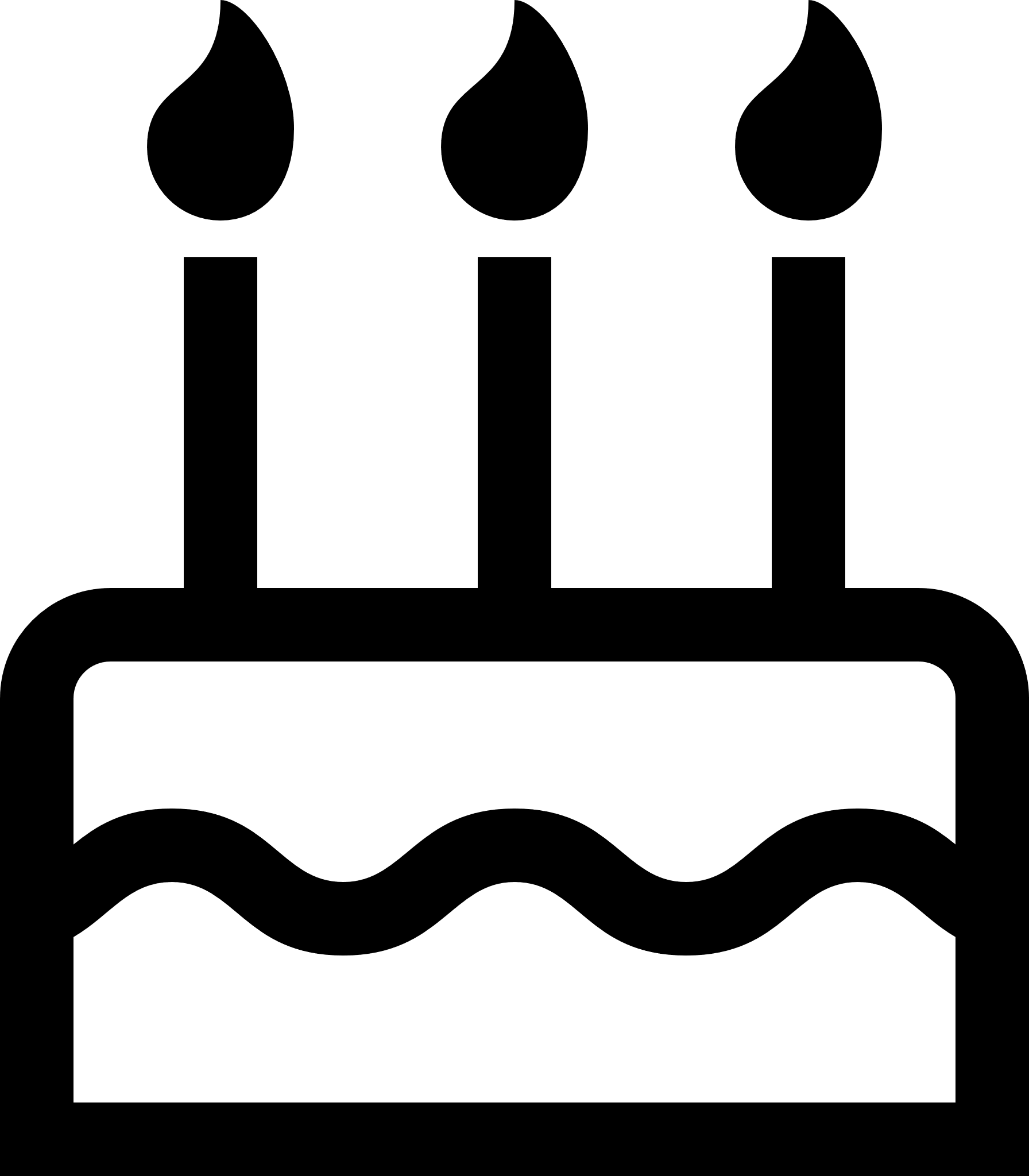 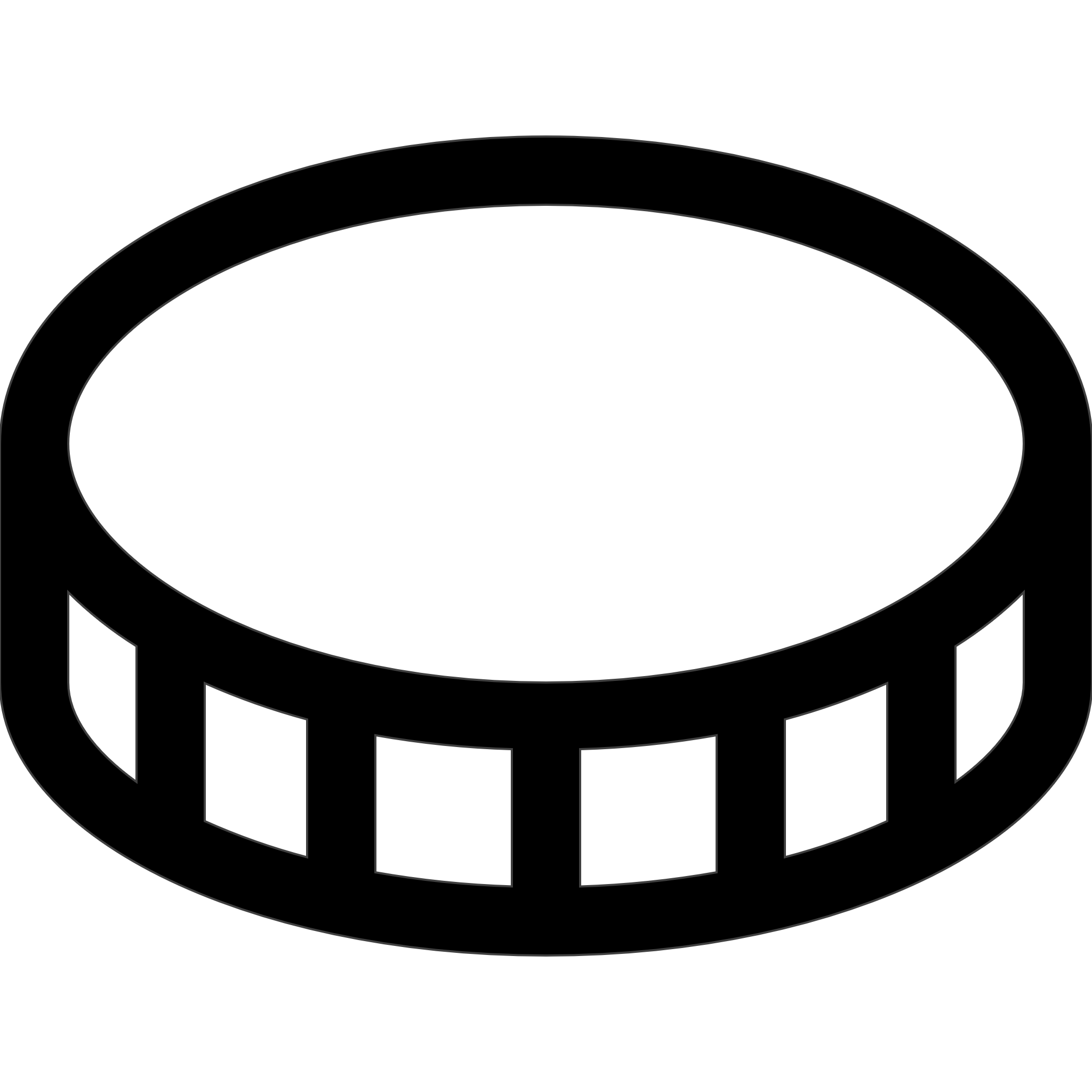 62
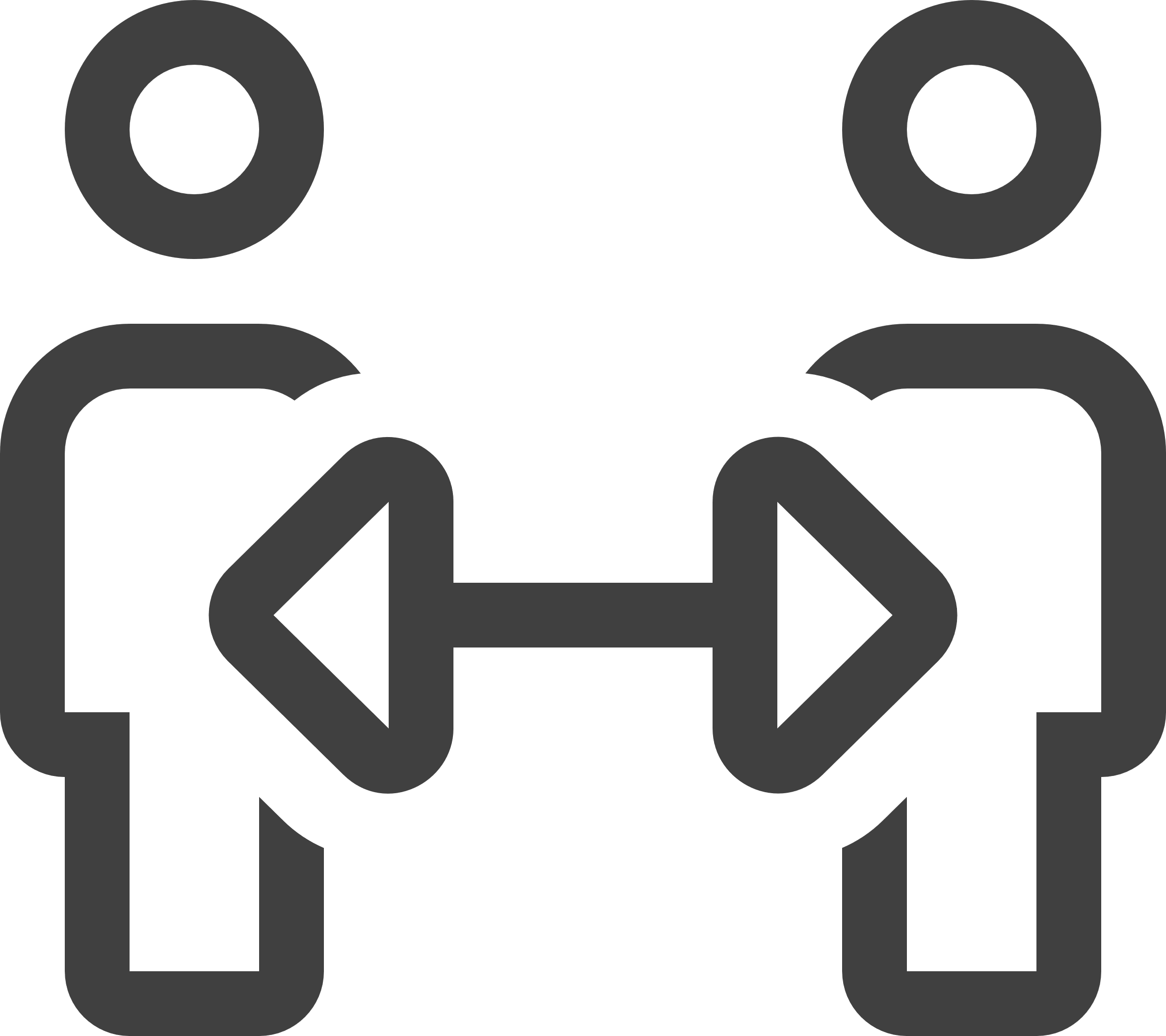 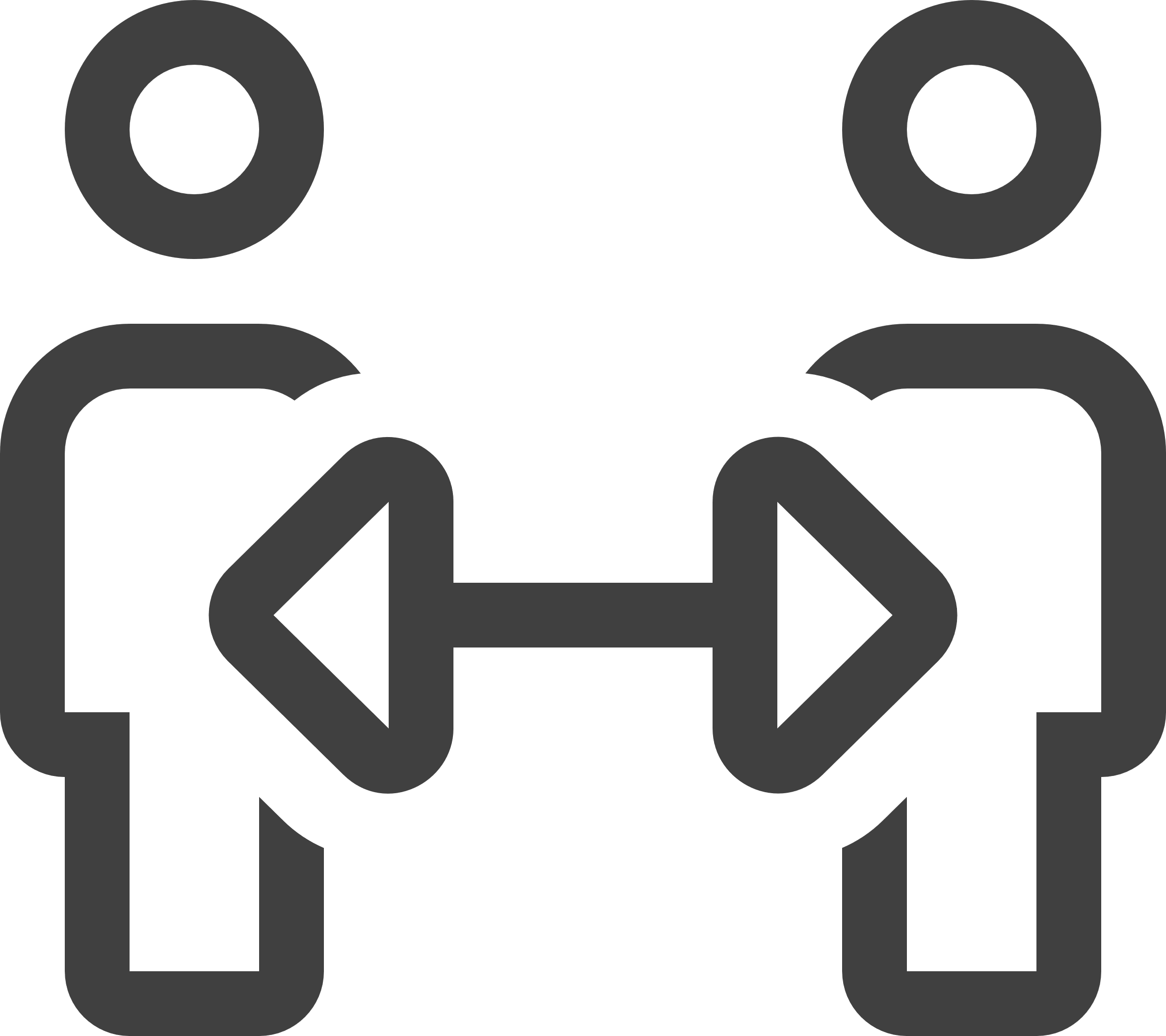 *Die Hartz IV-Regelungen wurden zum 01.01.2023 durch das neue Bürgergeld in modifizierter Form abgelöst.
Eine Basisrente ist zum Beispiel nicht geeignet für Personen ohne steuerpflichtiges Einkommen / mit einem geringen steuerpflichtigen Einkommen,  wenn eine Kapitalzahlung, eine uneingeschränkte Verbbarkeit, eine vorzeitige Kündbarkeit  oder eine Beleihungs- / Abtretungsmöglichkeit gewünscht wird.
HDI CleverInvest Basisrente | Schulungs-Unterlage | Januar 2023
4
Steuerlich geförderter Aufbau der Altersvorsorge – die Basisrente macht´s möglich.
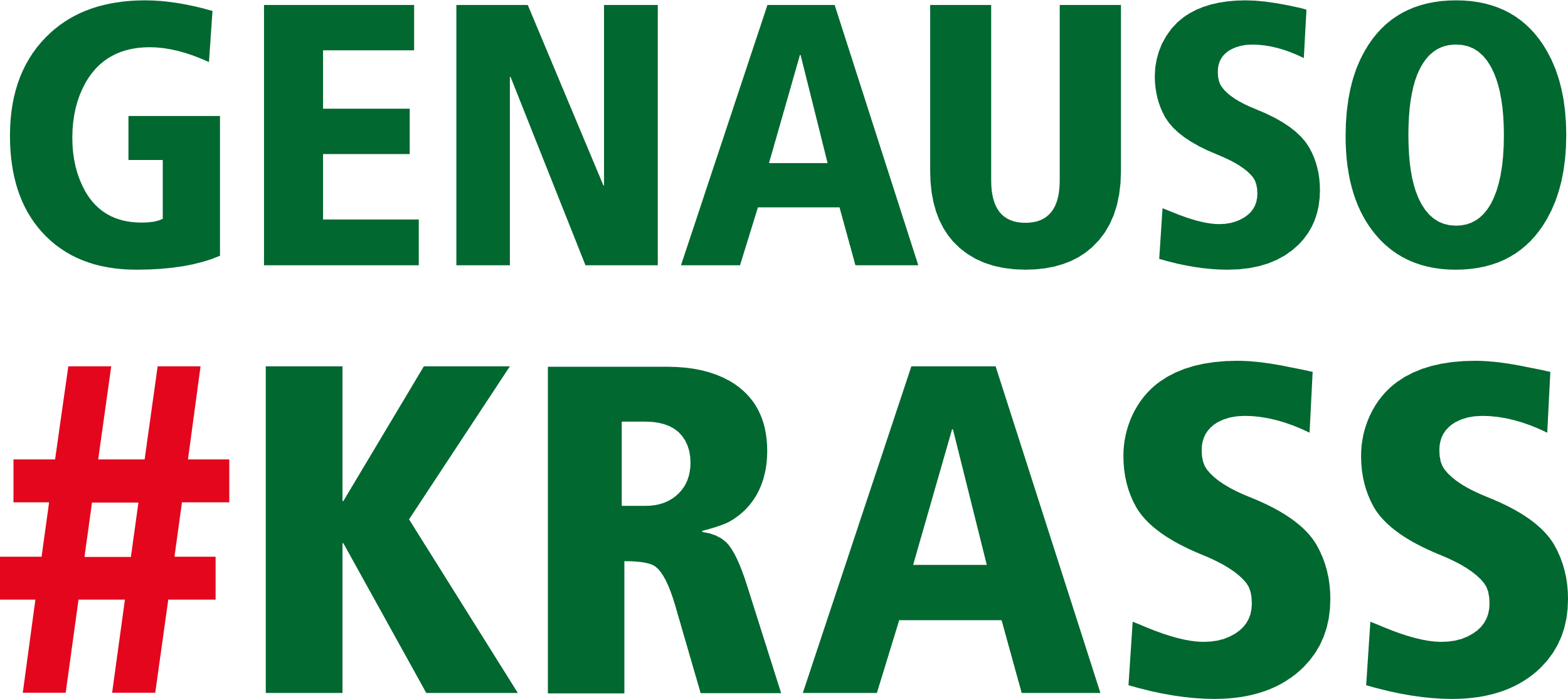 Die steuerliche Förderung ist der «neue Zins» in der Niedrigzinsphase.
1.000 Euro Jahresprämie reduziert zu versteuerndes Einkommen um 1.000 Euro
Maximal geförderte Beiträge im Jahr 2023: 26.528 Euro für Singles 53.056 Euro für Ehepaare
Rente unterliegt der Einkommensteuer, die im Rentenalter i.d.R. geringer ist als in der Erwerbsphase.
HDI CleverInvest Basisrente | Schulungs-Unterlage | Januar 2023
5
Die steuerbegünstigte Einkommensabsicherung für den Fall der Berufsunfähigkeit.
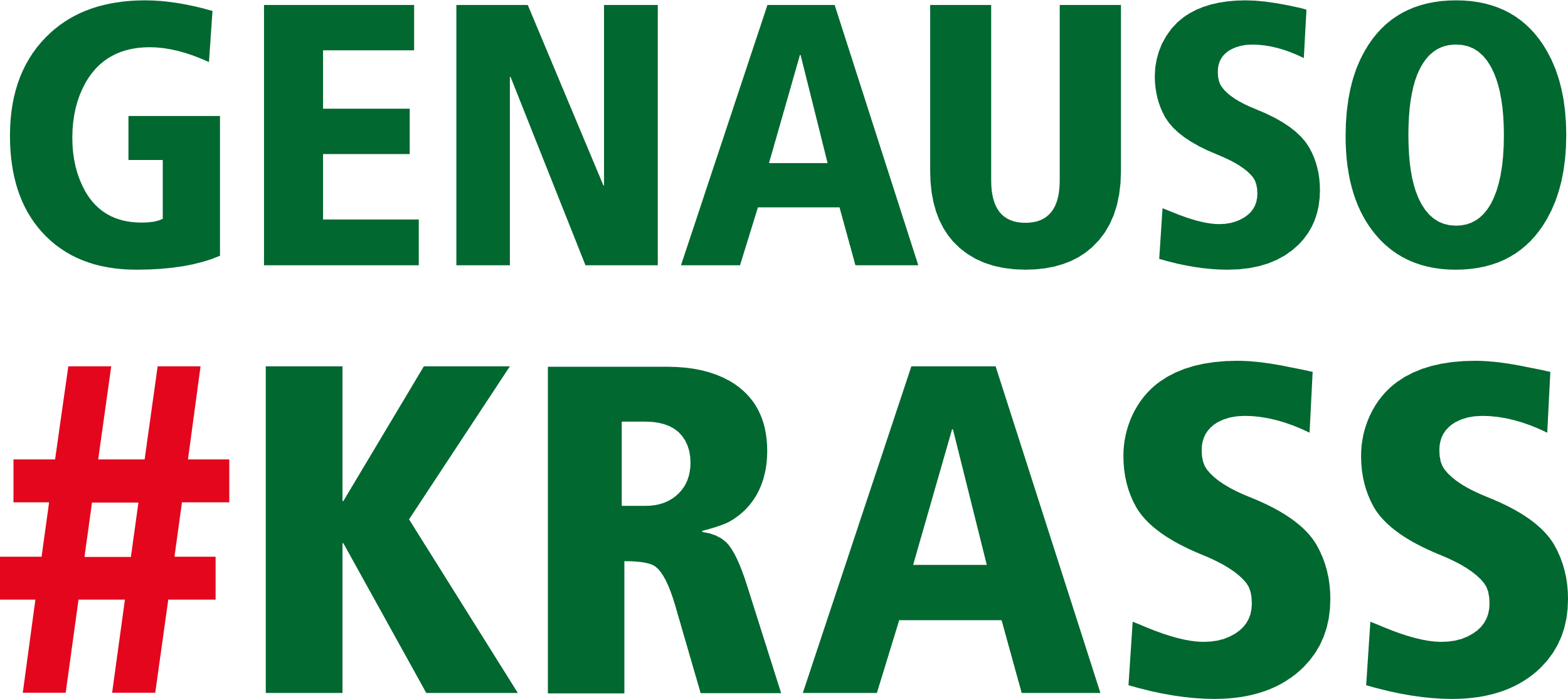 Die Absicherung der Arbeitskraft mit Steuerförderung.
Staatlicher „Zuschuss“von rd. 32 %
Alle Angaben ohne Gewähr; Angaben zur Gewinnbeteiligung sind nicht garantiert. Rentenzahlungen aus der Basisrente werden nachgelagert besteuert.Versicherungskaufmann (ohne Personalverantwortung, 100 % Bürotätigkeit), gesetzlich krankenversichert (1,0 % Zusatzbeitrag), keine weiteren Einkünfte, ohne Kirchensteuer. EGO Top (Einzel), Berufsgruppe A-Top, Bruttoprämie 108,58 EUR mtl., Vertragsbeginn 01.04.2023, Dauer 32 Jahre (Angaben: easy 5.25 / Berechnung v. 17.02.2023). CleverInvest Basisrente (Einzel), Berufsgruppe A-Top, kleinsmögl. Gesamtbeitrag, Bruttoprämie 187,73 EUR inkl. Haupttarif, Vertragsbeginn 01.04.2023, mögl. Gesamtrente bei 6% Wertentwicklung, Fonds: Amundi Prime Global (Berechnung v. 17.02.2023).
HDI CleverInvest Basisrente | Schulungs-Unterlage | Januar 2023
6
Einkommensschutz über die Basis-Rente: mit Steuer-Spar-Effekt.
So funktioniert die Einkommensabsicherung über die Basisrente. Ein Fallbeispiel – ohne und mit Steuerförderung.
Dank staatlicher Förderung: Für rund 28 EUR mtl. (2023) Mehrbeitrag bis zu ca.280 EUR brutto mehr Geld im Alter.
Alle Angaben ohne Gewähr; Angaben zur Gewinnbeteiligung sind nicht garantiert. 
Diplom-Betriebswirt (ohne Personalverantwortung, 90 % Bürotätigkeit), gesetzlich krankenversichert (1,1 % Zusatzbeitrag), keine weiteren Einkünfte, ohne Kirchensteuer. – EGO Top (BV22-Einzel), Berufsgruppe A1-top, Bruttobeitrag 116,62 Euro mtl., Vertragsbeginn 01.01.2023, Dauer 32 Jahre (Angaben: easy 5.20 / Berechnung v. 17.02.2023). – HDI CleverInvest Basisrente (HARFB22-Einzel), RGZ 5 Jahre, Gewinnform KS, Beginn 01.04.2023, angenommene Wertentwicklung 6 % p.a. nach Fondskosten. (ETF iShares MSCI World), Chance-Risiko-Klasse 3, Bruttobeitrag 201,65 Euro mtl. Mögliche Altersrente ca. 280 Euro  (easy 5.25 / Berechnung v. 17.02.2023).
HDI CleverInvest Basisrente | Schulungs-Unterlage | Januar 2023
7
Die steuerbegünstigte Einkommensabsicherung für den Fall der Berufsunfähigkeit.
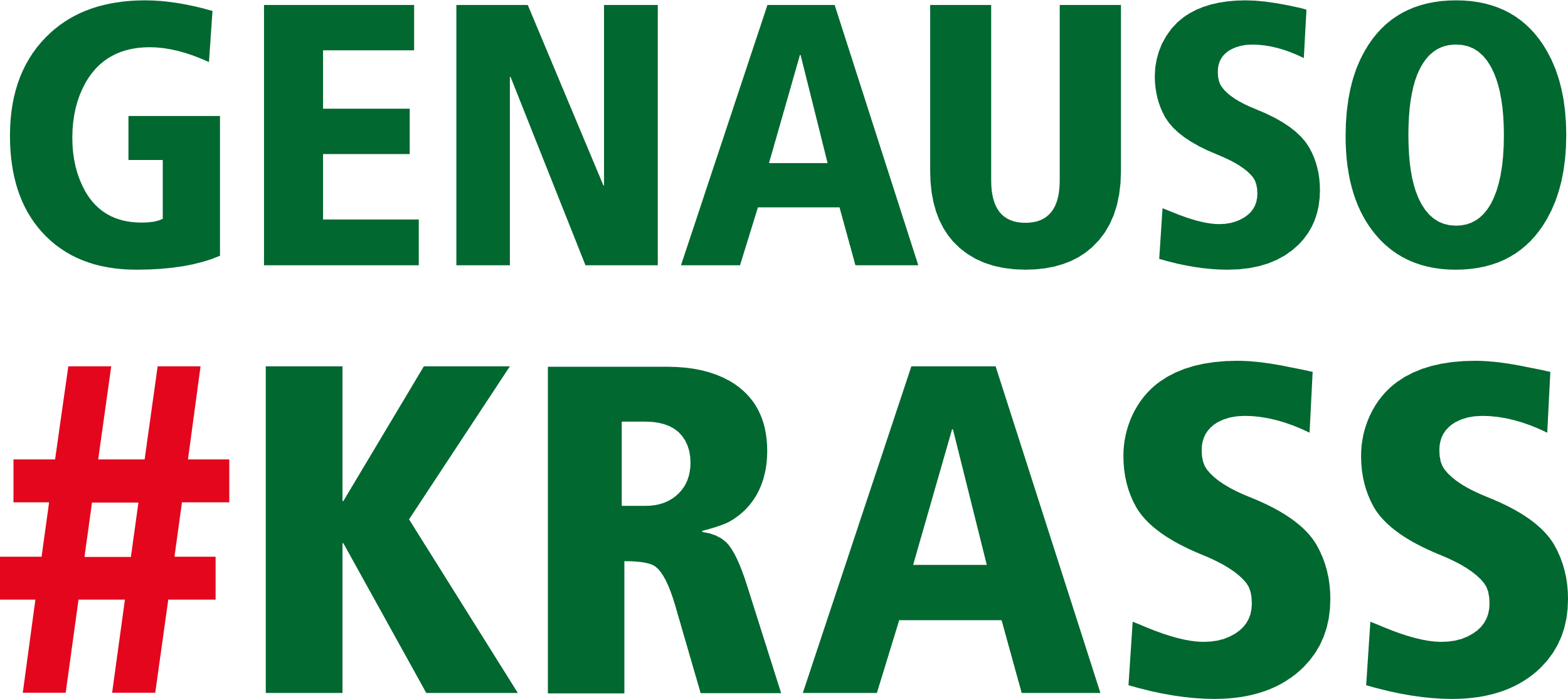 Die Absicherung der Arbeitskraft mit Steuerförderung.
Netto-Vorteil für die BUZrd. 12 %
Alle Angaben ohne Gewähr; Angaben zur Gewinnbeteiligung sind nicht garantiert. Rentenzahlungen aus der Basisrente werden nachgelagert besteuert.Versicherungskaufmann (ohne Personalverantwortung, 100 % Bürotätigkeit), gesetzlich krankenversichert (1,0 % Zusatzbeitrag), keine weiteren Einkünfte, ohne Kirchensteuer. EGO Top (Einzel), Berufsgruppe A-Top, Bruttoprämie 113,56 EUR mtl., Vertragsbeginn 01.04.2023, Dauer 32 Jahre (Angaben: easy 5.25 / Berechnung v. 17.02.2023). CleverInvest Basisrente (Einzel), Berufsgruppe A-Top, kleinsmögl. Gesamtbeitrag, Bruttoprämie 248,57 EUR inkl. Haupttarif, effektiv EUR 211,69 Vertragsbeginn 01.04.2023, (Berechnung v. 17.02.2023).
HDI CleverInvest Basisrente | Schulungs-Unterlage | Januar 2023
8
Genauso clever, genauso krass.
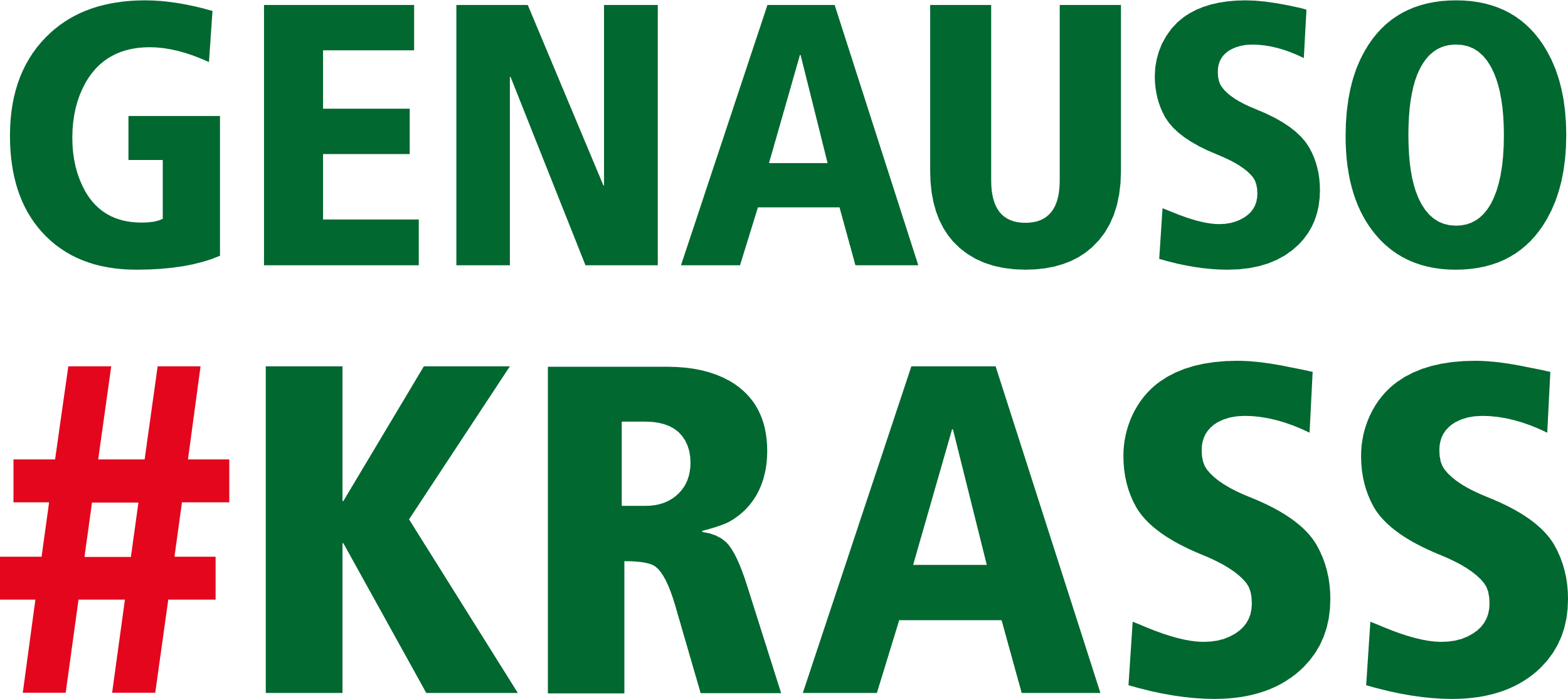 Mit CleverInvest REVOLUTIONIEREN wir den FLV-Markt.
HDI CleverInvest Basisrente – die intelligente Form der Altersvorsorge, diese Kombination macht die CleverInvest Basisrente einzigartig:
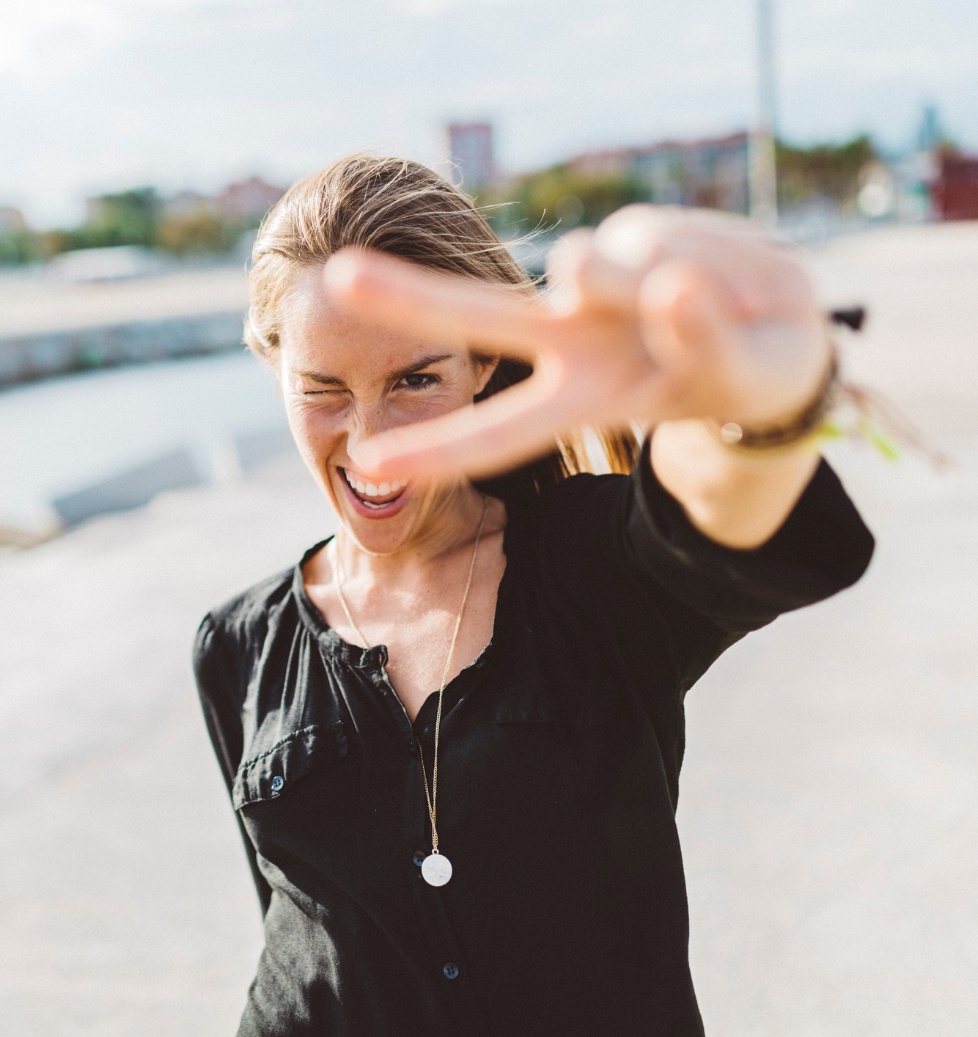 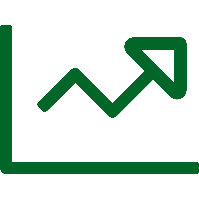 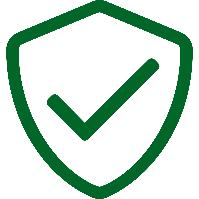 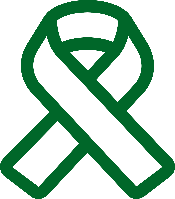 HDI FONDSGuide
BUZ mit  Airbag
Maximale Flexibilität
HDI CleverInvest Basisrente | Schulungs-Unterlage | Januar 2023
9
CleverInvest Basisrente –maximale Flexibilität in der Ansparphase.
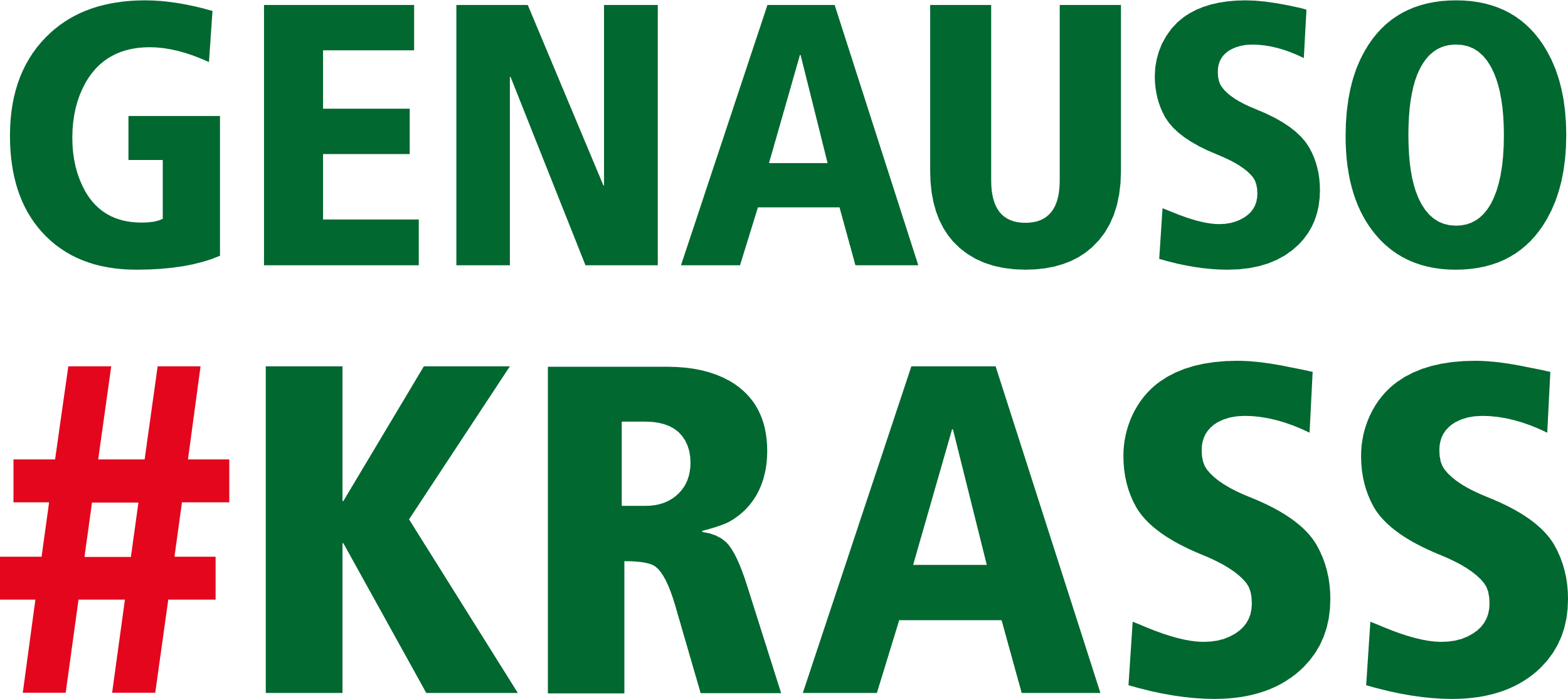 Maximal flexibel.
Geringer Mindestbeitrag in Höhe von 25 Euro mtl.¹) und hohe Anpassungsfähigkeit an sich ändernde Lebenssituationen
Beitragsänderungen, Zuzahlungen und Dynamik (1-10%)
im bestehenden Vertrag
Geringe Mindestlaufzeit: 2 Jahre (mind. bis Alter 62)
Volle Flexibilität bei Zuzahlungen
Zuzahlungen ab Beginn
Max. bis zum förderfähigen Höchstbetrag (26.528 Euro / 53.056 Euro in 2023)
1) Mindestbeitragssumme 7.500 EUR.
HDI CleverInvest Basisrente | Schulungs-Unterlage | Januar 2023
10
CleverInvest Basisrente –überzeugend sicher.
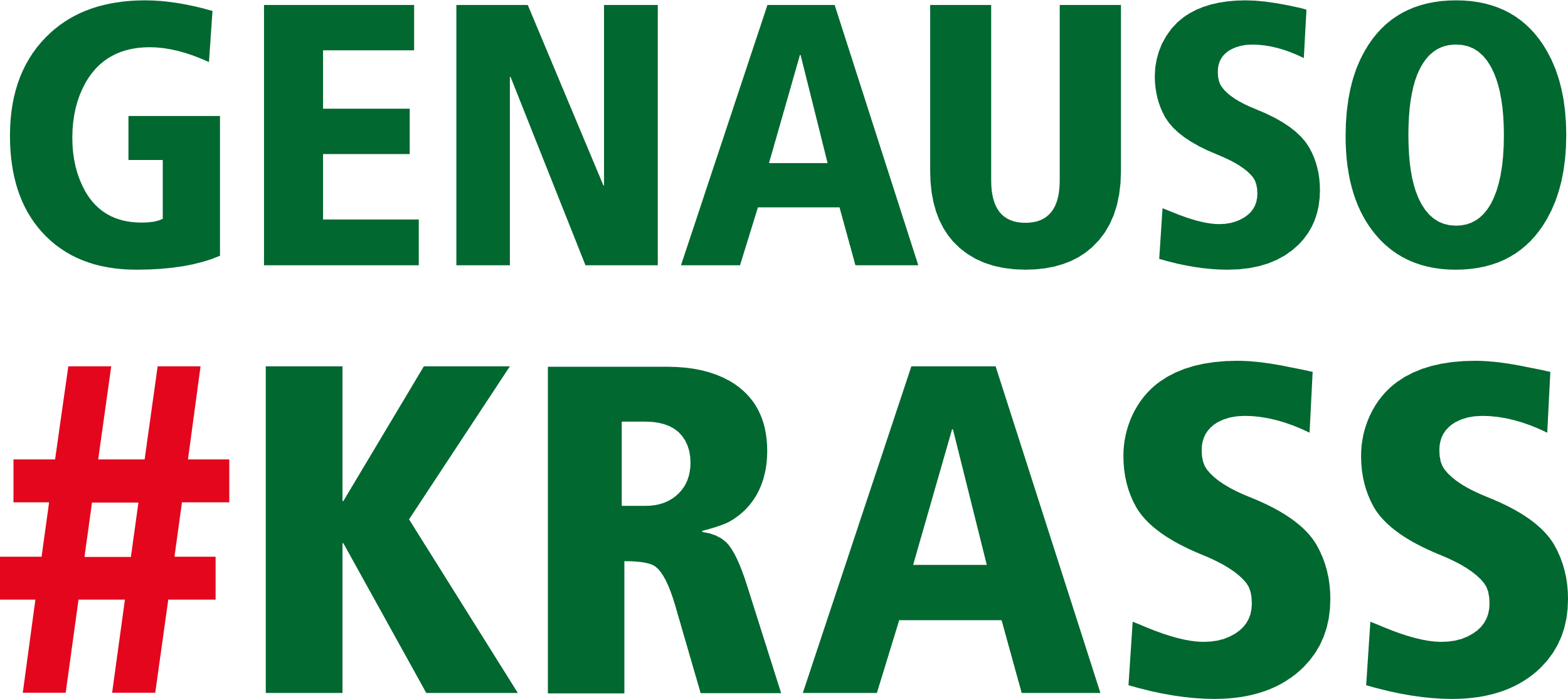 Vermögensschutz bei Insolvenz & Hartz IV*.
Wir garantieren den Rentenfaktor für sämtliche Beiträge und Zuzahlungen – auch bei Erhöhungen und Hinausschieben des Rentenbeginns.
Absicherung der Hinterbliebenen auch bei Tod während der Ansparphase: Verrentung des vorhandenen Guthabens
Absicherung der Hinterbliebenen bei Tod in der Rentenphase:
Rentengarantiezeit – auf Wunsch bis Alter 95
Jährliches Rebalancing und Ablaufmanagement
(aktivierbar/deaktivierbar)
*Die Hartz IV-Regelungen wurden zum 01.01.2023 durch das neue Bürgergeld in modifizierter Form abgelöst.
HDI CleverInvest Basisrente | Schulungs-Unterlage | Januar 2023
11
CleverInvest Basisrente –geringe Kosten im Fokus.
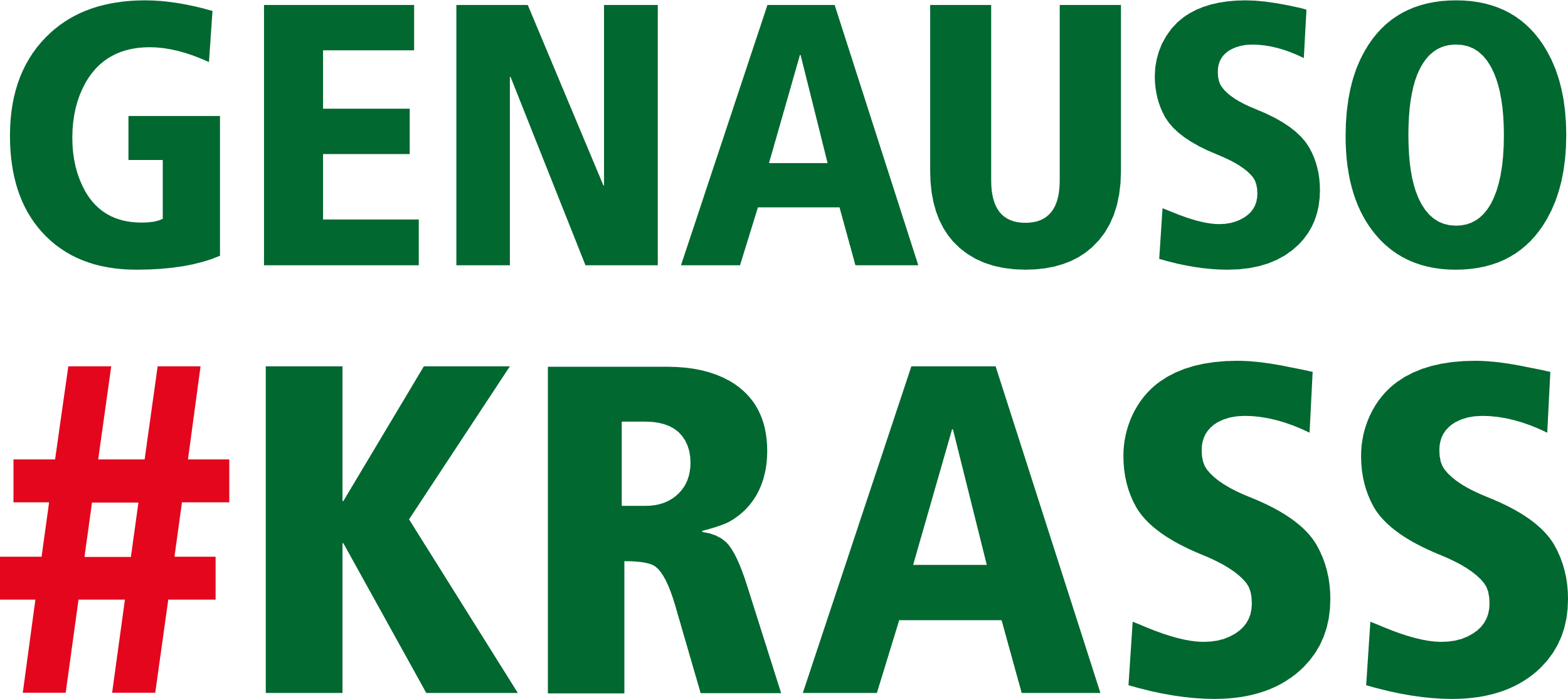 Für Kostenbewusste.
Geringe, transparente Kosten: Effektivkosten bei langen Laufzeiten < 1%¹)
Großes ETF-Angebot mit den 3 günstigsten ETFs am Markt (amundi): 
Kosten: 0,05% p.a.
Flexibilitäten in Anspar- und Rentenphase ohne Gebühren
Durch und durch faire Kalkulation
Sämtliche Überschüsse werden direkt laufend zugestellt – keine intransparenten Schlussgewinne
HDI CleverInvest Basisrente | Schulungs-Unterlage | Januar 2023
12
CleverInvest Basisrente –maximale Flexibilität im Rentenbezug.
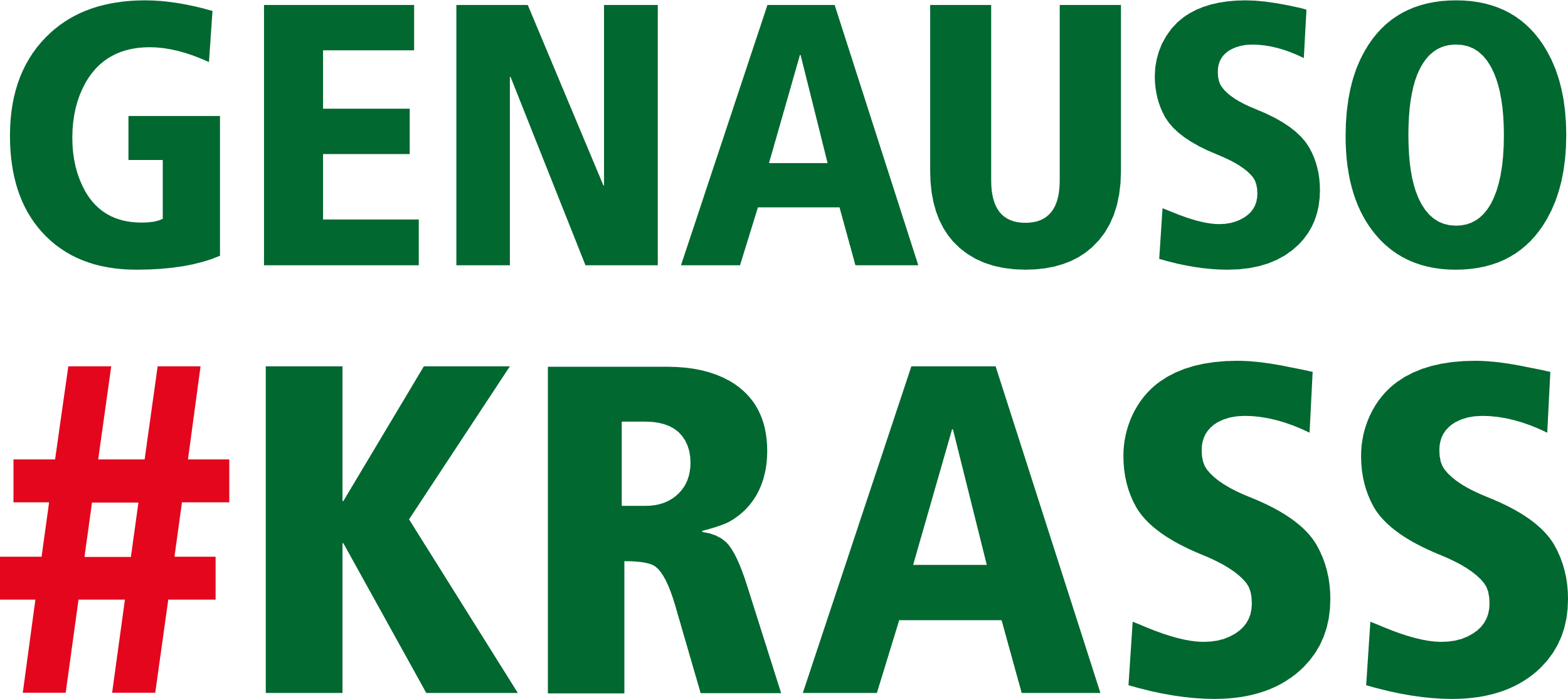 Rente nach Wunsch.
Flexibler Rentenbeginn

Vorziehen bis Alter 62
Hinausschieben bis Alter 89 mehrfach möglich (beitragsfrei/-pflichtig)
Teilverrentung möglich
Klassischer Rentenbezug mit Renten-garantiezeit – auf Wunsch bis Alter 95

Mit 100% konventioneller Anlage im Rentenbezug (Sicherungsvermögen)
Dynamische Verrentungsform
Teildynamische Verrentungsform
HDI CleverInvest Basisrente | Schulungs-Unterlage | Januar 2023
13
CleverInvest Basisrente –die intelligente Form der Altersvorsorge.
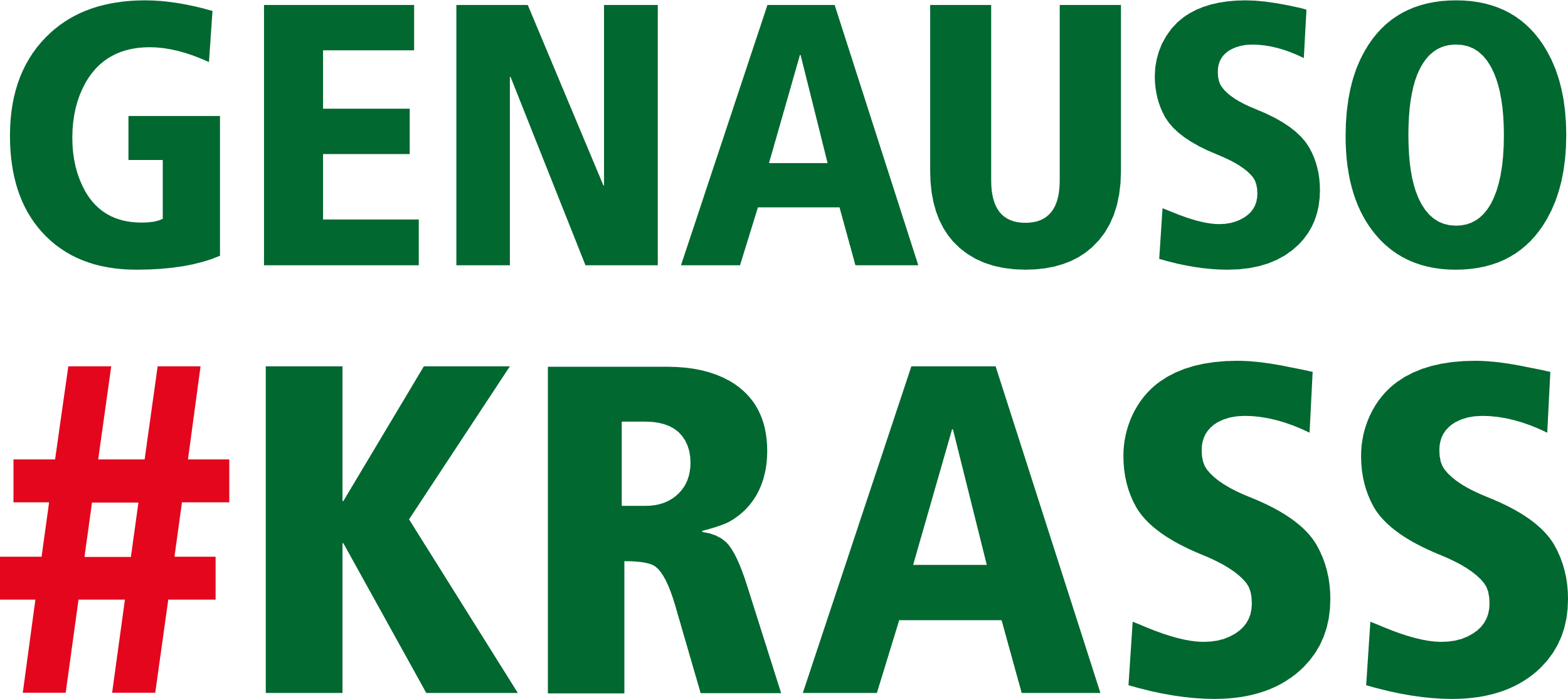 CleverInvest überzeugt mit BUZ (EGO-BUZ Rente / Beitragsbefreiung).
BU-Absicherung auf höchstem Niveau.
Optional mit „Airbag“
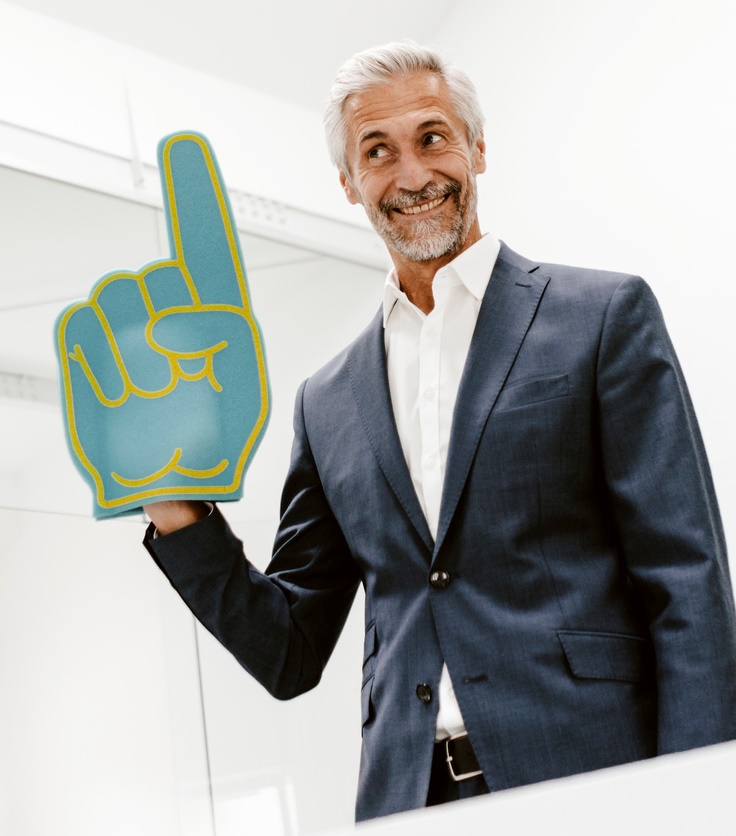 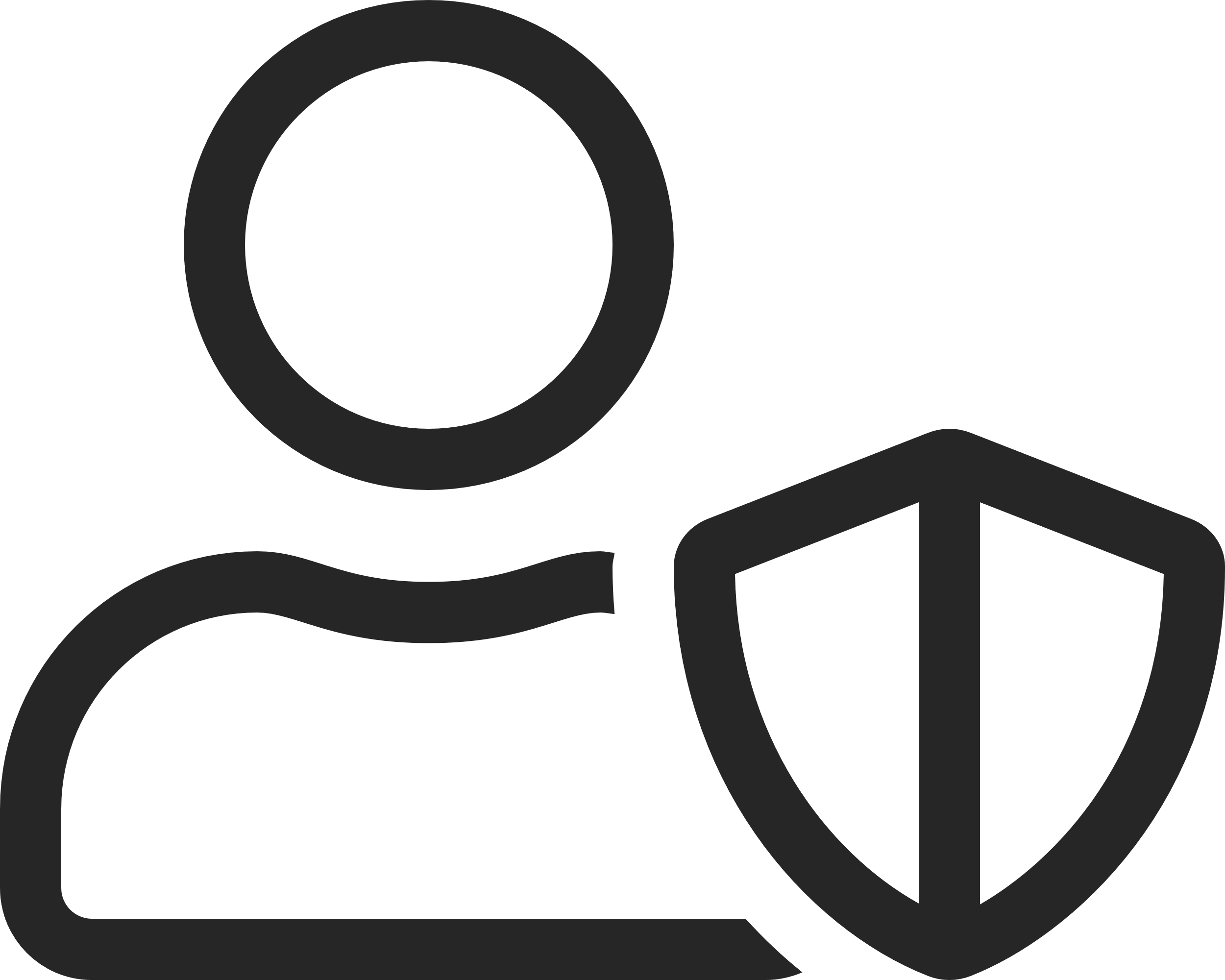 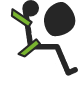 Die steuerbegünstigte Einkommens-absicherung für den Fall der BU
HDI CleverInvest Basisrente | Schulungs-Unterlage | Januar 2023
14
CleverInvest PLATIN – BU-Absicherung auf höchstem Niveau.
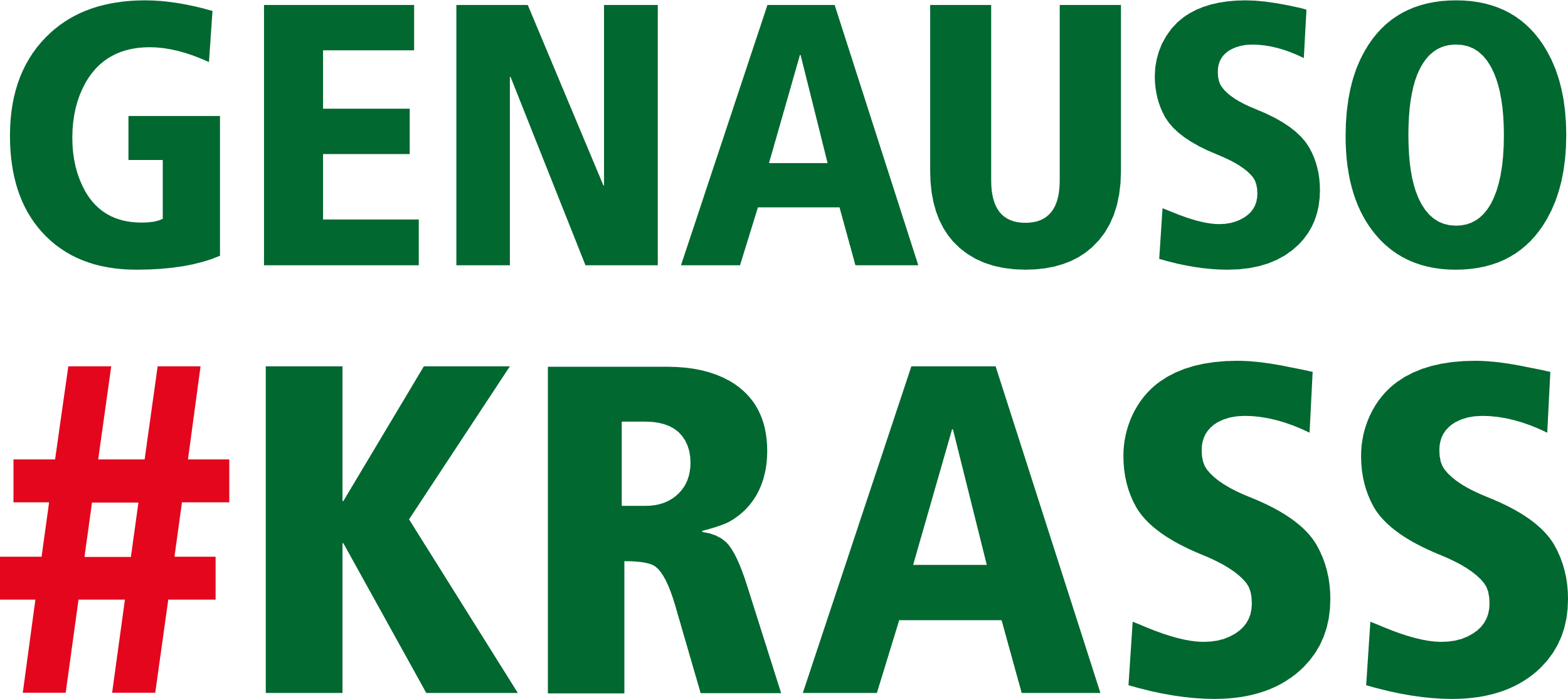 Alle Highlights auf einen Blick:
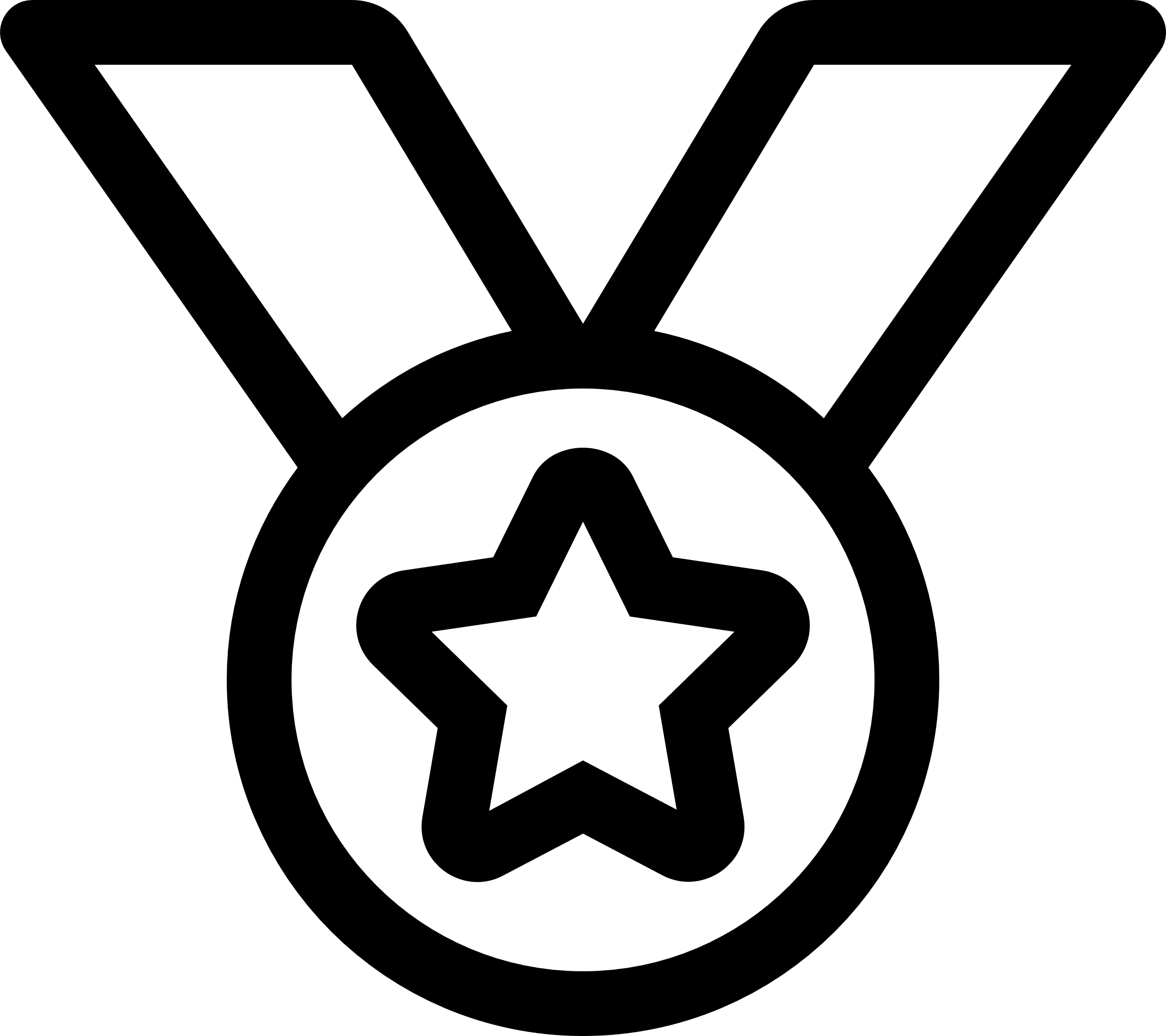 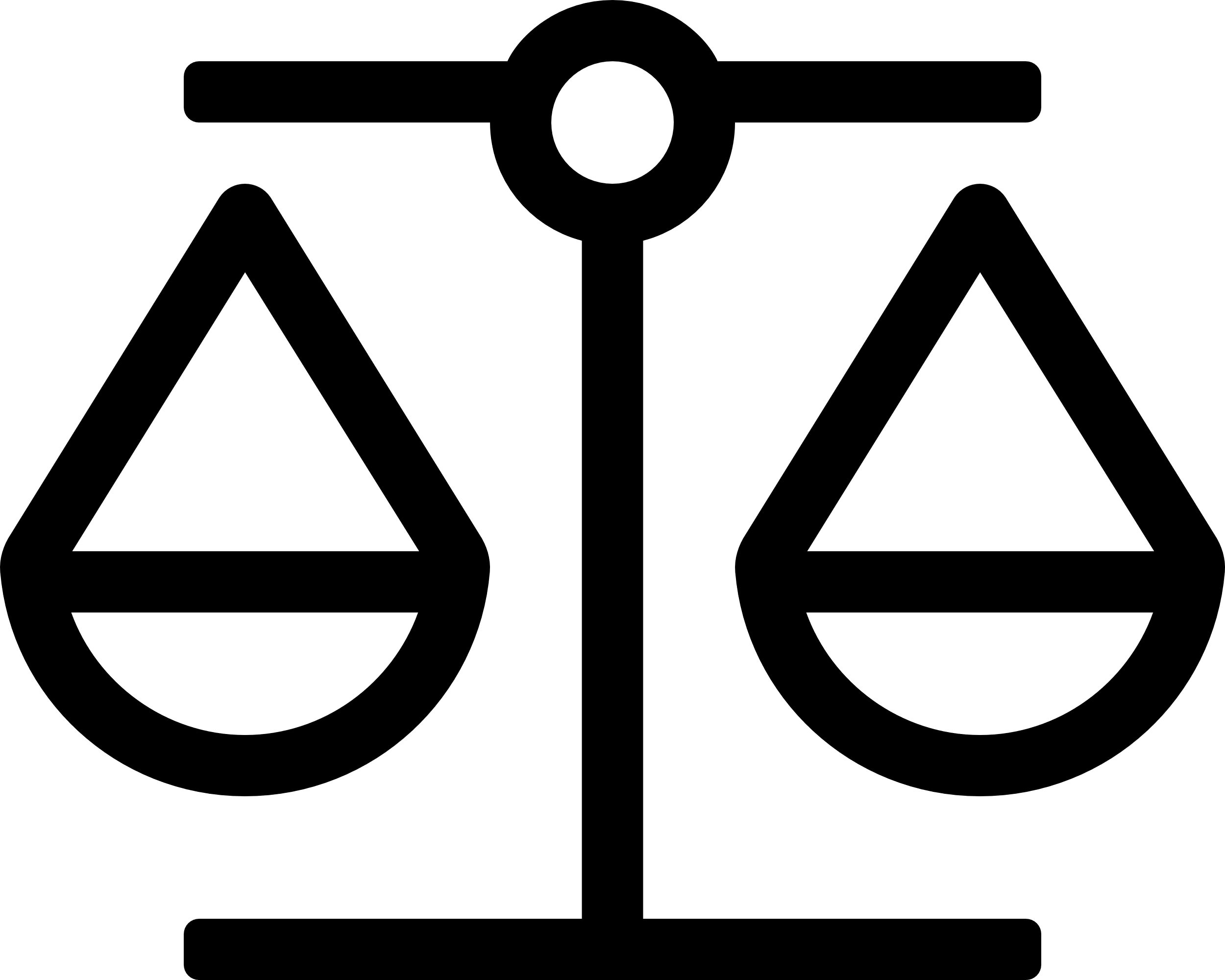 Ausgezeichnet
Fair
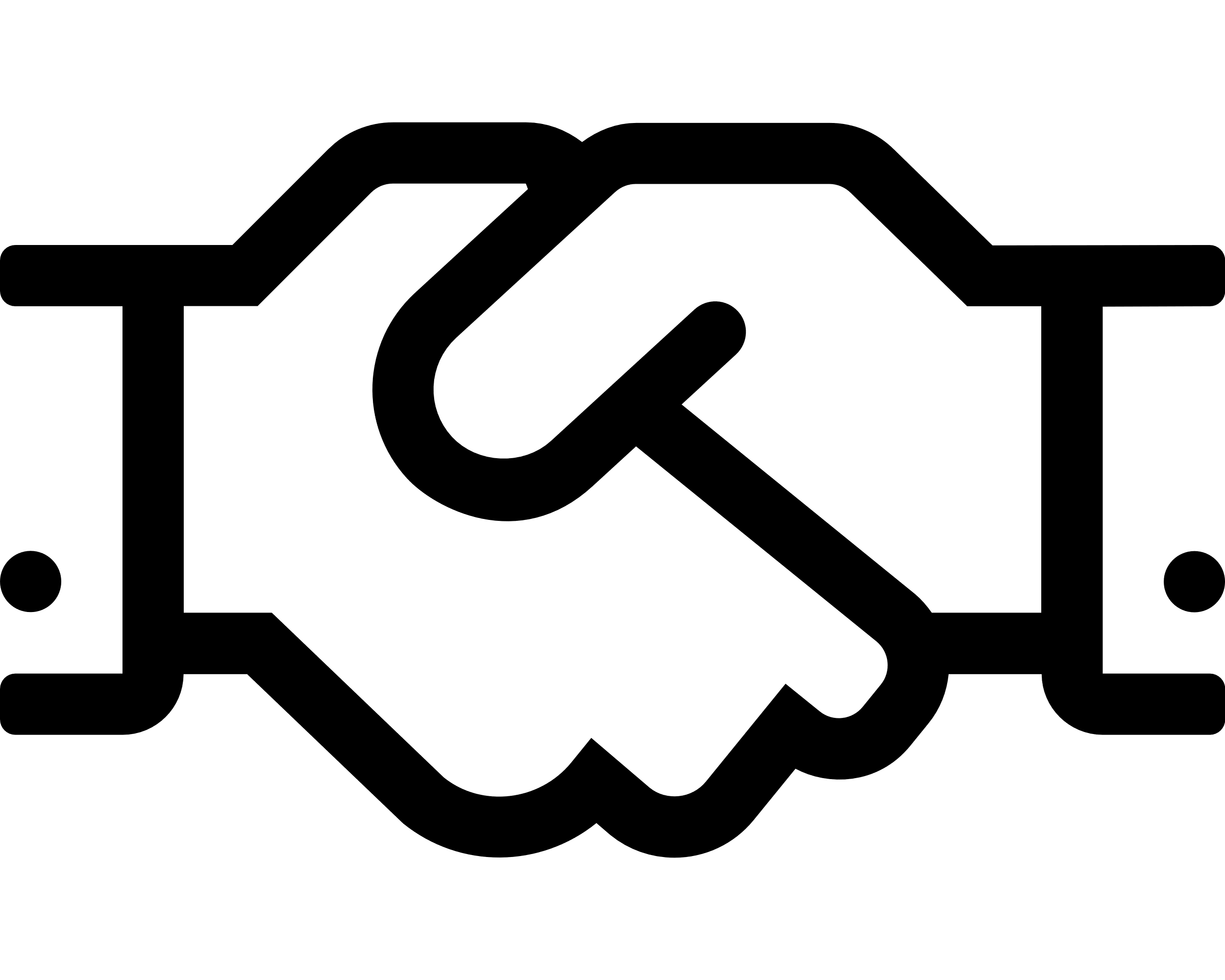 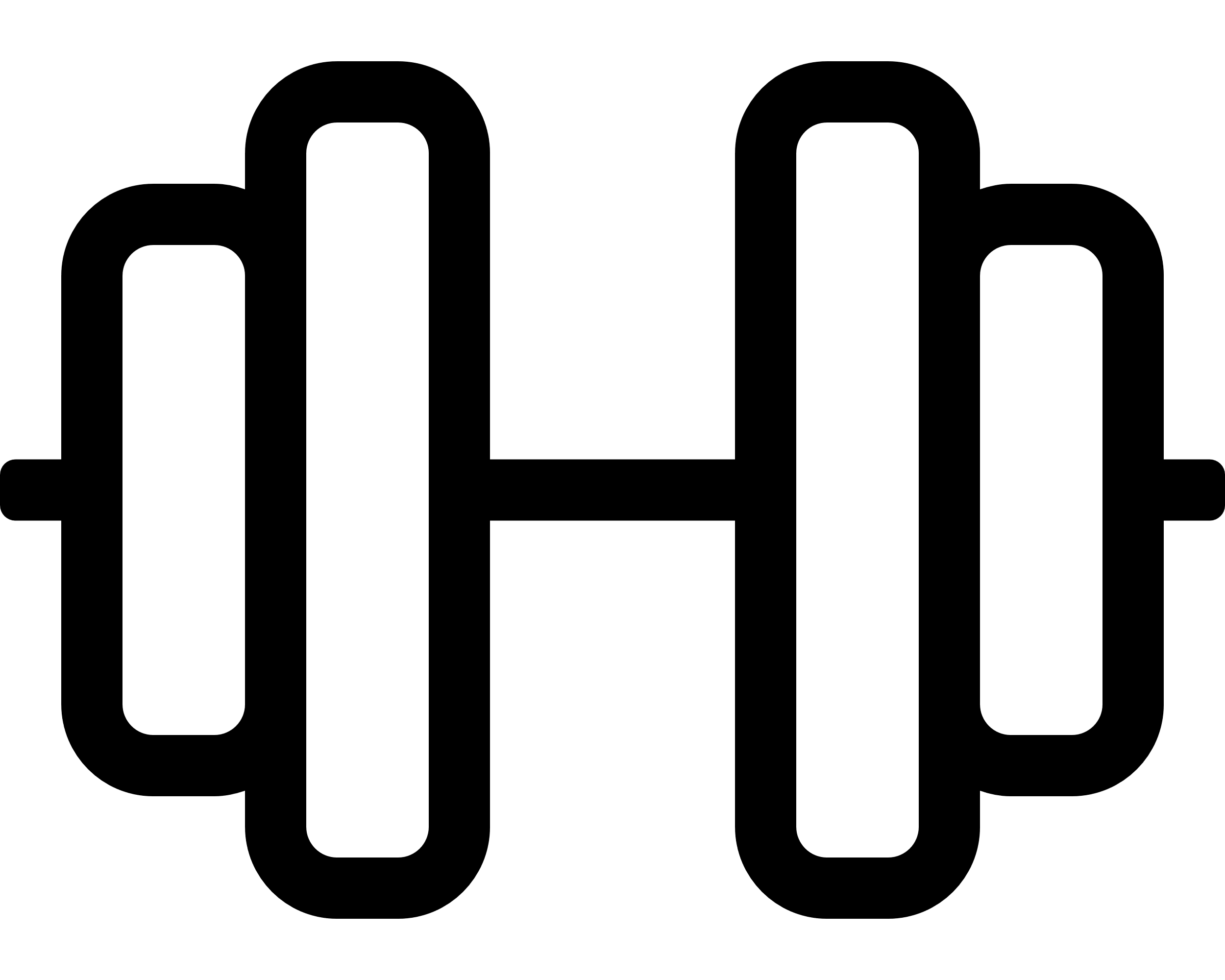 Stark
Zuverlässig
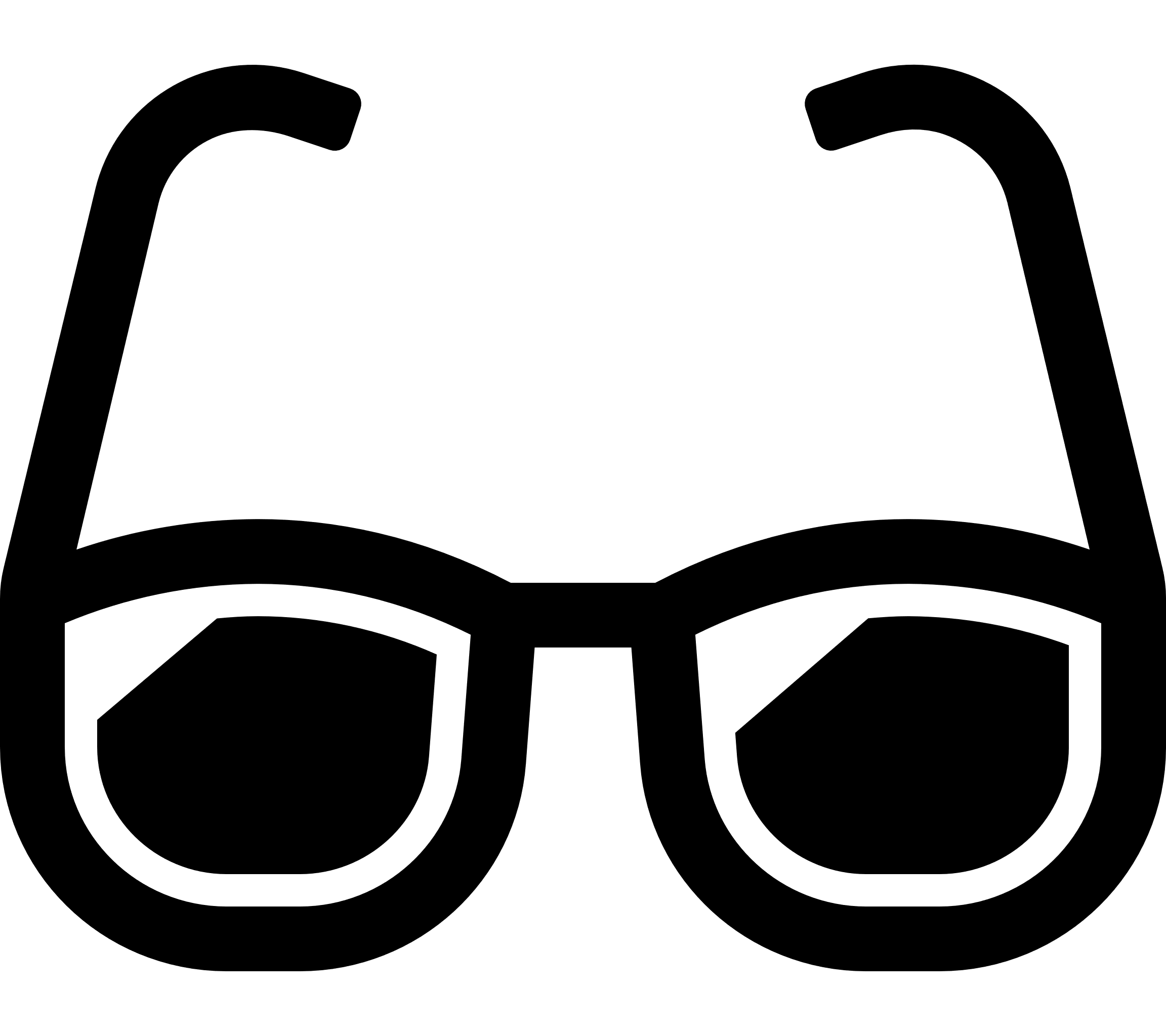 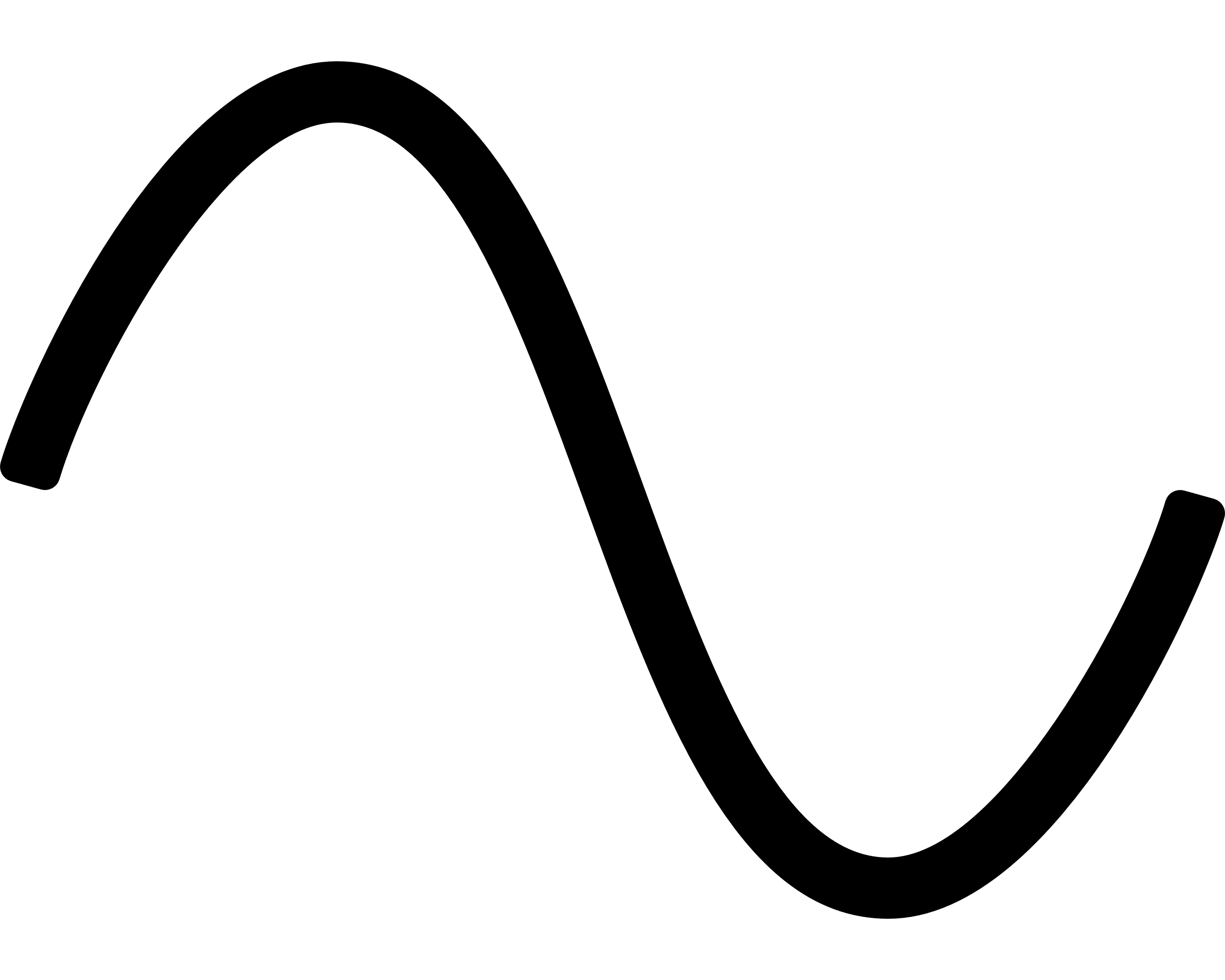 Transparent
Flexibel
HDI CleverInvest Basisrente | Schulungs-Unterlage | Januar 2023
15
Steuerbegünstigte Einkommens-absicherung für den Fall der BU.
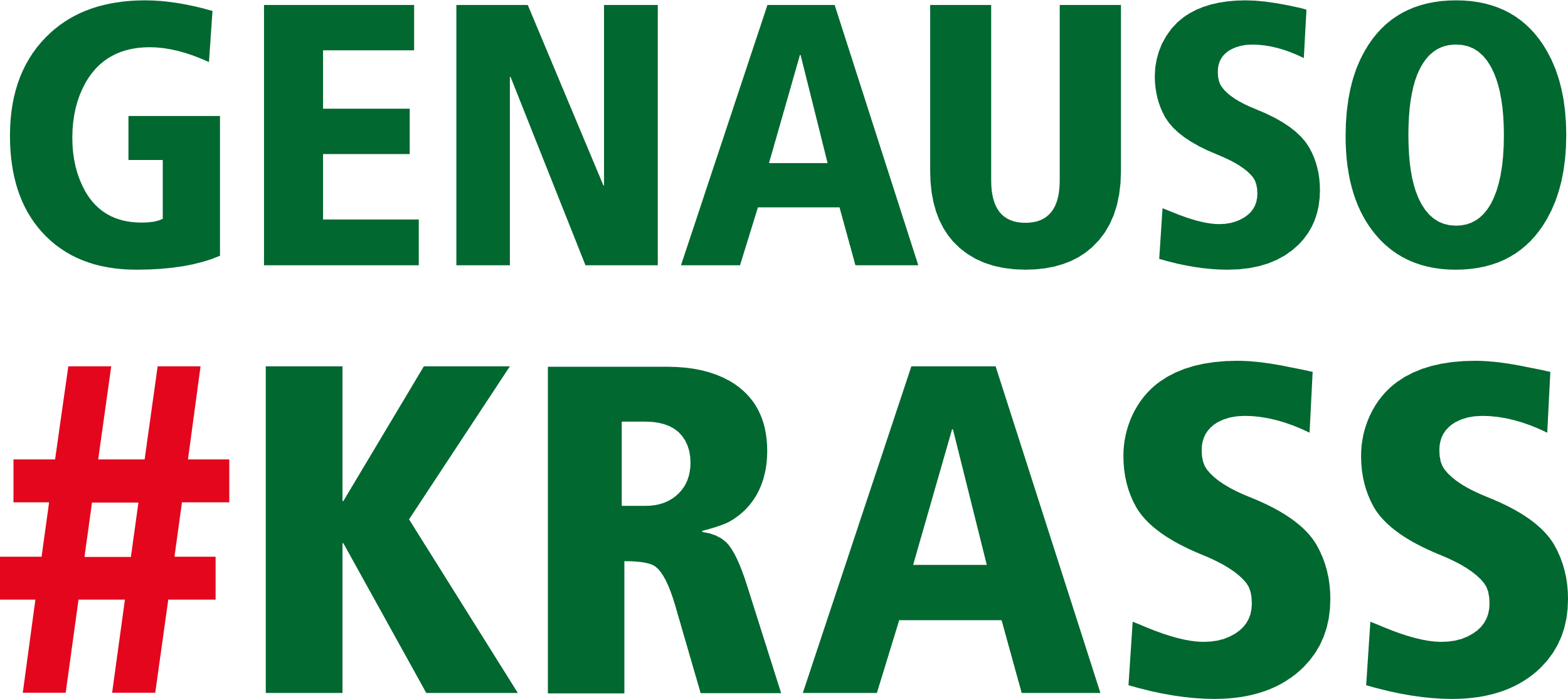 Warum das clever ist!
Gesetzl.Altersrente
Gesetzl.Altersrente?
Verlust derArbeitskraft
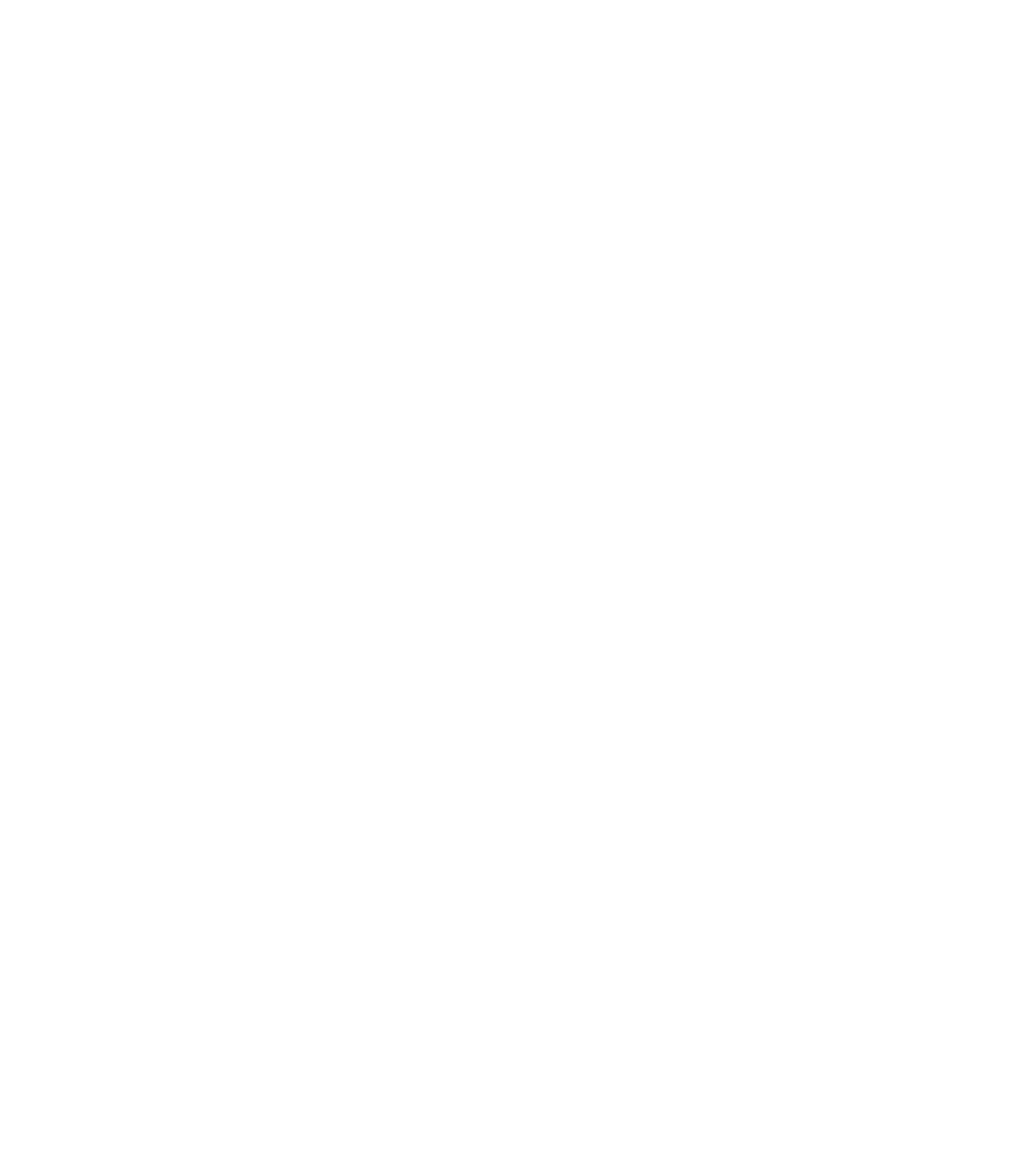 Arbeitsein-kommen bis zum Rentenbeginn mit 67
Lebens-erwartung von 88 Jahren (Mann) unterstellt.1)
Ein-kommen?
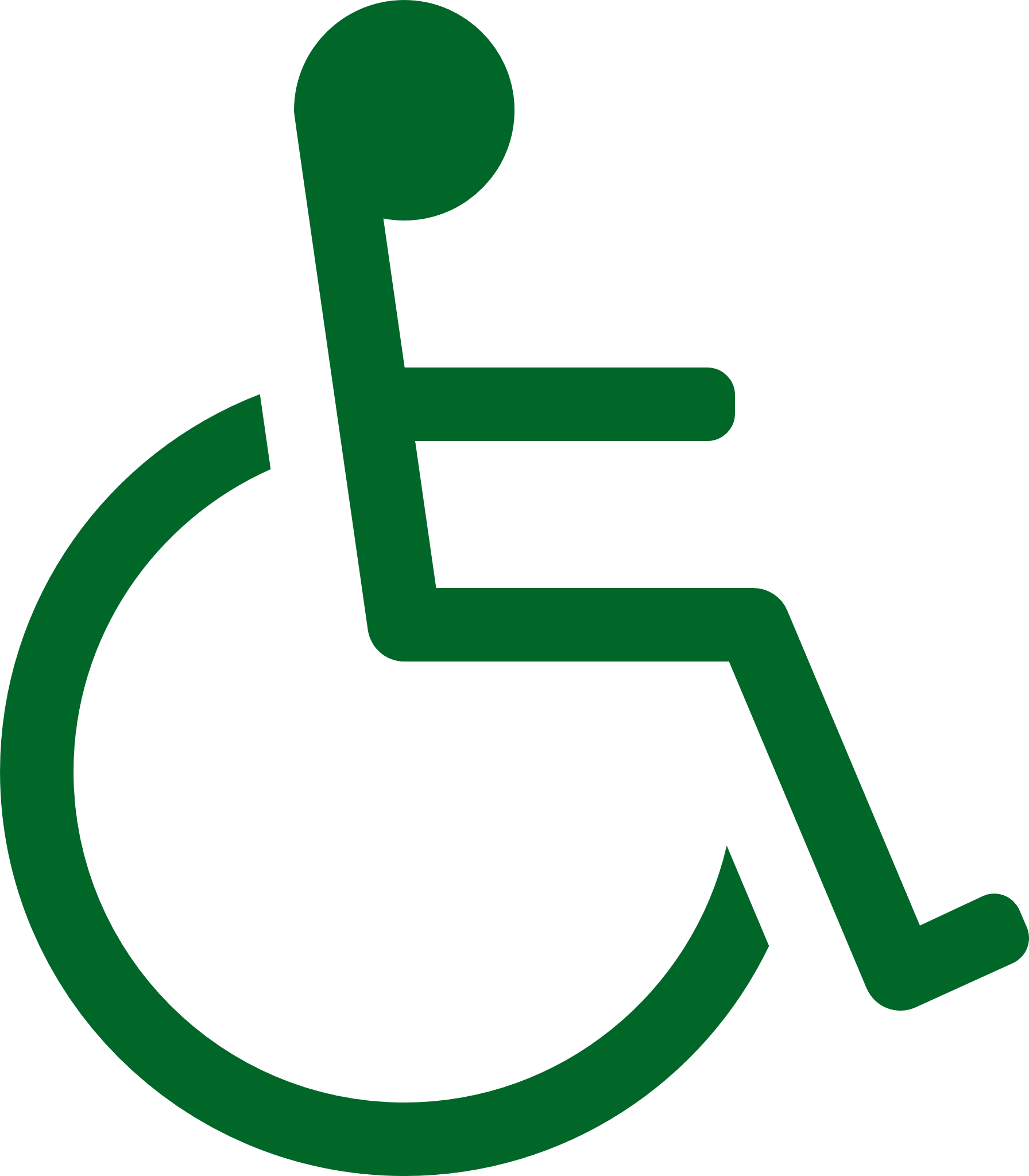 Arbeitseinkommen 
bis zum Renten-beginn mit 67.2)
2023
2053
2074
2053
2074
1) Deutsche Aktuarvereinigung 2) Arbeitseinkommen kann nach Verlust der Arbeitskraft ganz entfallen oder mit Hilfe
einer BU, EMR oder Einkommen aus einem neuen Beruf, nicht der ursprünglichen Lebensstellung entsprechen.
HDI CleverInvest Basisrente | Schulungs-Unterlage | Januar 2023
16
Steuerbegünstigte Einkommens-absicherung für den Fall der BU.
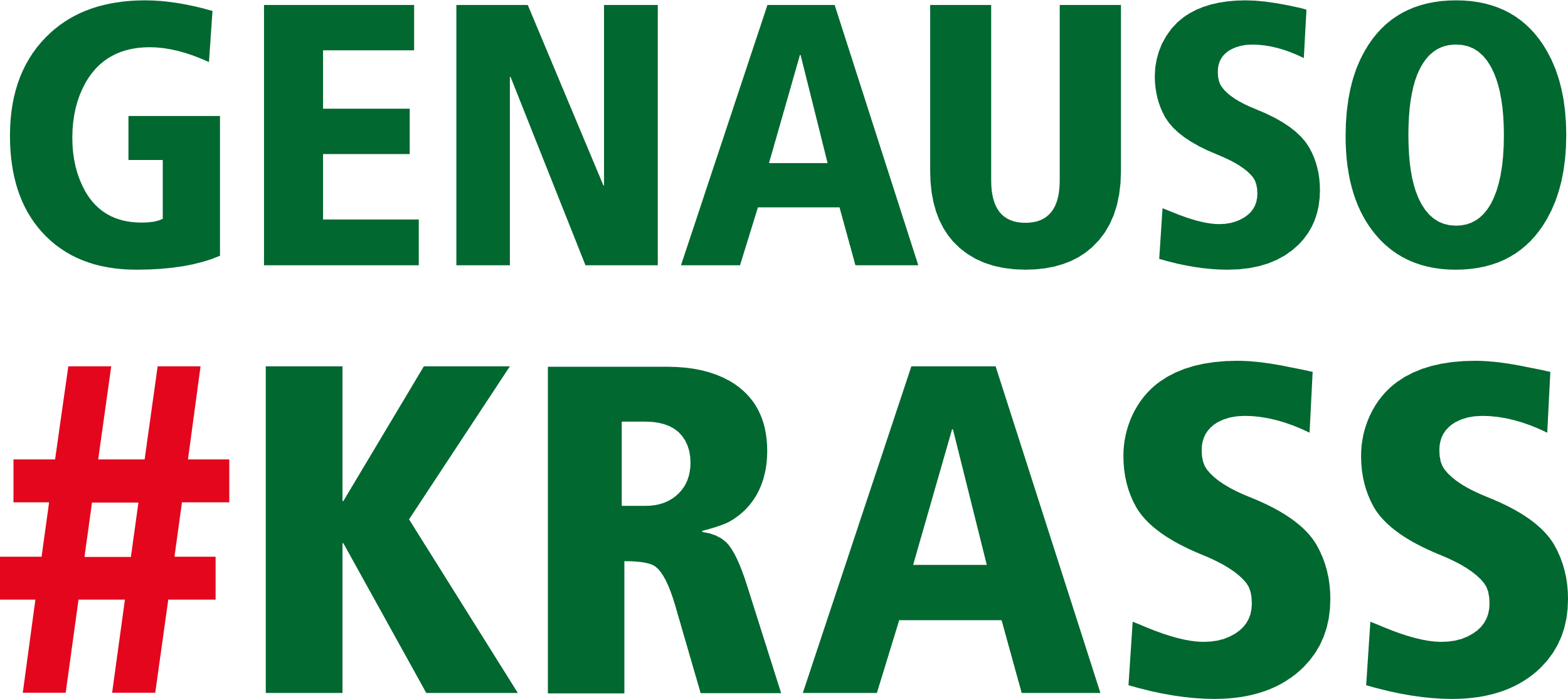 Warum das clever ist!
Gesetzl.Altersrente
Gesetzl.Altersrente?
Verlust derArbeitskraft
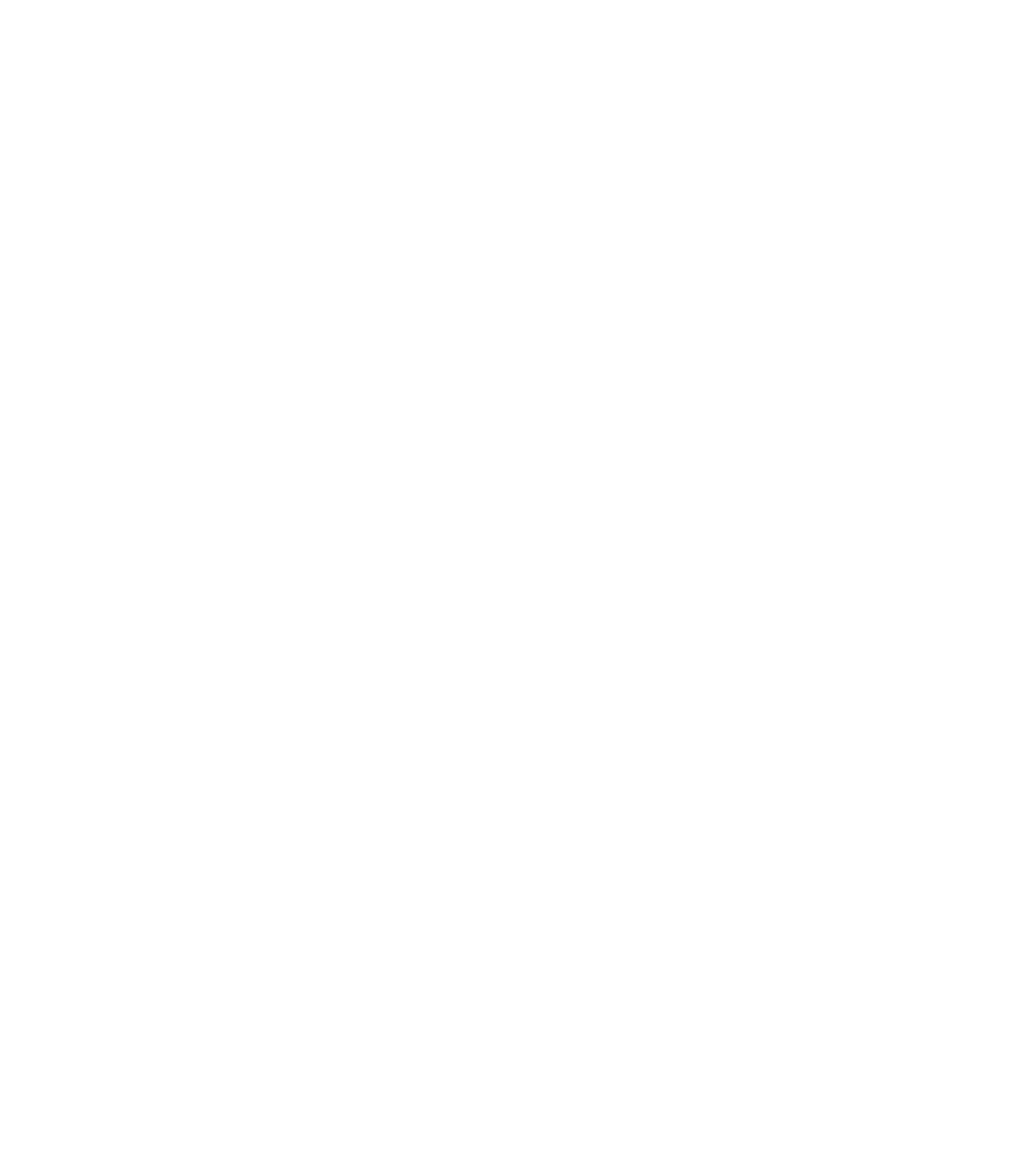 Arbeitsein-kommen bis zum Rentenbeginn mit 67
Lebens-erwartung von 88 Jahren (Mann) unterstellt.1)
Ein-kommen?
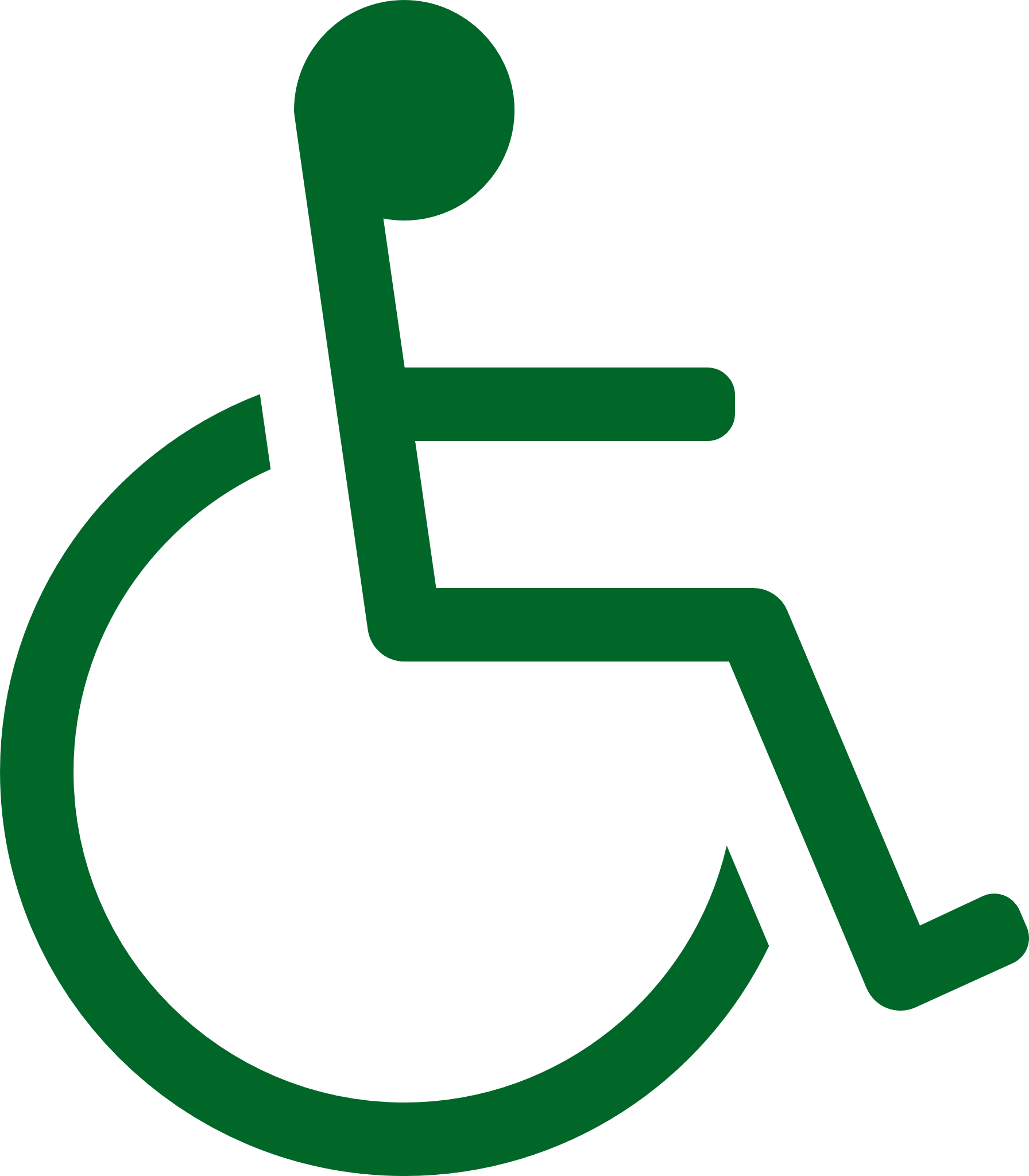 Arbeitseinkommen 
bis zum Renten-beginn mit 67.2)
2023
2053
2074
2053
2074
1) Deutsche Aktuarvereinigung 2) Arbeitseinkommen kann nach Verlust der Arbeitskraft ganz entfallen oder mit Hilfe
einer BU, EMR oder Einkommen aus einem neuen Beruf, nicht der ursprünglichen Lebensstellung entsprechen.
HDI CleverInvest Basisrente | Schulungs-Unterlage | Januar 2023
17
Steuerbegünstigte Einkommens-absicherung für den Fall der BU.
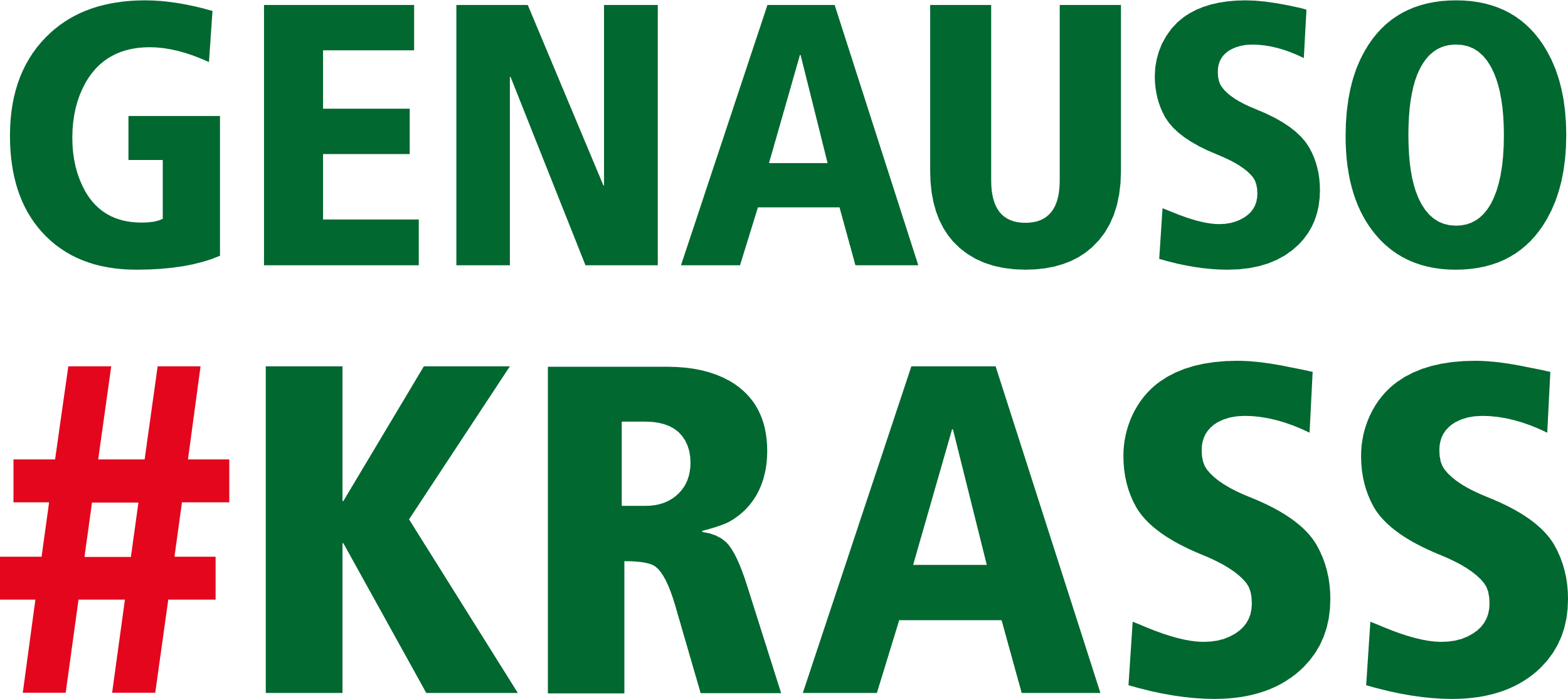 CleverInvest mit BUZ
B
HDI zahlt die Beiträge fürdie Altersvorsorge weiter. 
BUZ-B – Beitragsbefreiung
Der besondere Steuervorteil:
Durch die Kombination mit der steuerlich geförderten Basisrente sind auch die Beiträge zur BU-Absicherung steuerlich absetzbar.
BR
Kunde erhält zusätzlich eine vereinbarte Berufsunfähigkeitsrente.
BUZ-BR – Beitragsbefreiung und Rente
BW
BUZ-BW – Beitragsbefreiung und Leistungsdynamik / „Airbag“
HDI CleverInvest Basisrente | Schulungs-Unterlage | Januar 2023
18
GENAUSO #KRASS – aber kleine Unterschiede im Detail.
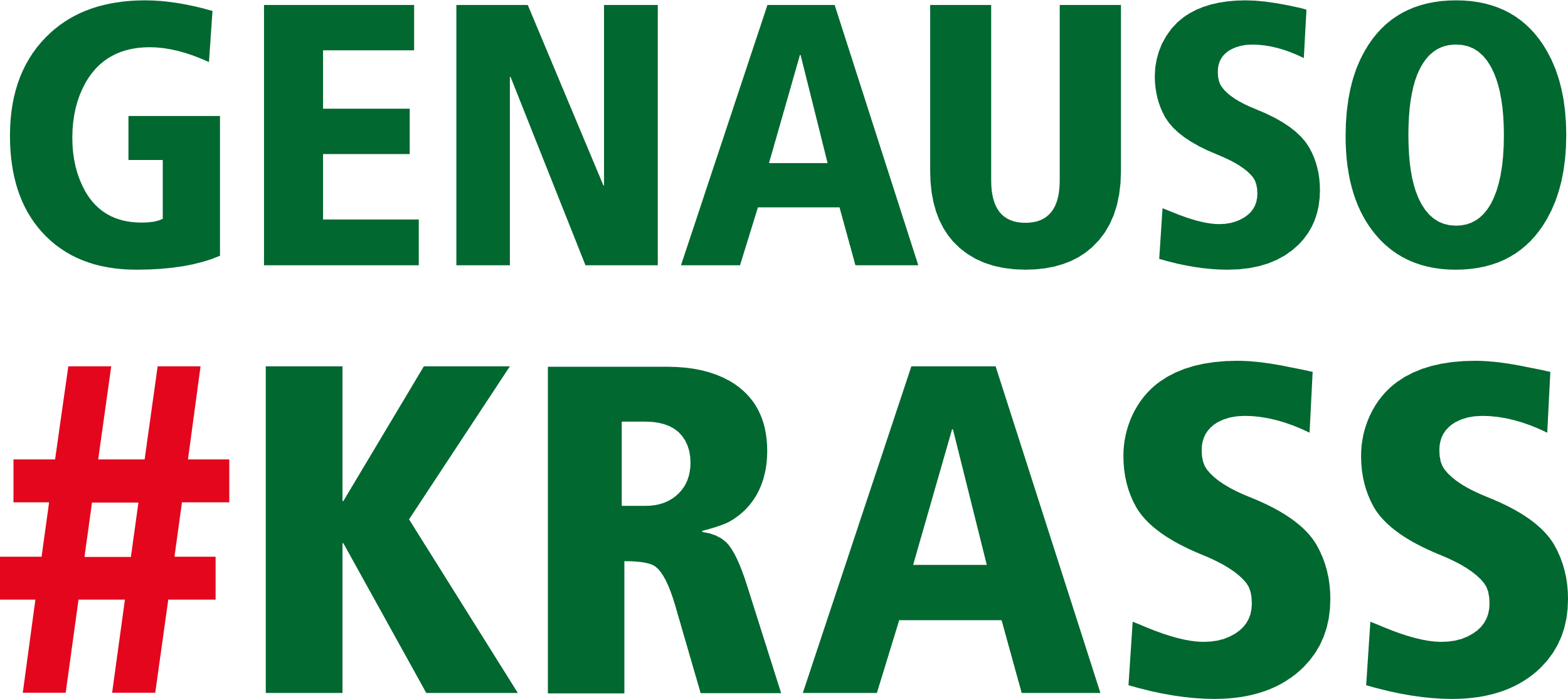 CleverInvest Privatrente
CleverInvest Basisrente
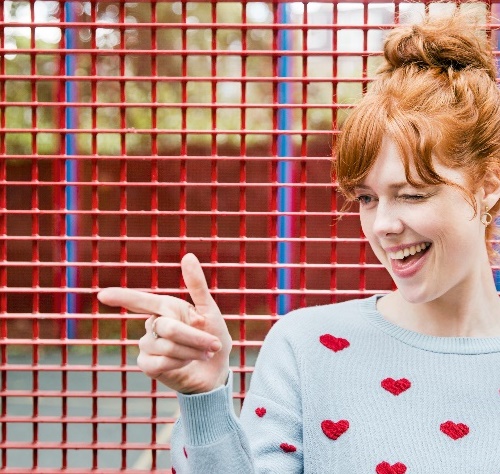 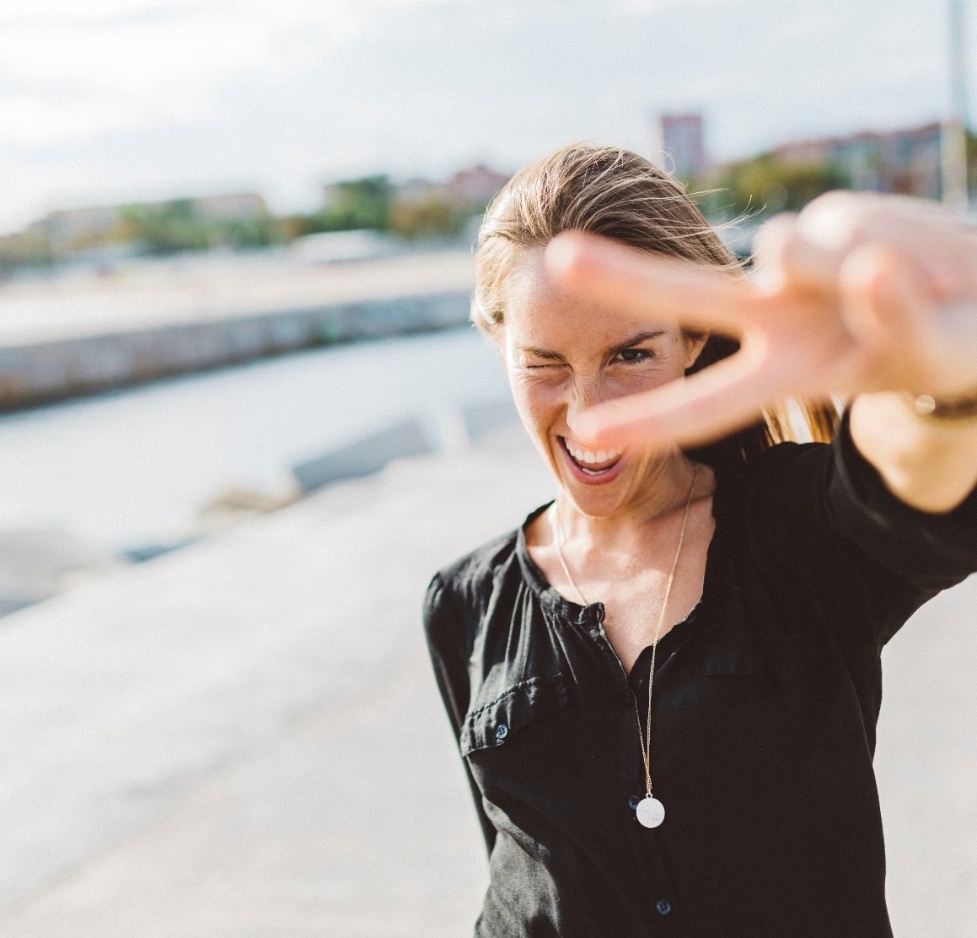 HDI CleverInvest Basisrente | Schulungs-Unterlage | Januar 2023
19
Basisrente vs. Privatrente – wichtigste Unterschiede im Überblick.
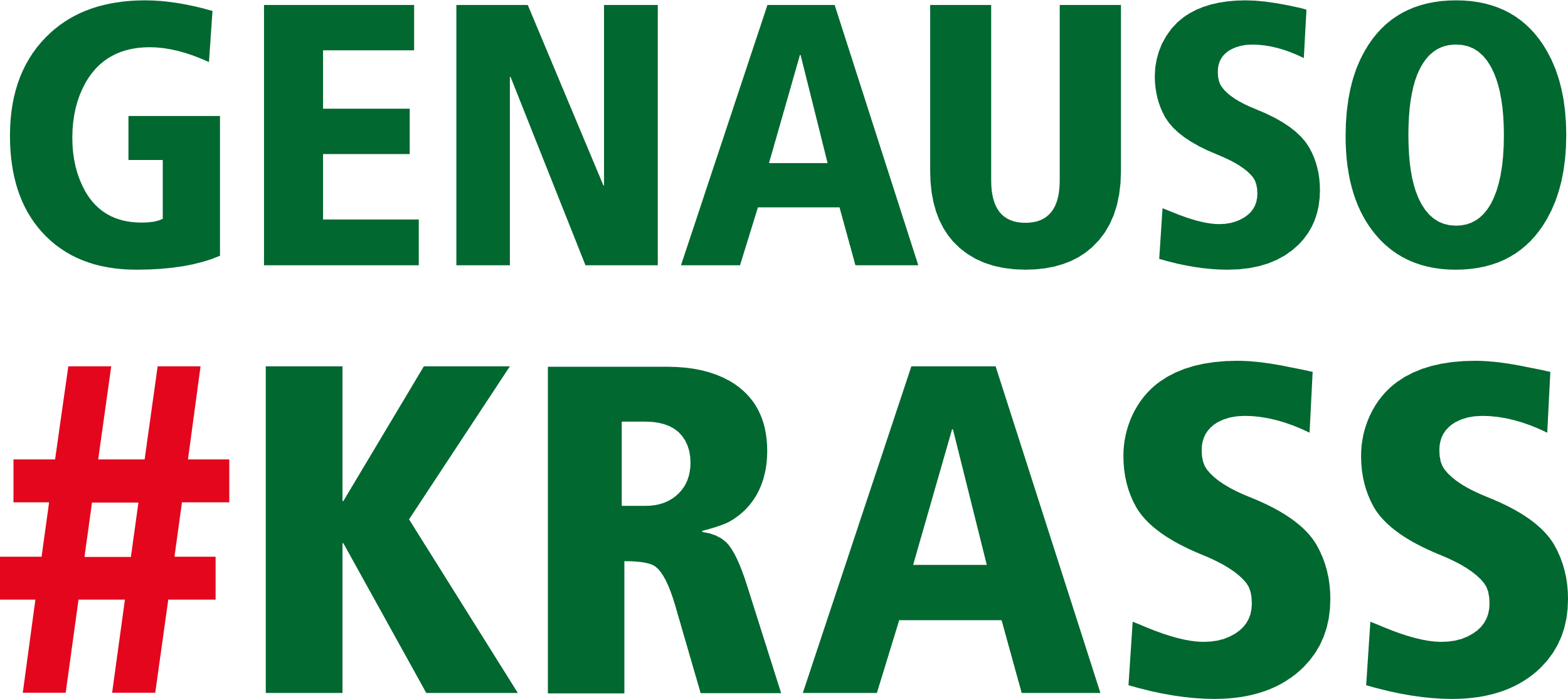 Beitragszahlung & Mindestbeitragsdauer:
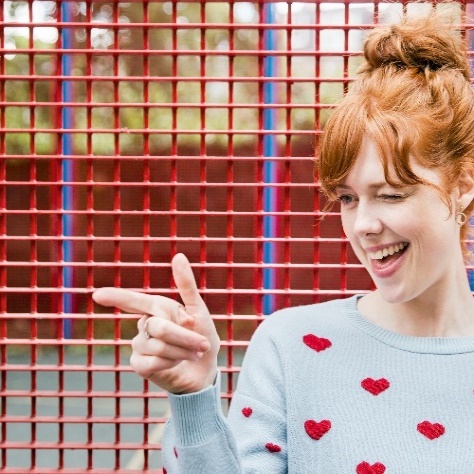 Basisrente
Laufender Beitrag (nur monatlich, jährlich)
2 Jahre
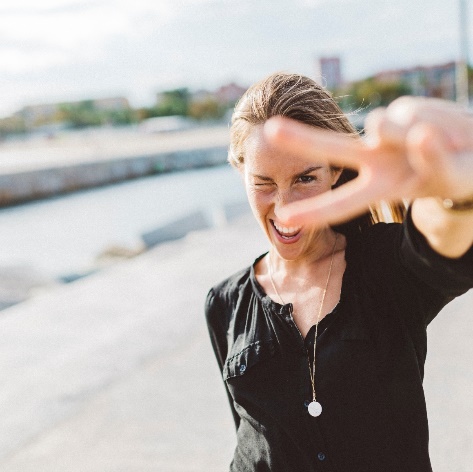 Privatrente
Laufender Beitrag (alle Zahlweisen) und Einmalbeitrag
5 Jahre
HDI CleverInvest Basisrente | Schulungs-Unterlage | Januar 2023
20
Basisrente vs. Privatrente – wichtigste Unterschiede im Überblick.
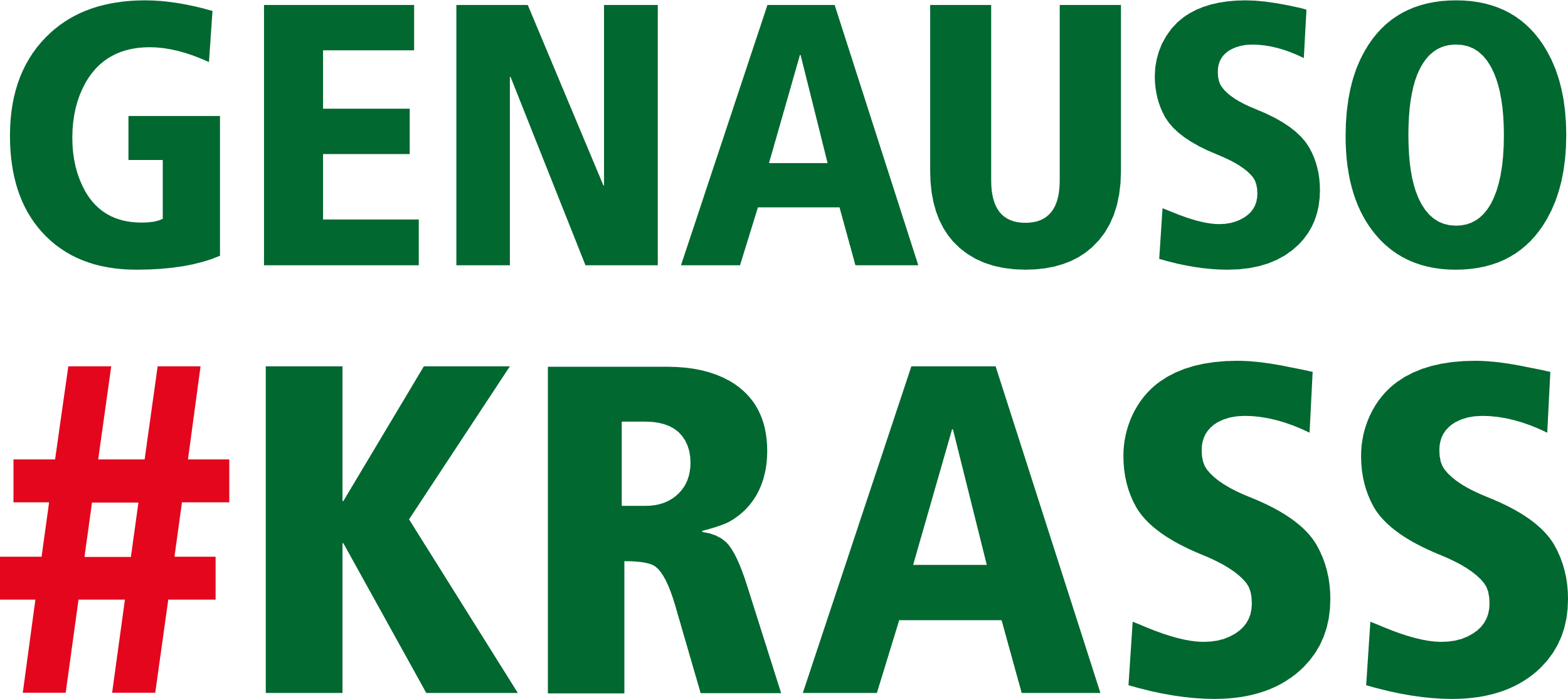 BU-Absicherung:
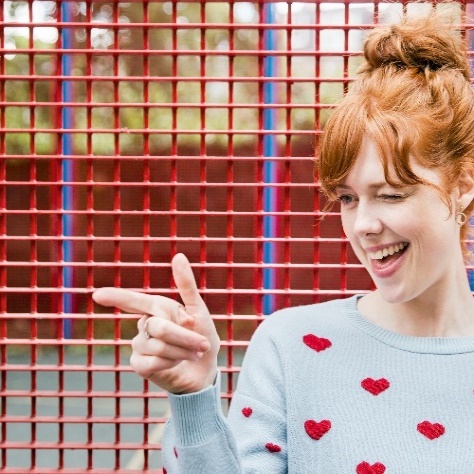 Basisrente CleverInvest mit BUZ
BUZ-Beitragsbefreiung und –Rente mit Gesundheitsprüfung
Keine Beitragsbegrenzung bei Abschluss
Einschluss bis 10% Dynamik der HV zulässig
„Airbag“ bis 10% p.a. möglich
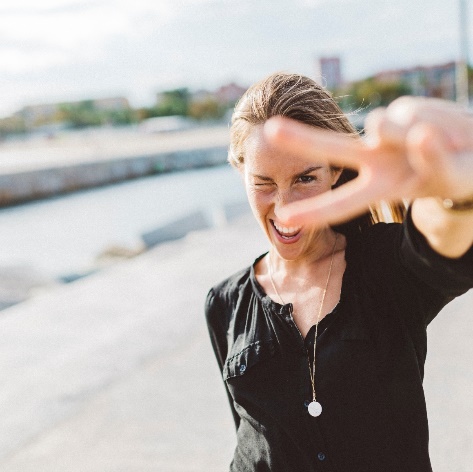 Privatrente CleverInvest GOLD
Vereinfachte BUZ-B ohne Gesundheitsfragen 
3 Jahre Wartezeit
Bis 4.200 EUR Gesamtjahresbeitrag
Einschluss bis 5% Dynamik der HV zulässig
„Airbag“ bis 5% p.a. möglich
HDI CleverInvest Basisrente | Schulungs-Unterlage | Januar 2023
21
Basisrente vs. Privatrente – wichtigste Unterschiede im Überblick.
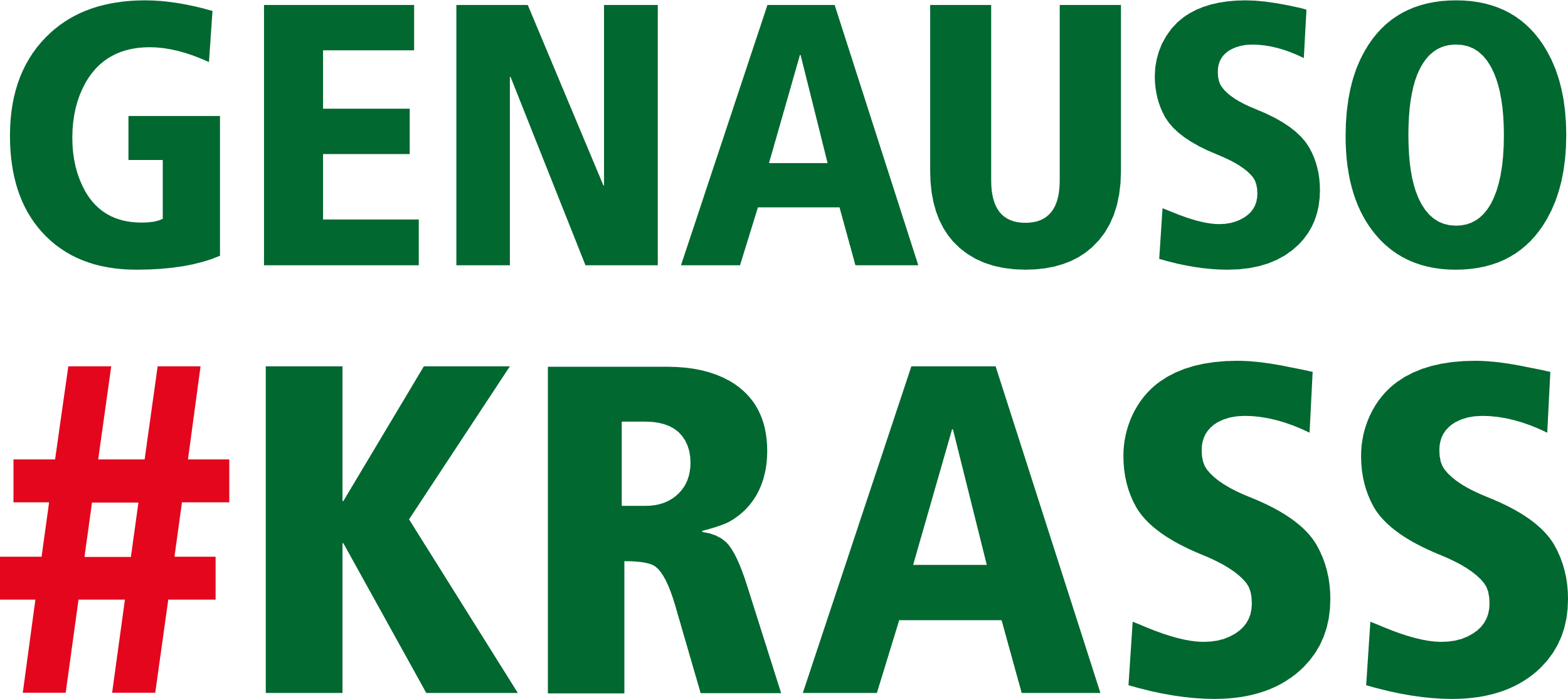 Zuzahlungen in der Aufschubzeit:
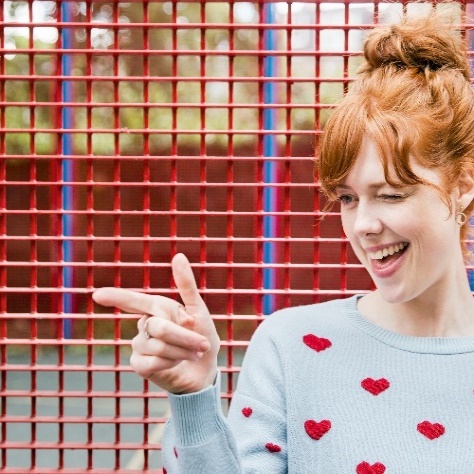 Basisrente
Zuzahlungen ab Beginn
Maximal bis zum förderfähigen Höchstbetrag (26.528 Euro / 53.056 Euro in 2023)
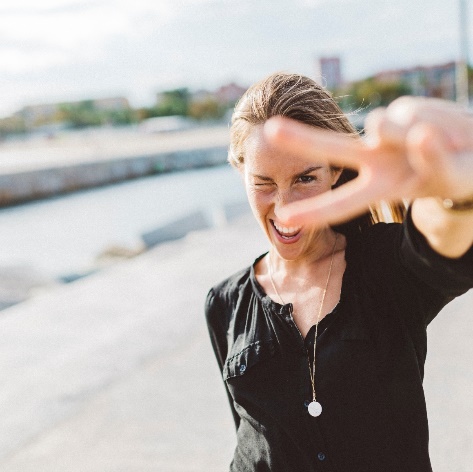 Privatrente
Bis max. 200.000 EUR in 12 Monaten
HDI CleverInvest Basisrente | Schulungs-Unterlage | Januar 2023
22
Basisrente vs. Privatrente – wichtigste Unterschiede im Überblick.
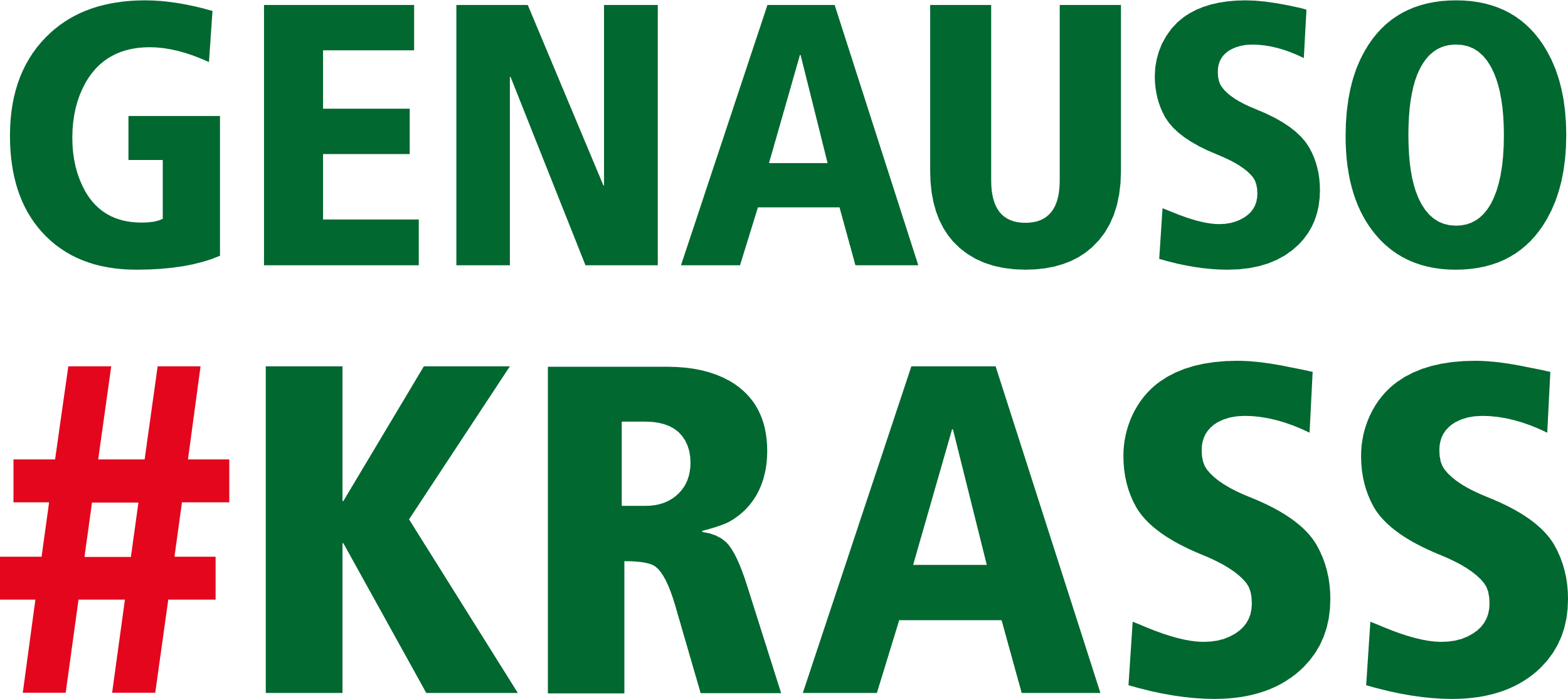 Kapitalzahlung & Entnahmen:
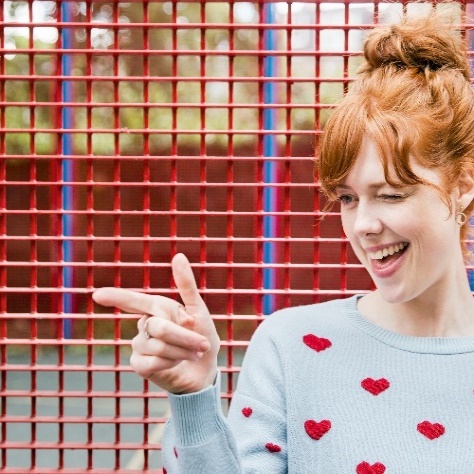 Basisrente
Gesetzlich nicht zulässig
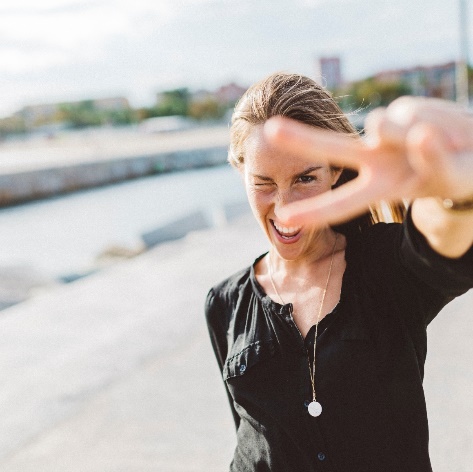 Privatrente
Möglich inkl. Entnahmeplan
HDI CleverInvest Basisrente | Schulungs-Unterlage | Januar 2023
23
Basisrente vs. Privatrente – wichtigste Unterschiede im Überblick.
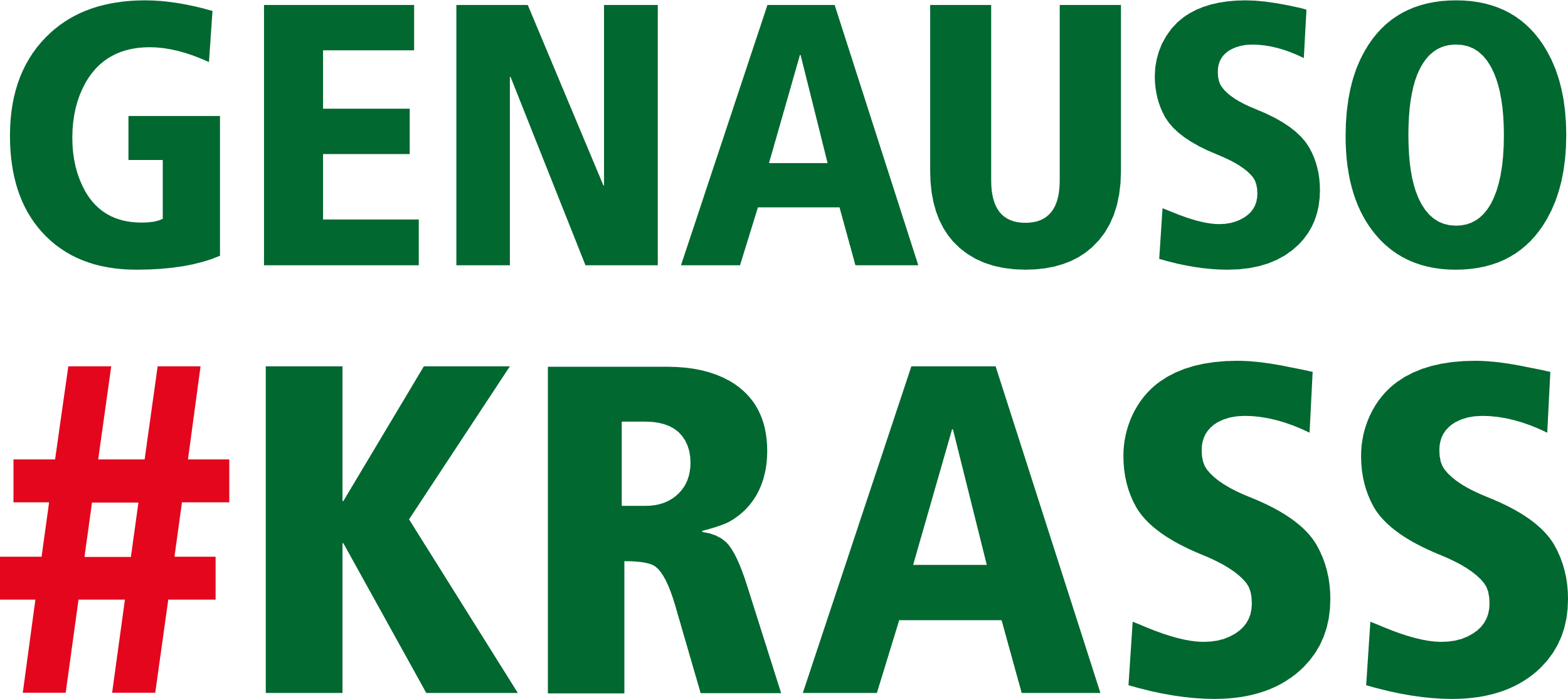 Rentenbezugsformen:
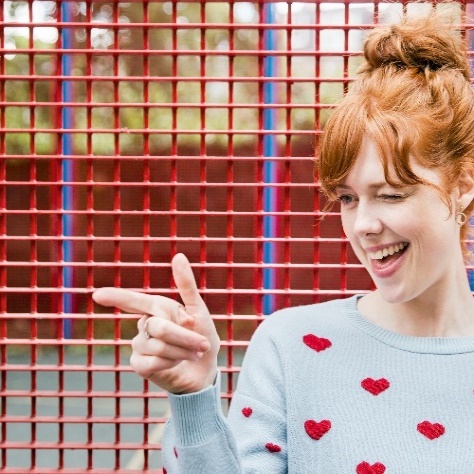 Basisrente
Klassischer Rentenbezug mit Rentengarantiezeit bis Alter 95 (dynamisch, teildynamisch)
Hinweis: flexibler (fondsgebundener) Rentenbezug gesetzlich nicht zulässig
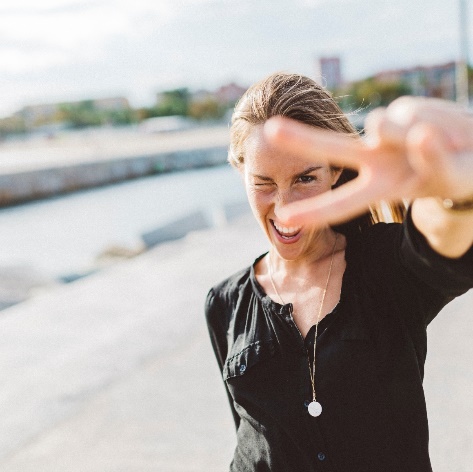 Privatrente
Klassischer Rentenbezug mit Rentengarantiezeit bis Alter 90
Flexibler Rentenbezug
Flexibler fondsgebundener Rentenbezug
HDI CleverInvest Basisrente | Schulungs-Unterlage | Januar 2023
24
CleverInvest Basisrente –die intelligente Form der Altersvorsorge
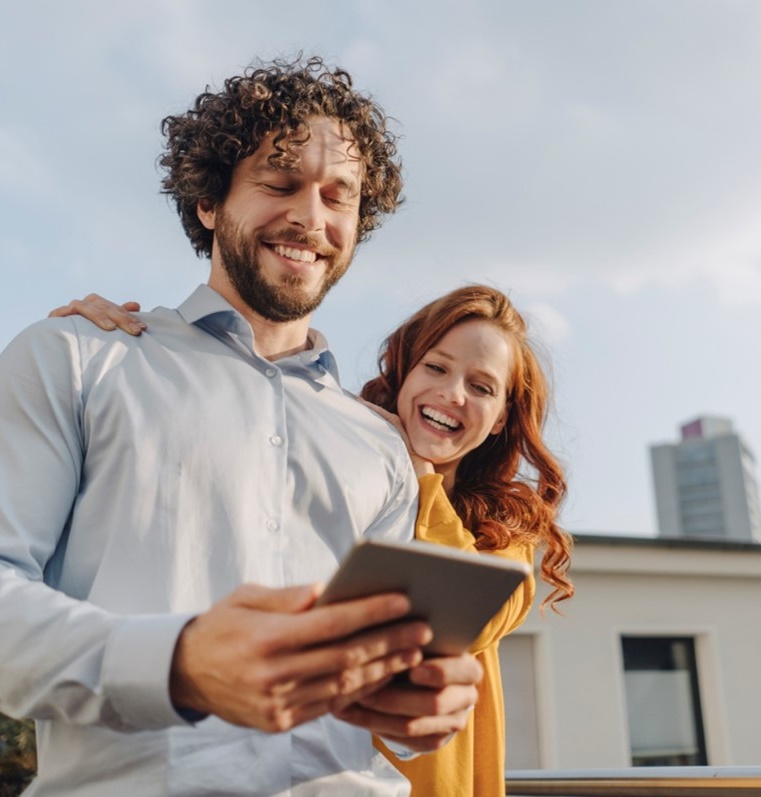 CleverInvest Basisrente
 
Top-Positionierung im Wettbewerbsvergleich auch 2023
…
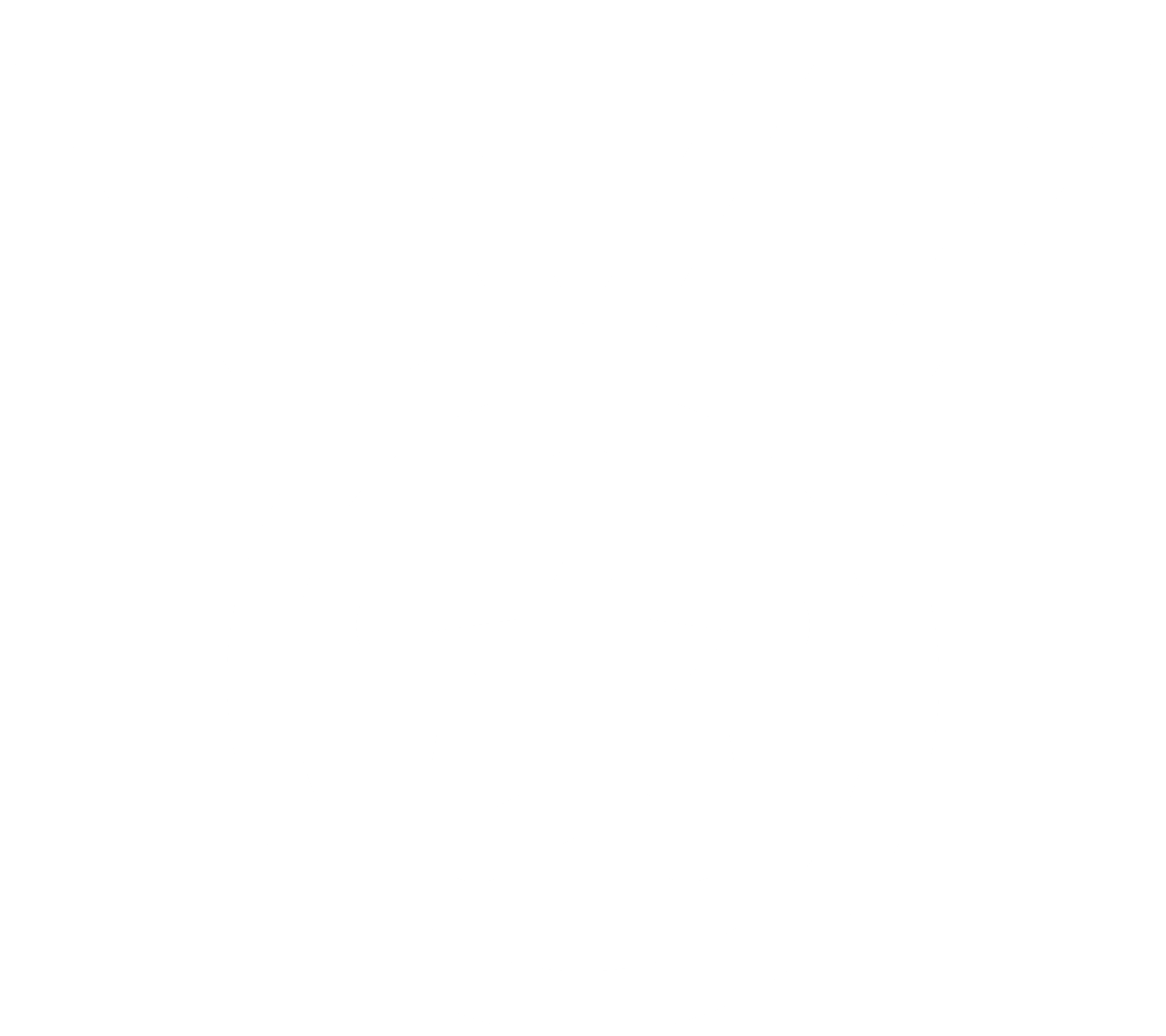 Mit CleverInvest REVOLU-TIONIERENwir den FLV-Markt!
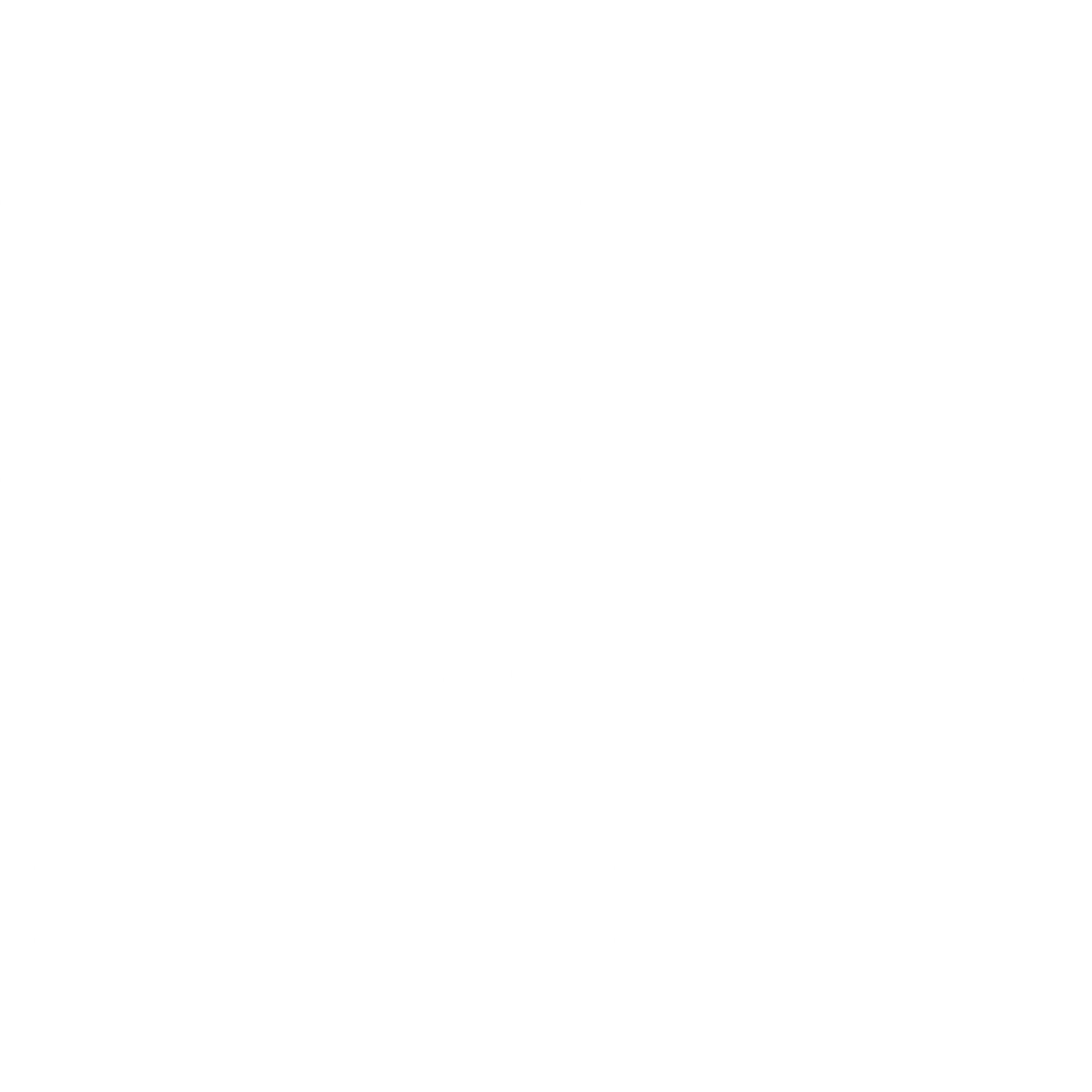 HDI CleverInvest | Schulungs-Unterlage | Referent | Juli 2022
25
HDI CleverInvest Basisrente | Schulungs-Unterlage | Januar 2023
25
Wettbewerbsvergleich 2022– Weiterhin Top-Positionierung im Peergroup-Vergleich!
Vorgaben: Wertentwicklung (brutto) von 6%; Rentenbezugsmodell: teildynamisch
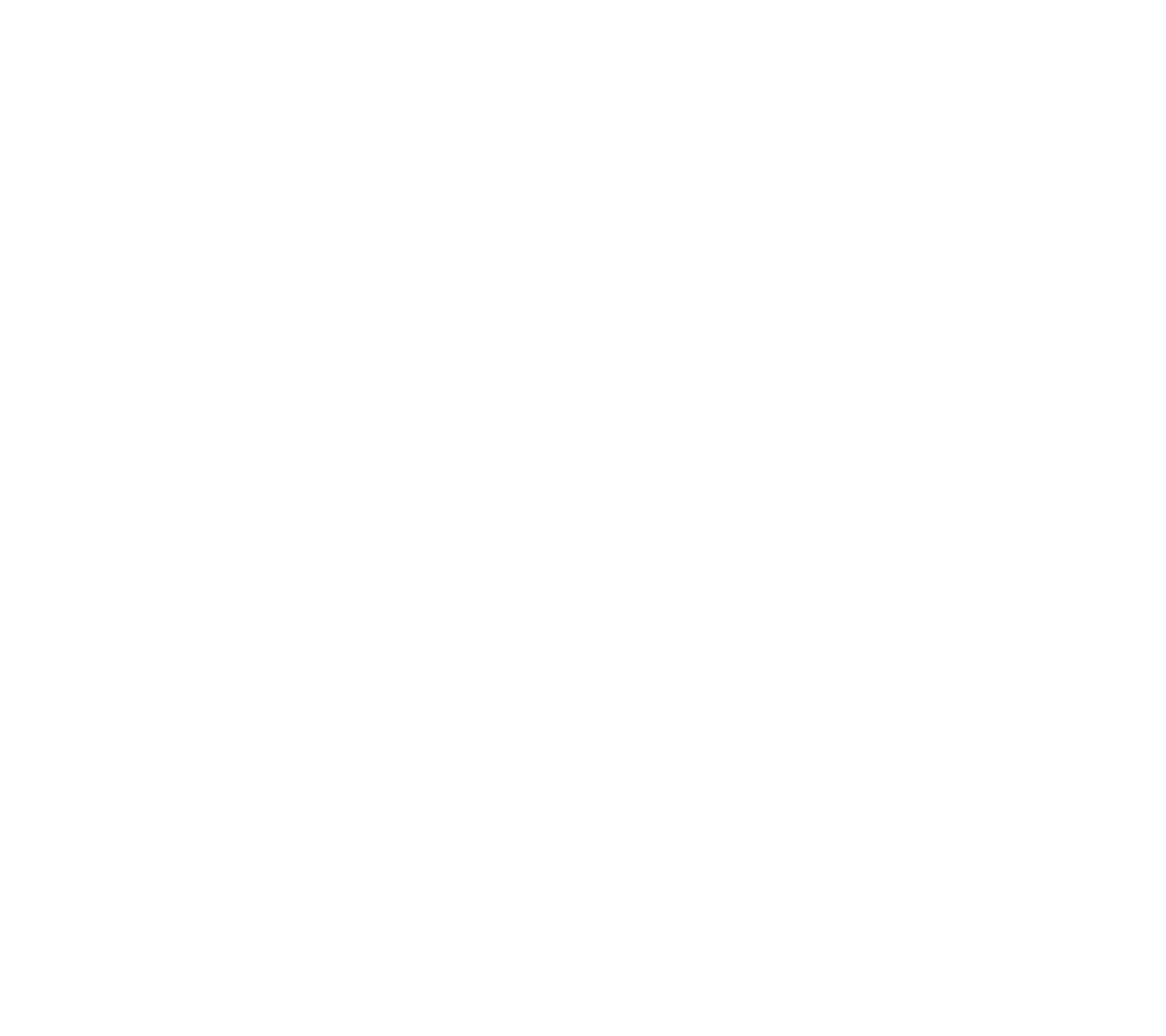 Top 5
Quelle: M&M Office; Datenstand: 24.01.2023, eigene Berechnung
HDI CleverInvest | Schulungs-Unterlage | Referent | Juli 2022
26
HDI CleverInvest Basisrente | Schulungs-Unterlage | Januar 2023
26
Ziel erreicht auch im Ranking – Top-5-Positionierung im Peergroup-Vergleich!
Vorgaben: 22 Jahre alt bis Endalter 67 mit 100 EUR Monatsbeitrag; 
Wertentwicklung (brutto) von 6%; Rentenbezugsmodell: Teildynamisch
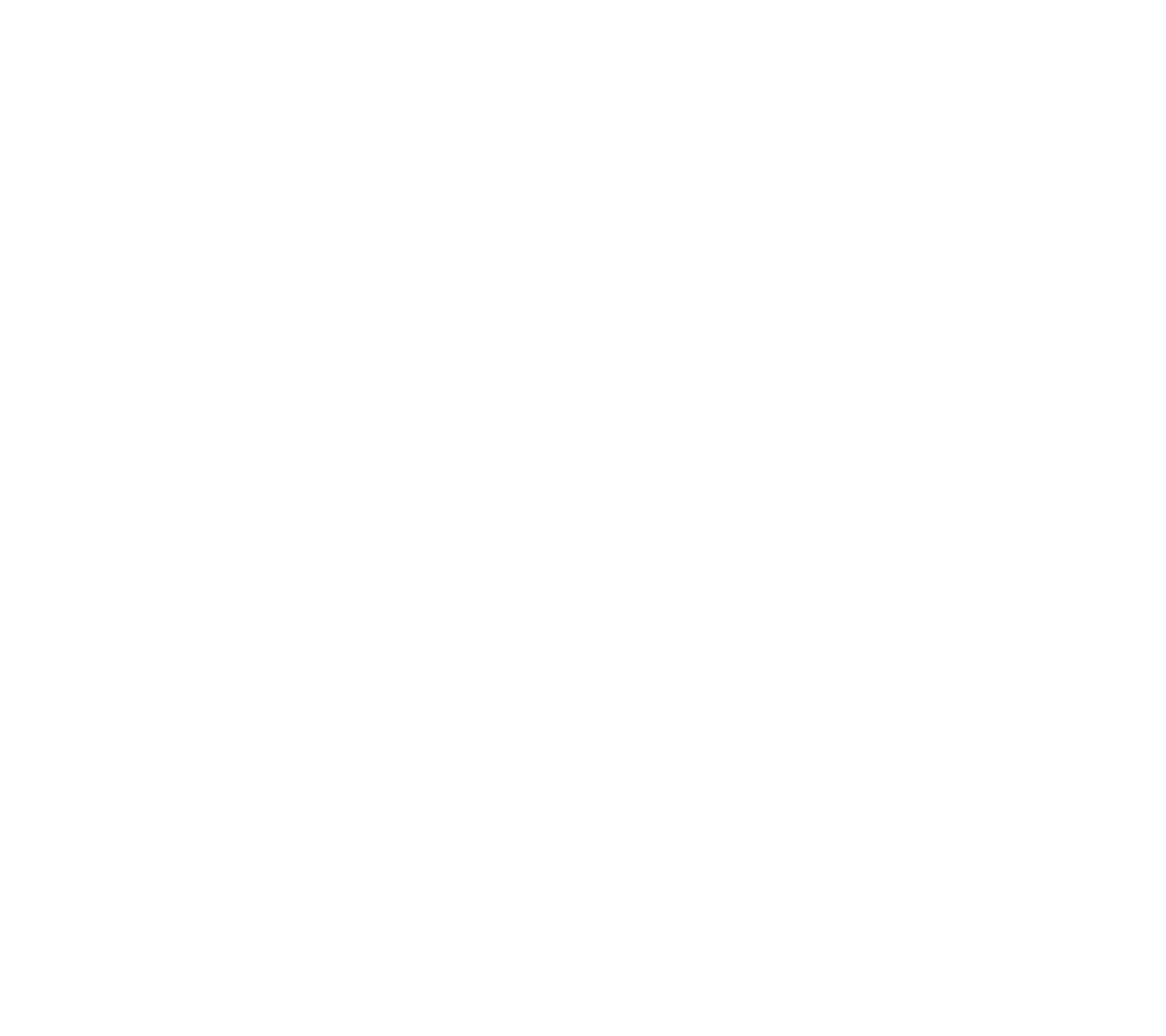 Top 5
Quelle: M&M Office / Datenstand: 23.01.2023
HDI CleverInvest | Schulungs-Unterlage | Referent | Juli 2022
27
HDI CleverInvest Basisrente | Schulungs-Unterlage | Januar 2023
27
Mit CleverInvest machen wir den FLV-Verkauf einfach! In der 1. und der 3. Schicht.
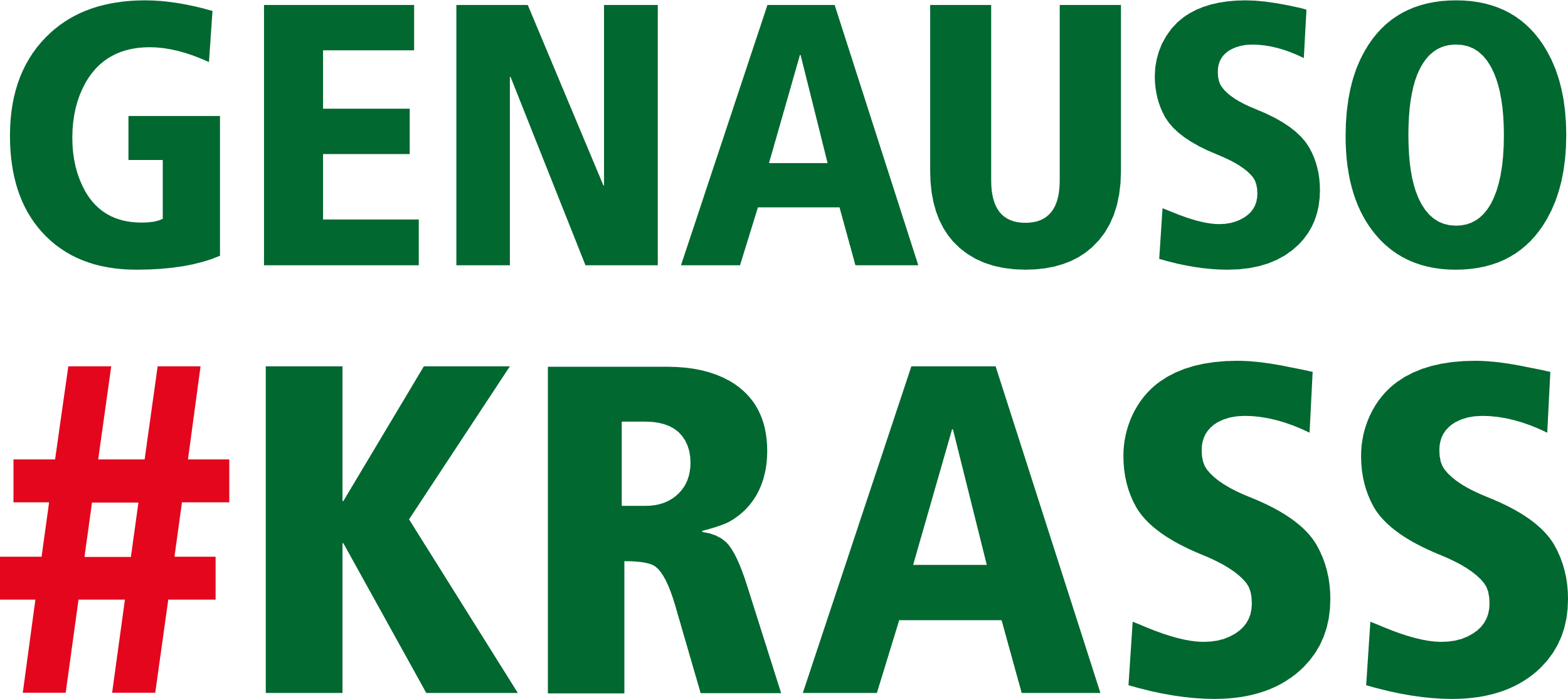 Beratung zur Fondsauswahl LEICHT GEMACHT.
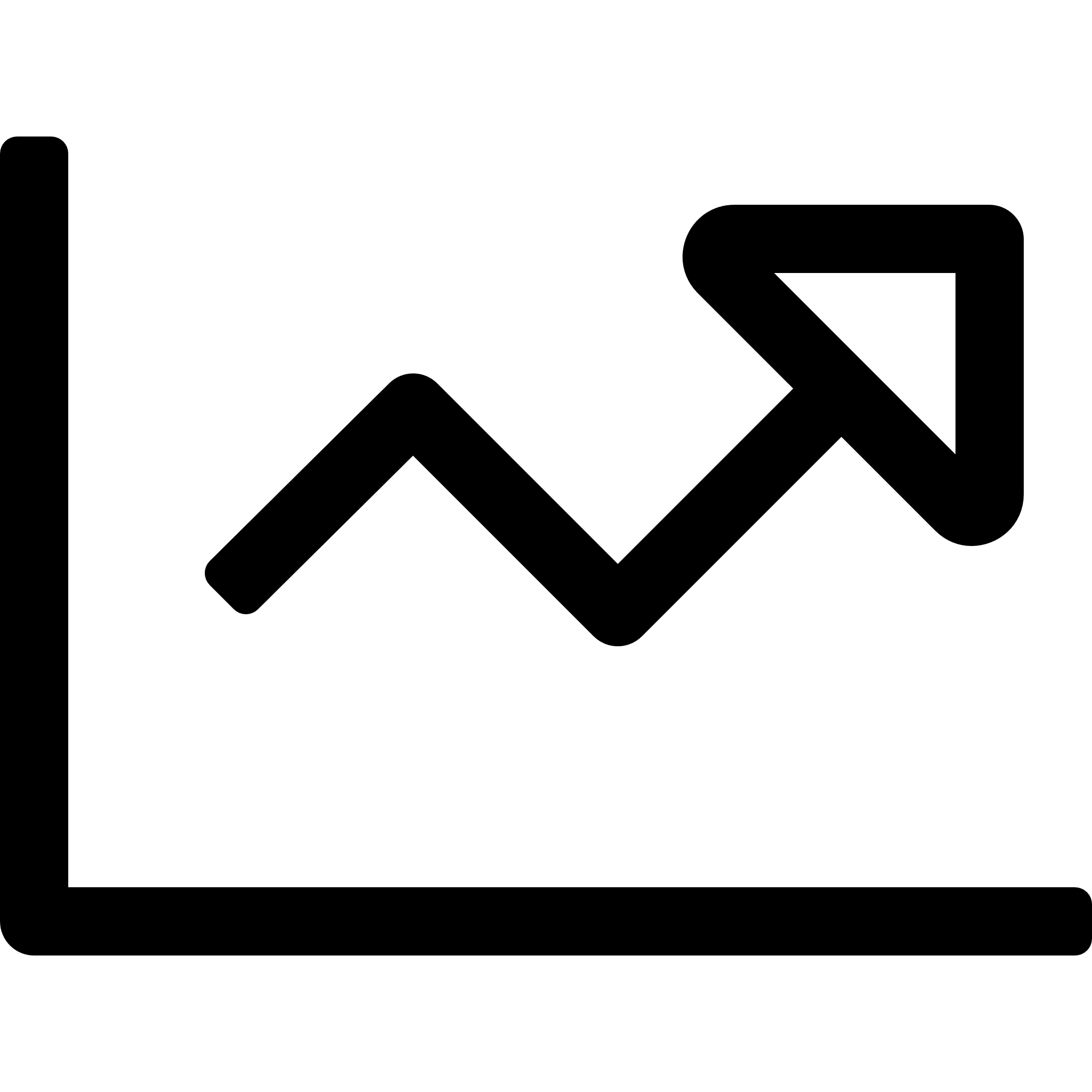 INVESTMENT - MEGATRENDS
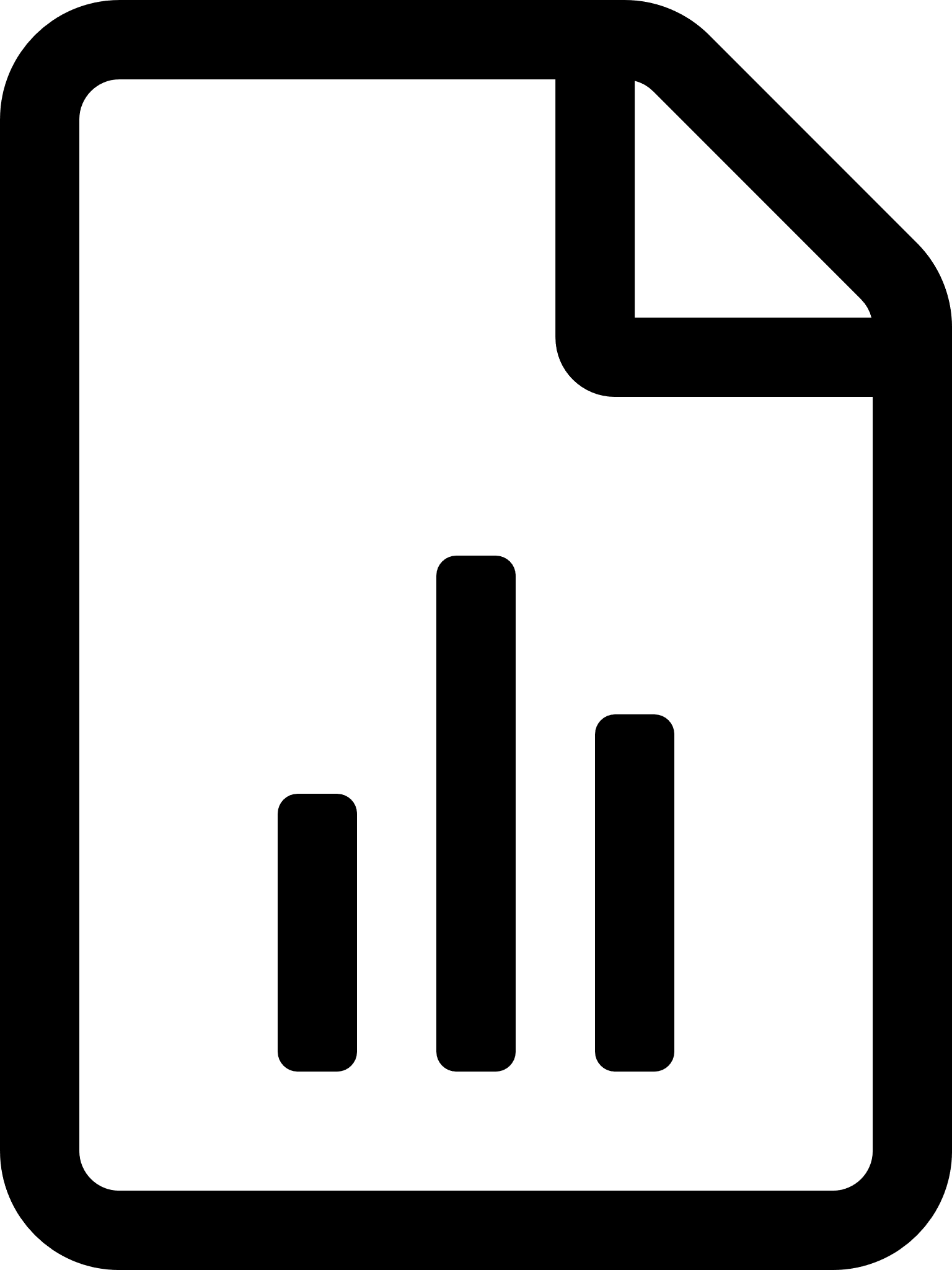 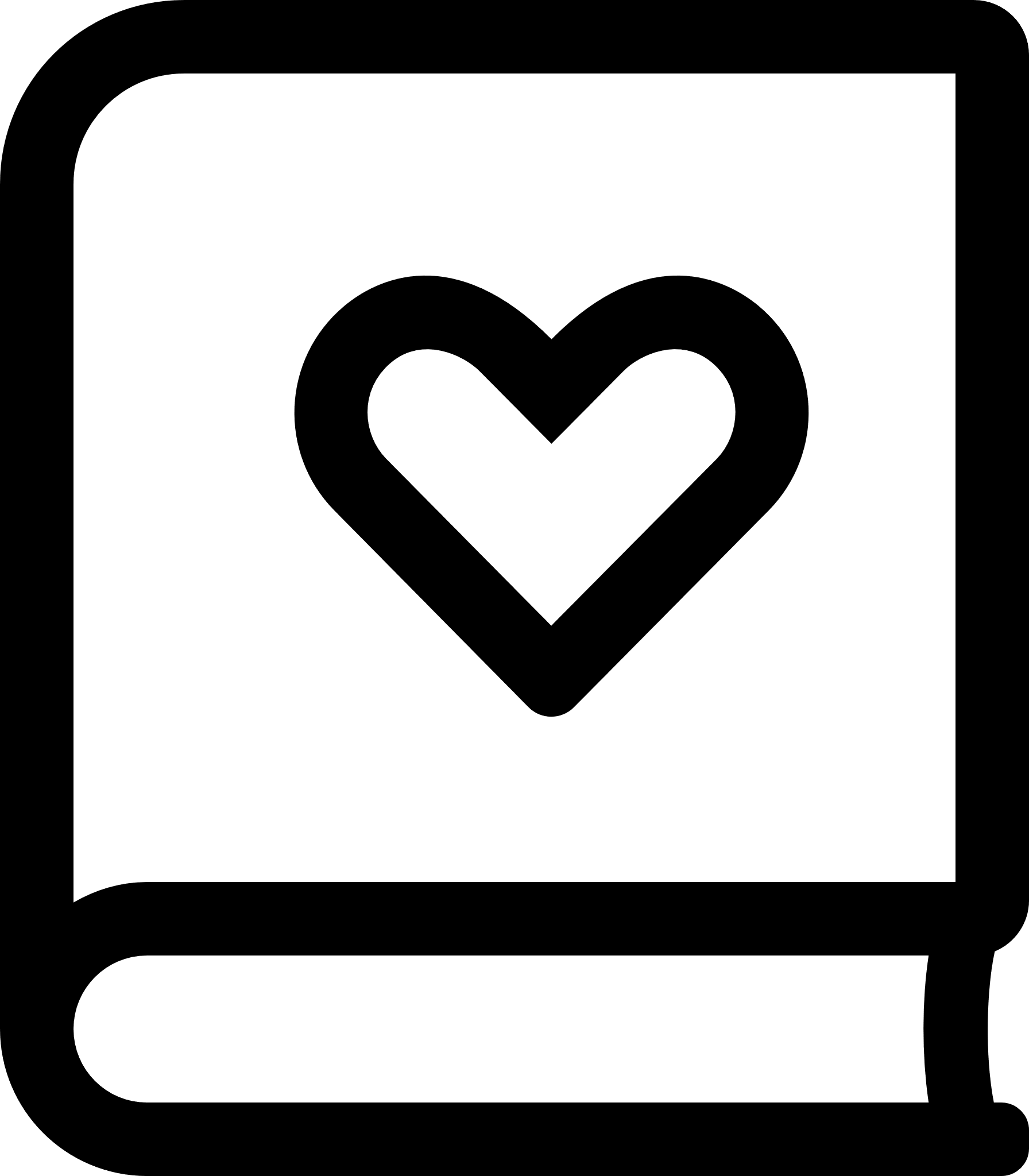 Große Auswahl an FONDS UND PORTFOLIOS
HDI FONDSGUIDE
HDI CleverInvest Basisrente | Schulungs-Unterlage | Januar 2023
28
Basisrente vs. Privatrente – Unterschiede bei der Fondsauswahl.
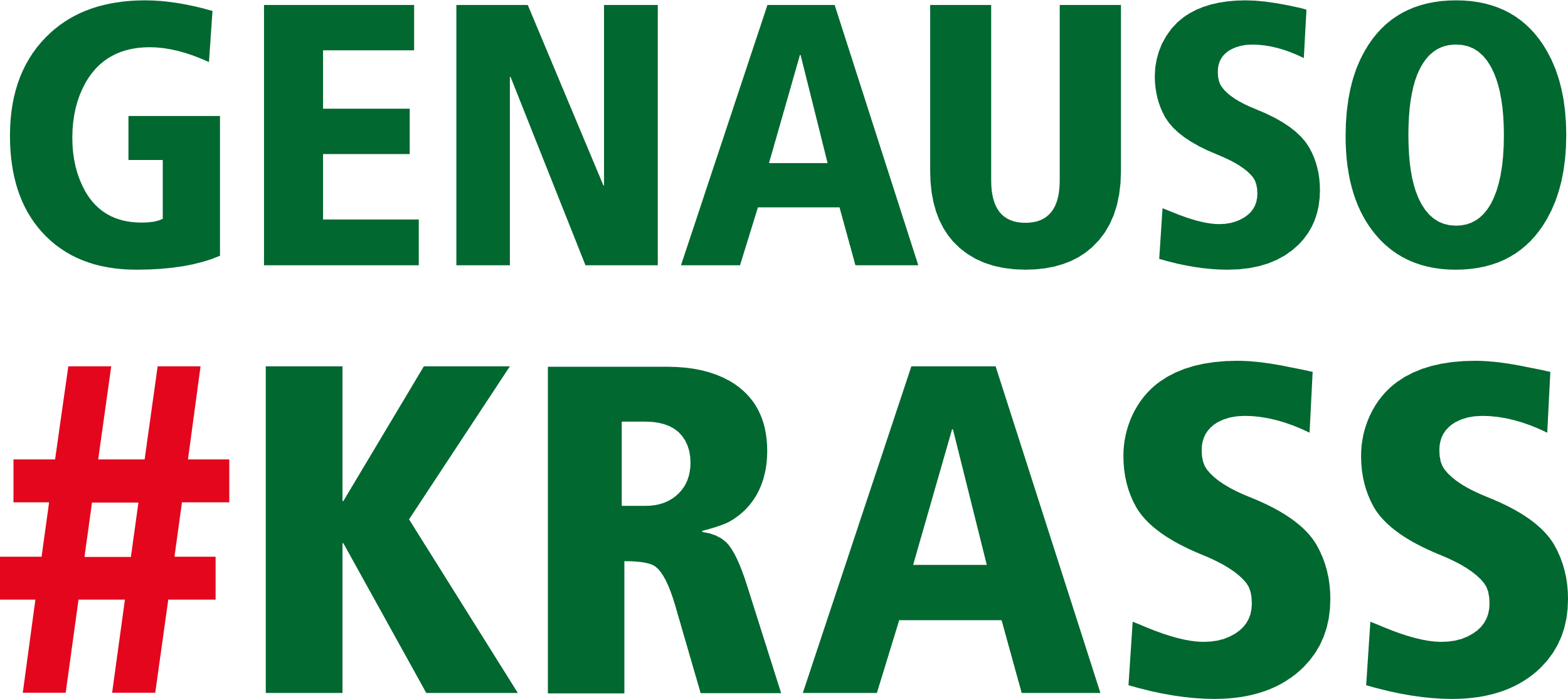 Gesetzliche Vorgaben zu berücksichtigen.
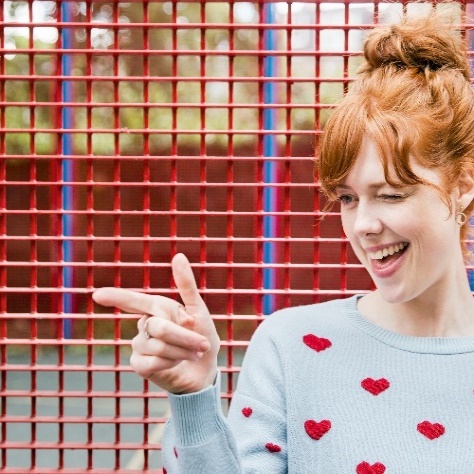 Basisrente 
Ca. 125 Fonds und Portfolios (Performance-Fees gesetzlich nicht zulässig)
Folgende Fonds entfallen:
Flossbach von Storch SICAV - Multiple Opportunities R
Acatis Gané Value Event Fonds A
Amundi Funds - Global Ecology ESG A EUR (C)
ÖkoWorld ÖkoVision® Classic T
ÖKOWorld Rock´n´ Roll Fonds C Acc
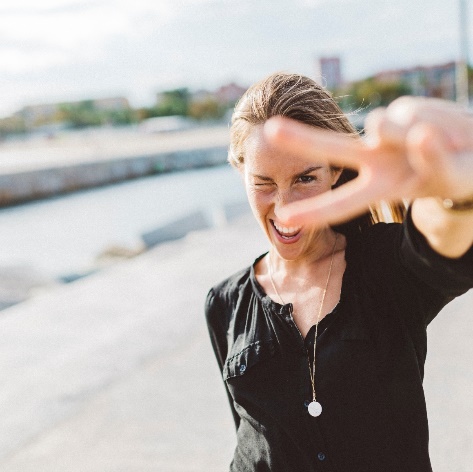 Privatrente
Aktuell ca. 130 Fonds und Portfolios
HDI CleverInvest Basisrente | Schulungs-Unterlage | Januar 2023
29
Ihre Anlagestrategie? Besser individuell und clever.
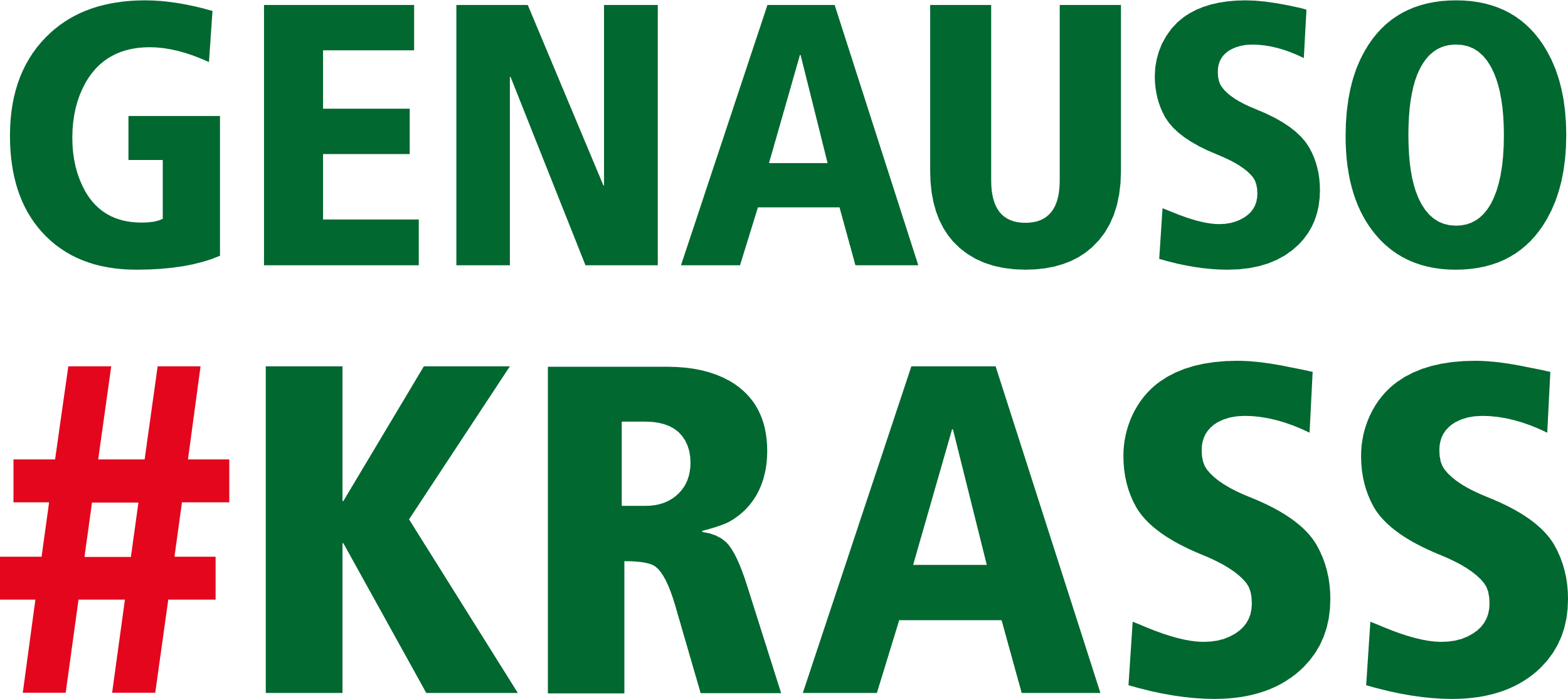 Mit dem einzigartigen HDI FONDSGuide zur optimierten Fondsauswahl:
Der HDI FONDSGuide leitet Sie mit wenigen gezielten Fragen zu einem Fondsmix, der exakt dem Sicherheitsbedürfnis und den Präferenzen des Kunden entspricht.
Verständliche Investmentinfosund Factsheets
Zielsicher zu Vertragsbeginn:Erstberatung zur Fonds-auswahl
Desktop & Mobile
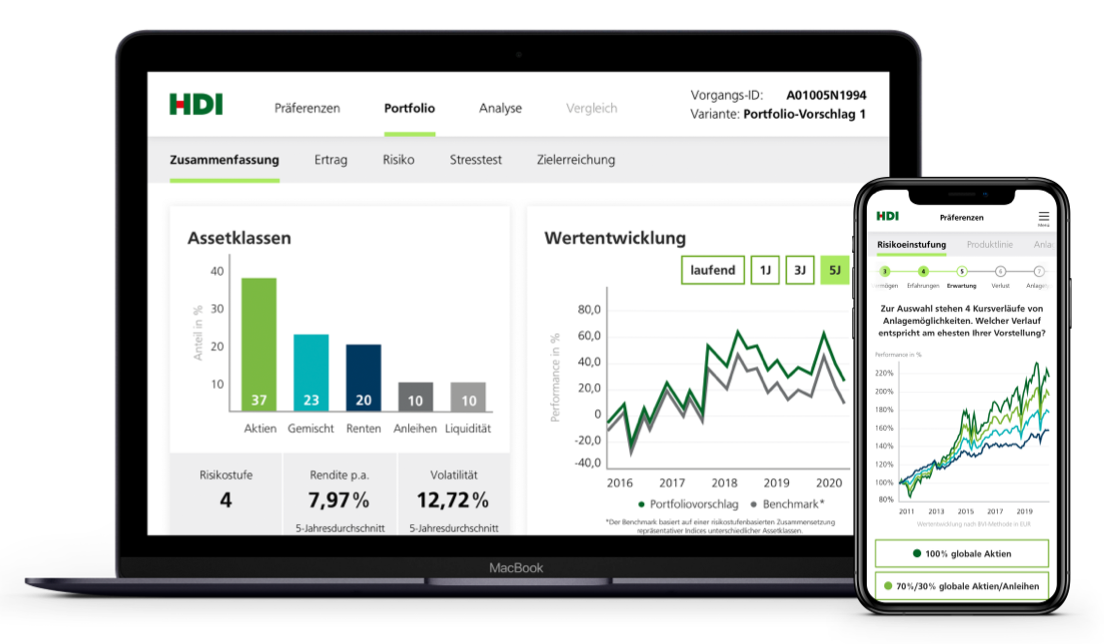 Beratungs-dokumentation zur Fonds-auswahl
Anfangs getroffene Fondsauswahl fortlaufend überprüfen
HDI CleverInvest Basisrente | Schulungs-Unterlage | Januar 2023
30
Wir bauen unser Alleinstellungsmerkmal weiter aus.
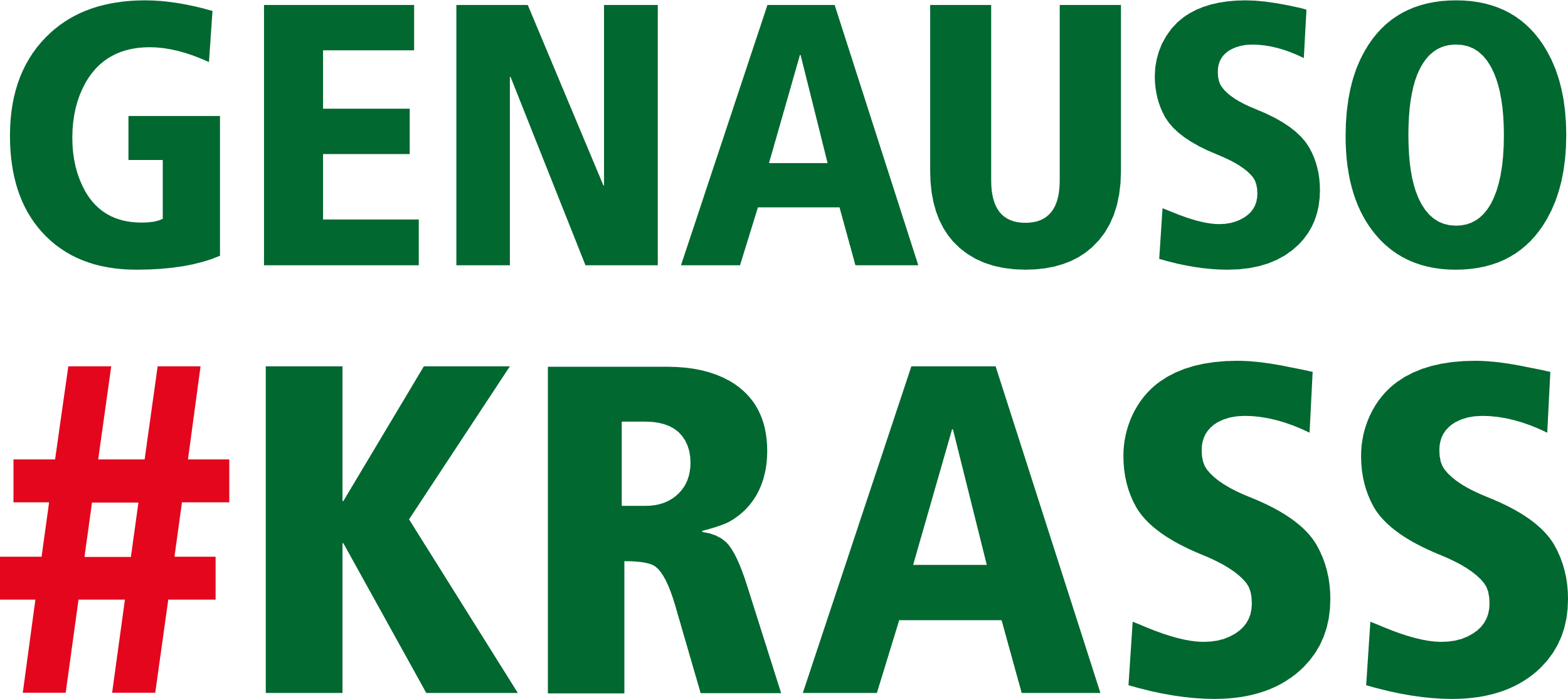 Individuell und clever: Der HDI FONDSGuide.
Desktop & Mobile
Auch für CleverInvest Basisrente einsetzbar
Integration in Angebots-software easy
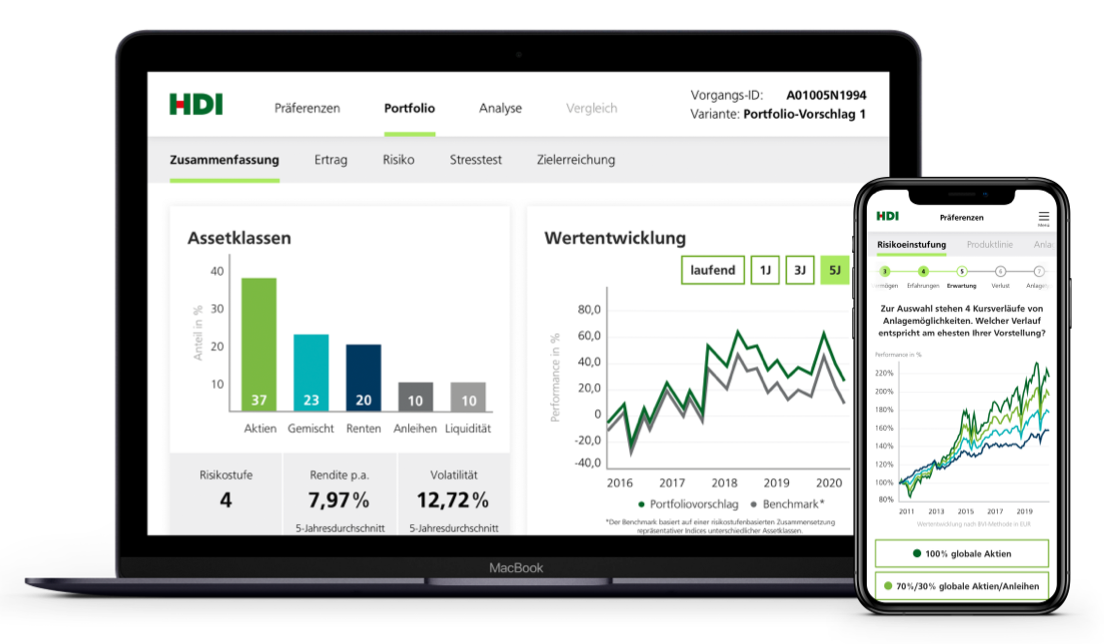 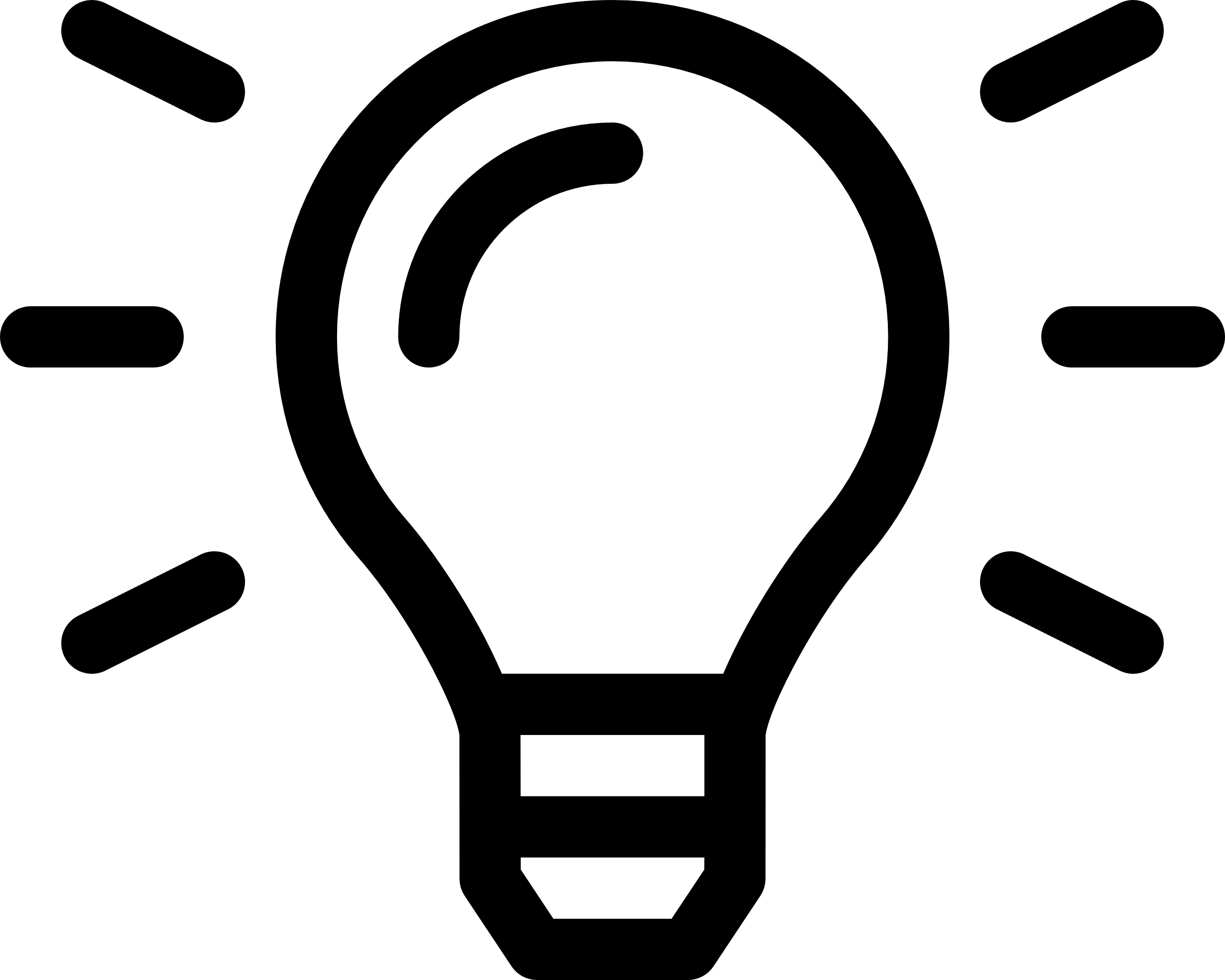 www.hdi-fondsguide.de
HDI CleverInvest Basisrente | Schulungs-Unterlage | Januar 2023
31
Ihr Vertriebserfolg liegt nur einen Klick entfernt – in der neuen TOOLBOX BASISRENTE.
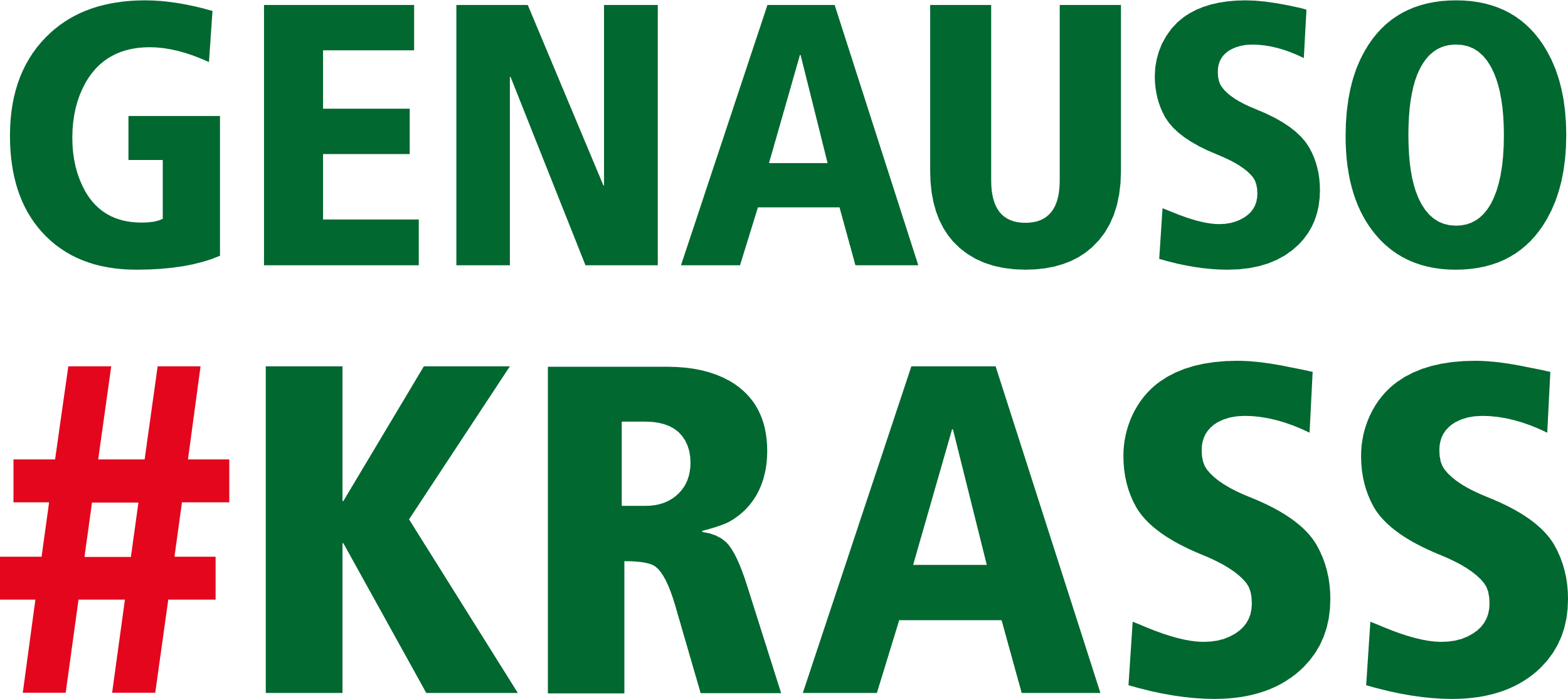 Hier finden Sie immer die richtige Unterlagen. Für sich selbst und Ihre Kunden.
So einfach kann der Beratung sein: die gesammelten Produktunterlagen zu unseren Basisrenten-Tarife.
Alle Formulare  an einem Ort – mit der Toolbox profitieren Sie von einen noch effizienteren Abschluss.
Einfach ausprobieren! https://www.hdi.de/aktionen/toolbox-basisrente/
Das Plus: Zusätzliche Unterlagen zu allgemeinen Vorsorge-Themen von HDI.
HDI CleverInvest Basisrente | Schulungs-Unterlage | Januar 2023
32
Disclaimer.
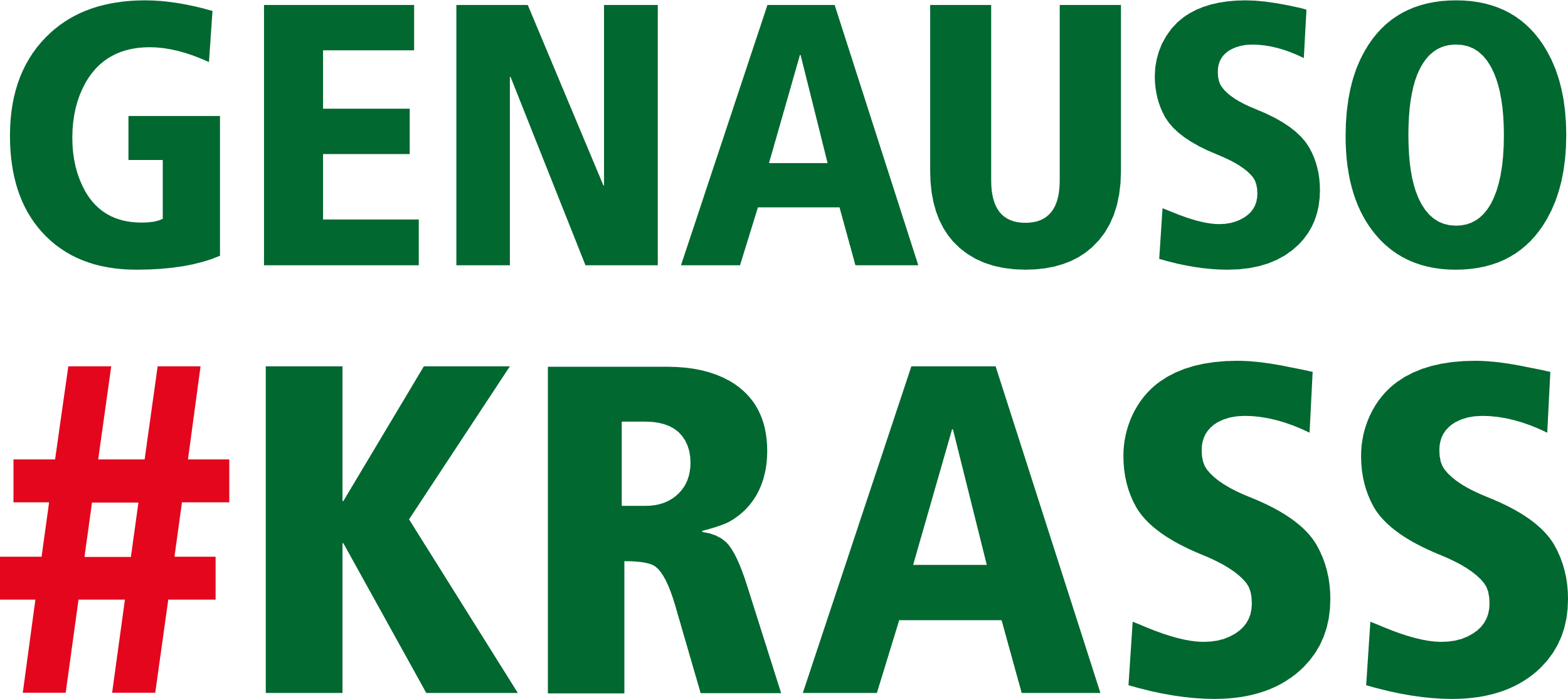 Die im Rahmen dieser Präsentation verwendeten Folien und sonstigen Unterlagen geben unsere aktuelle Einschätzung auf der Basis der derzeit geltenden Gesetze und ihrer Auslegung wieder. Die Präsentation ist unter vortragsdidaktischen Aspekten erstellt und erhebt keinen Anspruch auf Vollständigkeit. Sie ist damit weder geeignet, eine Beurteilung im konkreten Einzelfall abzuleiten, noch kann sie als Basis für vertragliche Vereinbarungen herangezogen werden. Durch die Überlassung der Präsentation wird eine Haftung unseres Unternehmens gegenüber dem Teilnehmer der Präsentation oder dritten Personen in keiner Weise begründet. Die Inhalte dieser Präsentation sind das geistige und wirtschaftliche Eigentum unseres Unternehmens und unterliegen unserem Copyright. Das bedeutet, dass sie vom Empfänger nur für eigene Zwecke verwendet werden dürfen. Jede weitere Verwendung, insbesondere die Weitergabe an dritte Personen im Original, als Kopie, in Auszügen oder auf elektronischem Weg, bedarf der ausdrücklichen schriftlichen Zustimmung des Eigentümers.
HDI CleverInvest Basisrente | Schulungs-Unterlage | Januar 2023
33